2024 COURSE OFFERINGS
BUSINESS & TOURISM
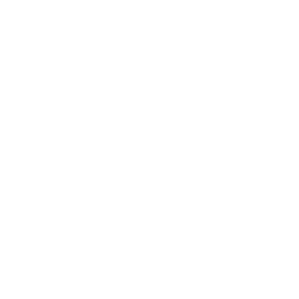 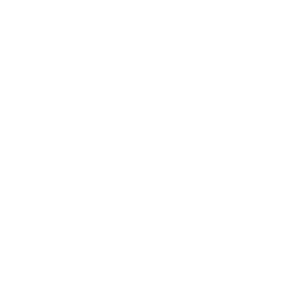 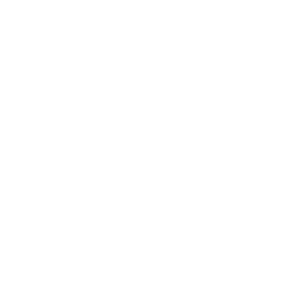 1300 303 715
admin@binnacletraining.com.au
binnacletraining.com.au
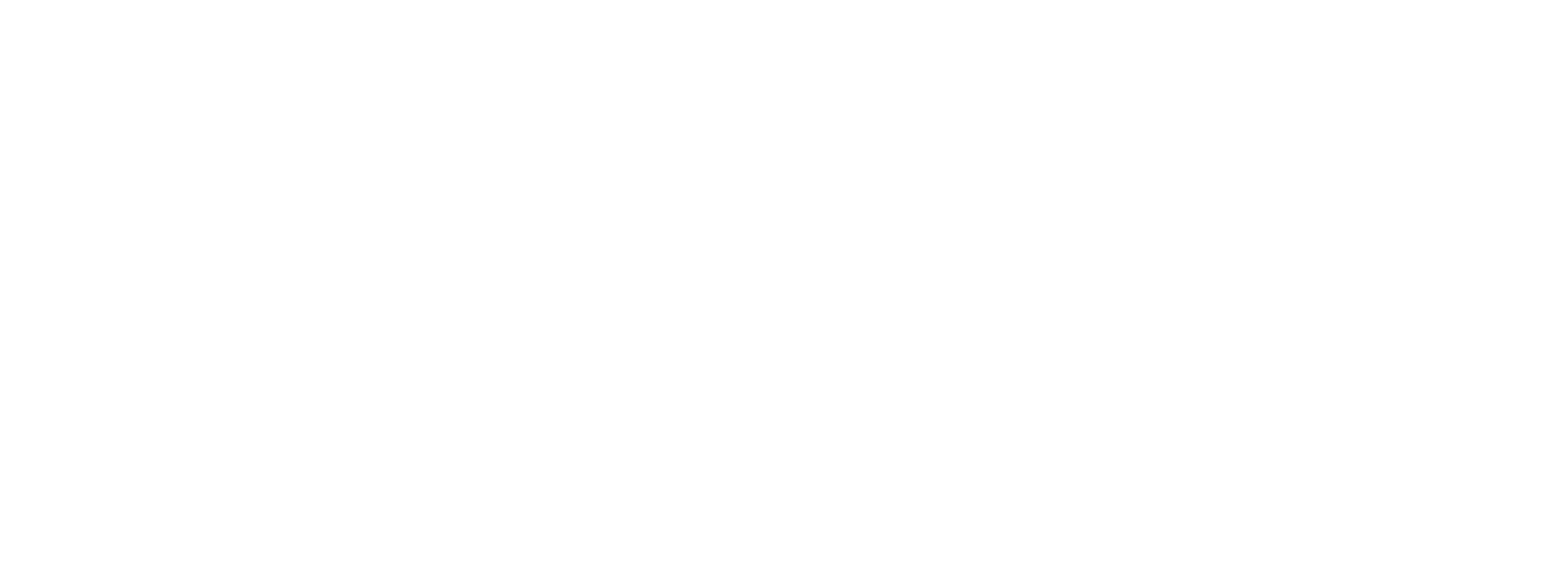 THE BINNACLE MISSION
We are leaders in Vocational Education in schools; enabling teachers with high quality certificate programs and support; equipping students with skills to navigate a successful future.
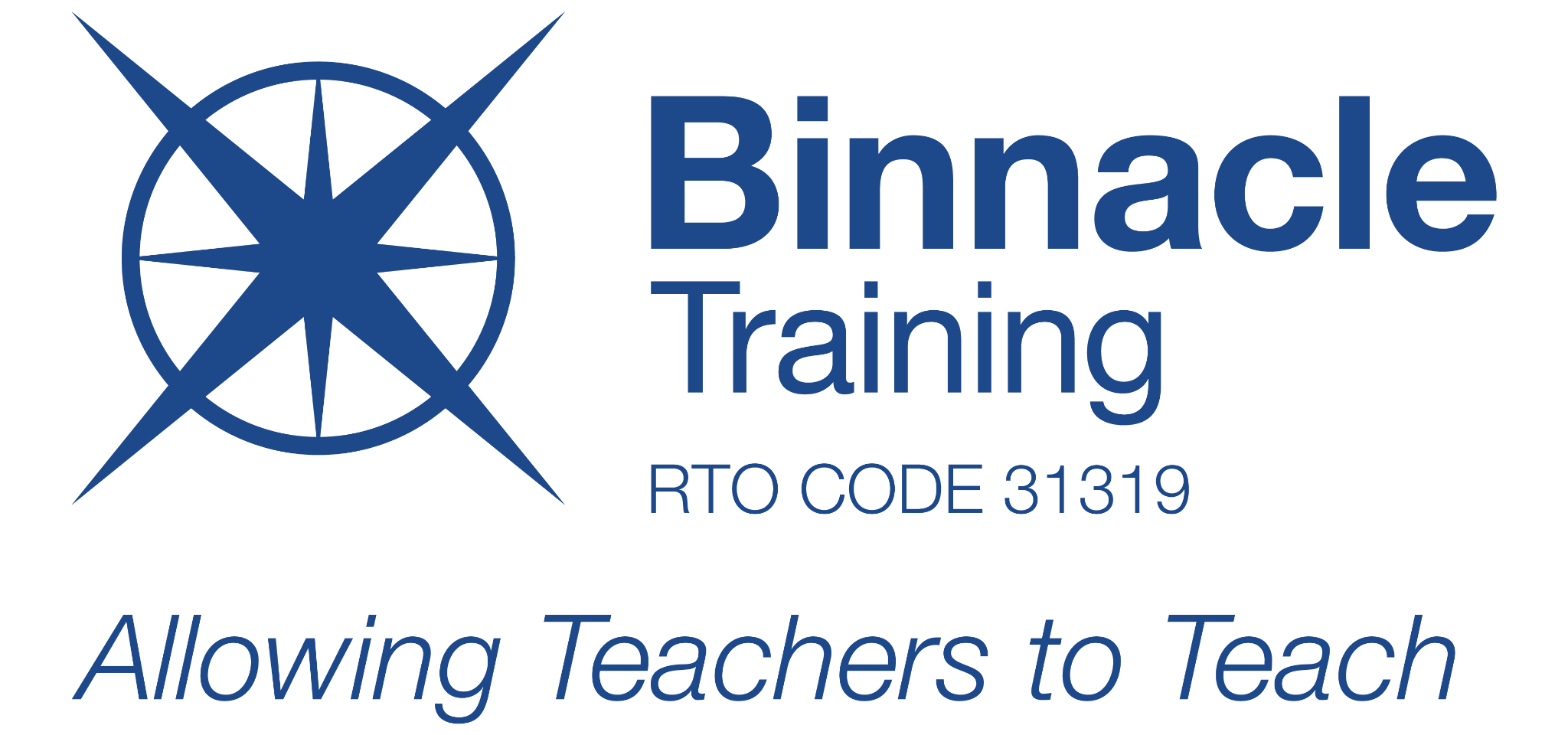 Our Binnacle Certificate Courses are suitable for students in Years 10-12 across 1, 2 and 3-Year Pathways.

Choose from a variety of Certificate II, Certificate III and Short Course Pathways from a range of study areas including:

Fitness, Sport and Recreation, Business, Tourism and First Aid.
ALLOWING TEACHERS TO TEACH
HOW TO GET STARTED:

Please visit our Binnacle Training Website - Programs for Schools for more information on each of our course offerings:

binnacletraining.com.au/for-schools/programs/
1300 303 715
admin@binnacletraining.com.au
binnacletraining.com.au
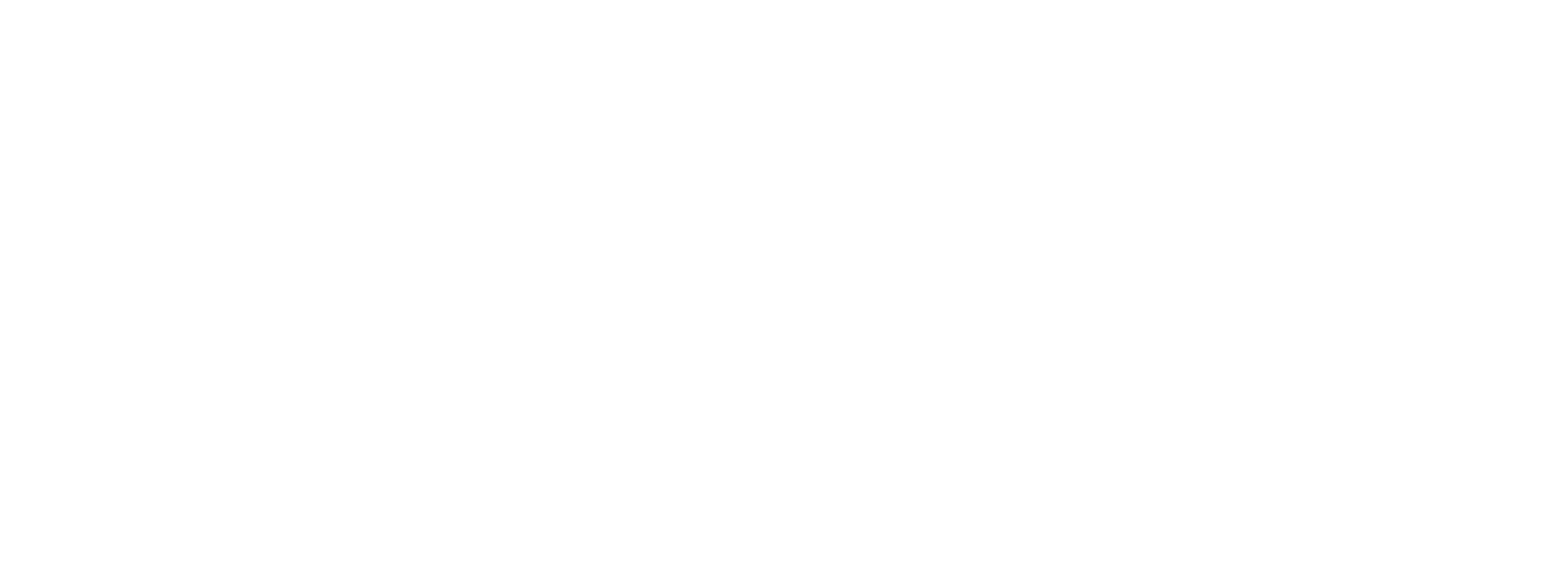 WHY STUDY WITH BINNACLE TRAINING?
Binnacle Training are leaders in VET in schools, enabling teachers with quality programs and support; equipping students with skills to navigate a successful future. We are united in our commitment to ‘raising the bar’ with the following highlights showcasing our impressive record:
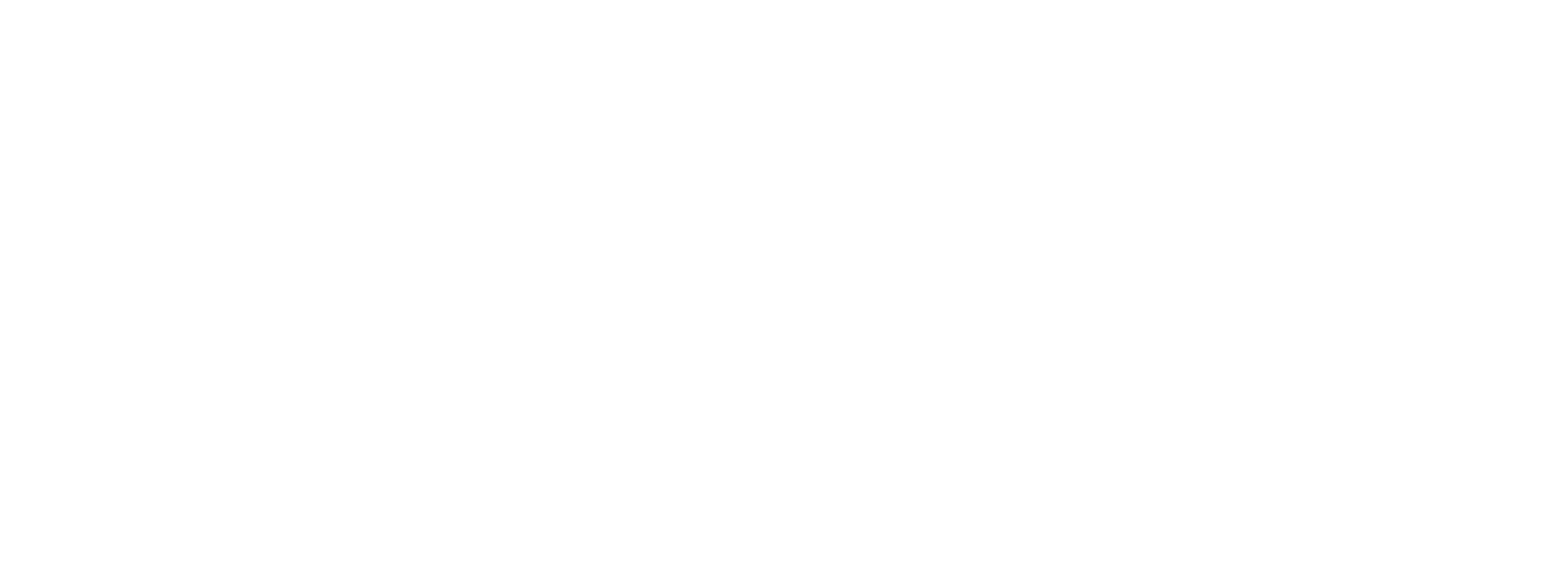 REAL SKILLS FOR REAL CAREERS
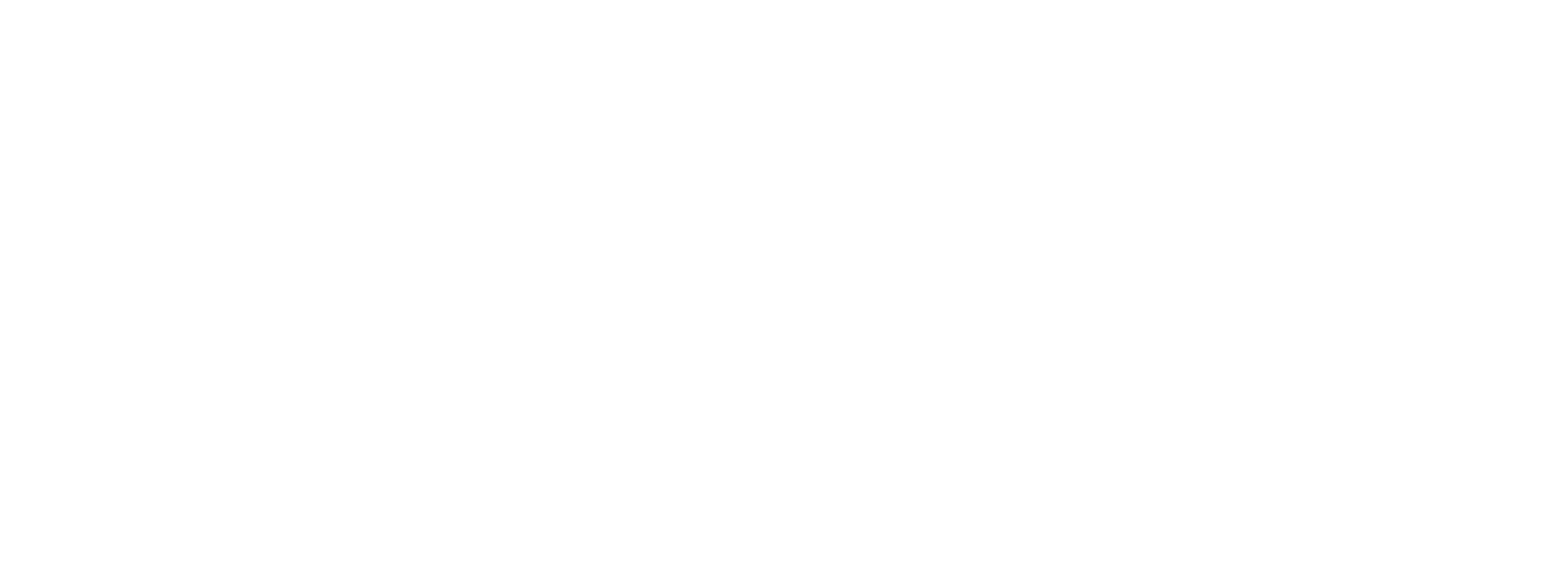 VET IN SCHOOLS
VET in Schools is about gaining practical work-related skills to equip you for the world of work while you are at school.
All VET training embedded in Queensland Curriculum and Assessment Authority (QCAA) subjects and school-based apprenticeships and traineeships count towards a VET qualification as well as the QCE; in effect, allowing students to mix general and vocational education, and make a start on training for a career before they leave school.

As well as readying students for the workforce, VET programs can lead to further study, either in the VET sector (where students can gain credit for their VET certificate) or University.
The number of schools and students involved in VET programs has increased in recent years and most schools now offer some VET options to Senior Secondary Students. 

According to the latest data from the National Centre for Vocational Education Research (NCVER), the number of school students undertaking vocational education and training (VET) as part of their senior secondary certificate of education in Queensland increased by 14.4 percent in the 2021 year. Significantly, this is 10.2 percentage points higher than the increase nationally.

NCVER 2022, VET in Schools 2021, NCVER, Adelaide.
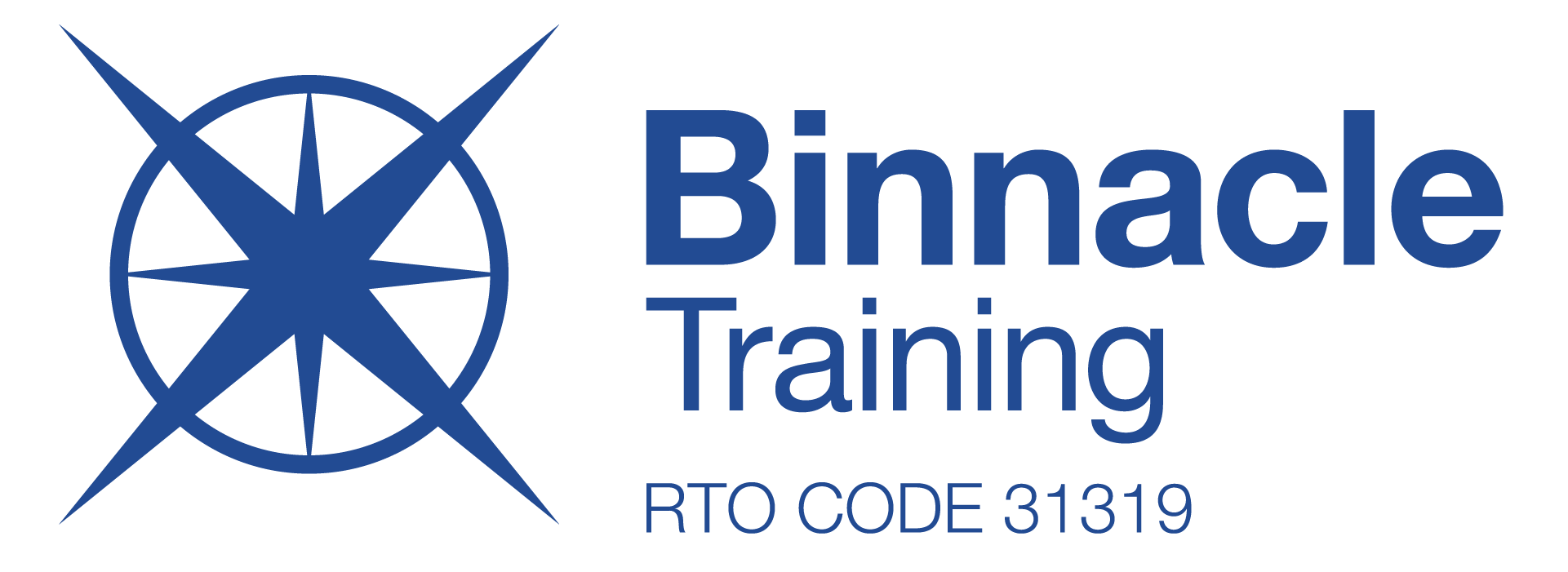 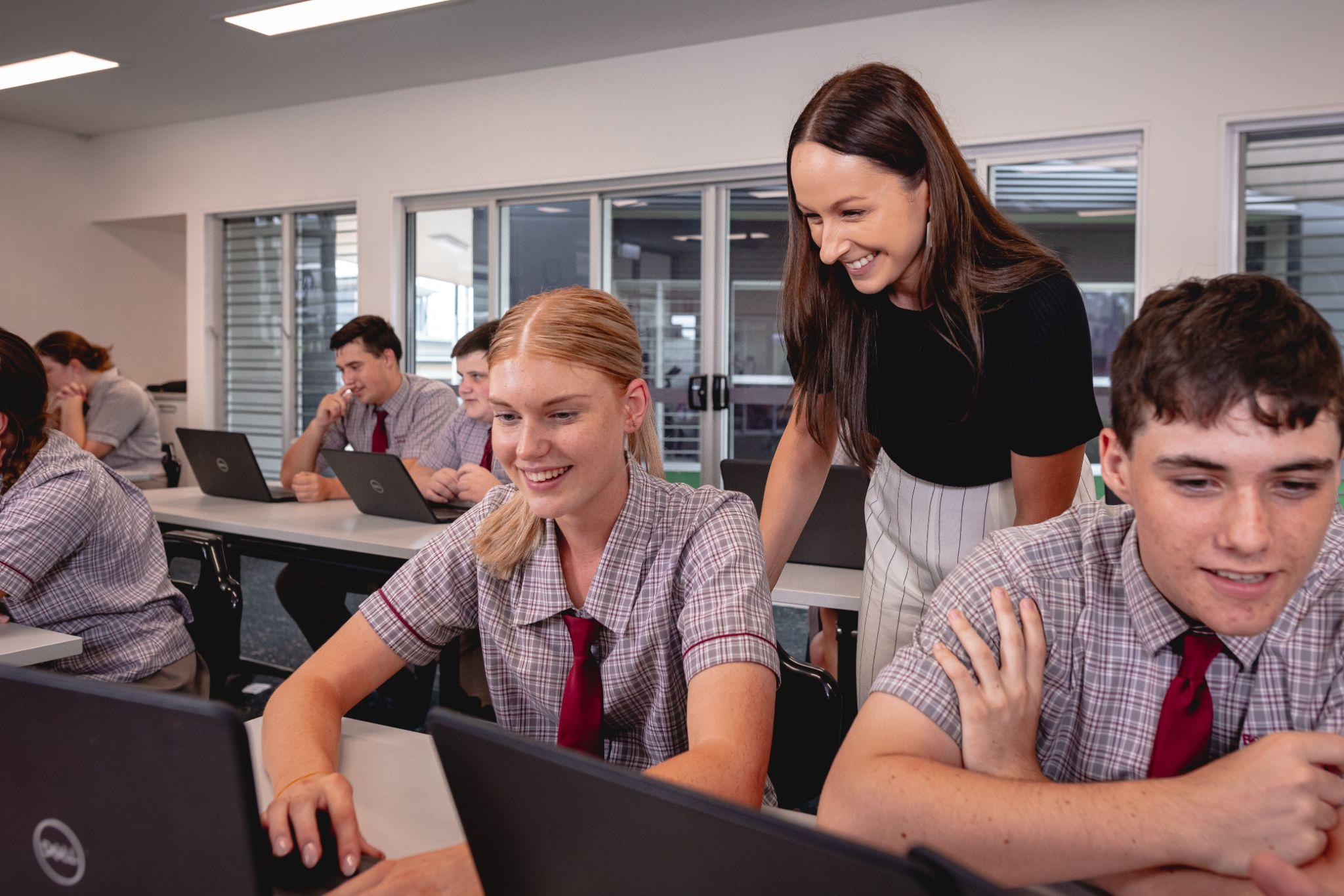 ATAR AND QCE CREDITS
Achievement of a VET Certificate III or above, in combination with results in General Subjects, can contribute to the calculation of a student’s Australian Tertiary Admission Rank (ATAR).
WHAT ARE QCE CREDITS?

VET courses also contribute towards a student’s Queensland Certificate of Education (QCE) which is Queensland’s Senior Secondary Schooling Qualification. To receive a QCE, Queensland students must achieve the set amount of learning which is 20 credits, which can include VET qualifications. Please see our Program-specific sections for more information regarding maximum QCE credits derived from VET qualifications offered by Binnacle Training to Queensland Senior Secondary Students.
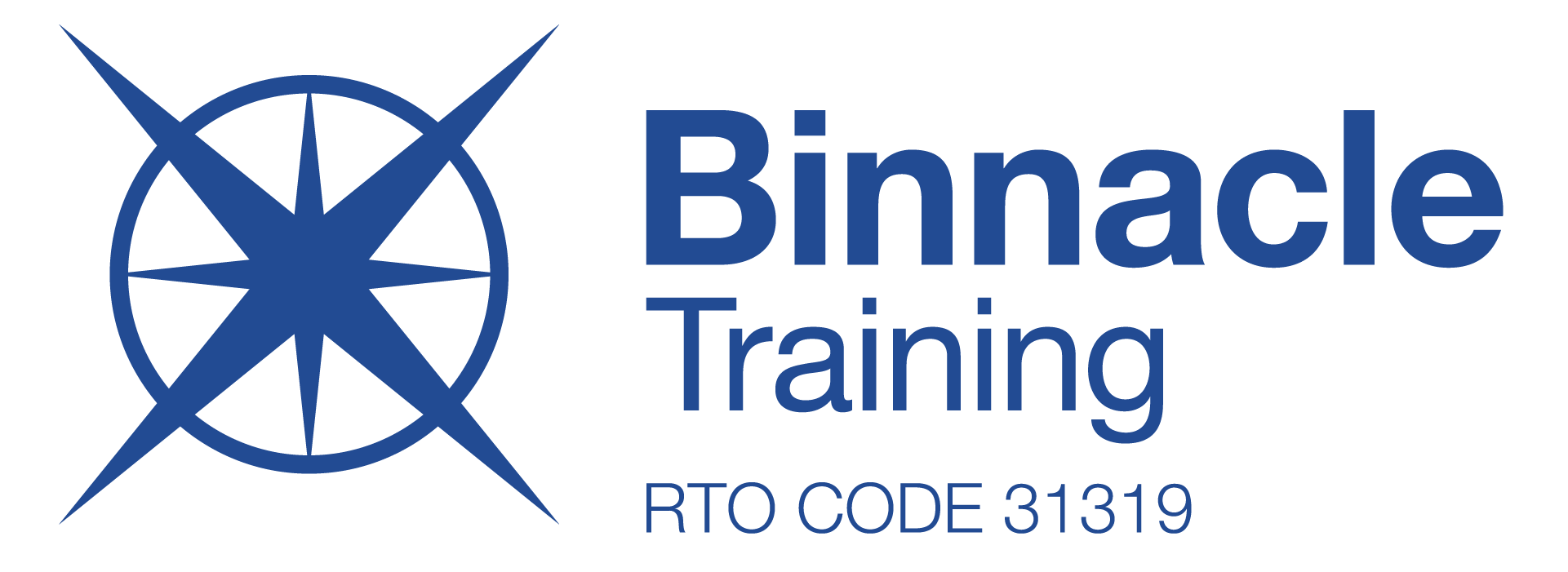 BINNACLE LOUNGE
(LEARNING MANAGEMENT SYSTEM)
The Binnacle Lounge provides:
Real-time status reporting on student outcomes specific to your program
Certificate on completion (a simple download)
All course content in one central location
Interactive online learning including program and tutorial videos
Zero paperwork
Unlimited access - anytime, anywhere
Online Teacher Profile for streamlined management of HR requirements

Delivered mindfully, we are continually evolving and investing in the Binnacle Lounge (and our digital learning resources) to create great experiences for our students and teachers alike.
In 2023, we are proud to be celebrating 10 years of the Binnacle Lounge - our very own Learning Management System (LMS) that has been custom-built for Schools, Teachers and Students. With innovation at the forefront, we have enabled the quality facilitation of our programs with a technology solution without peer in VET in Schools.
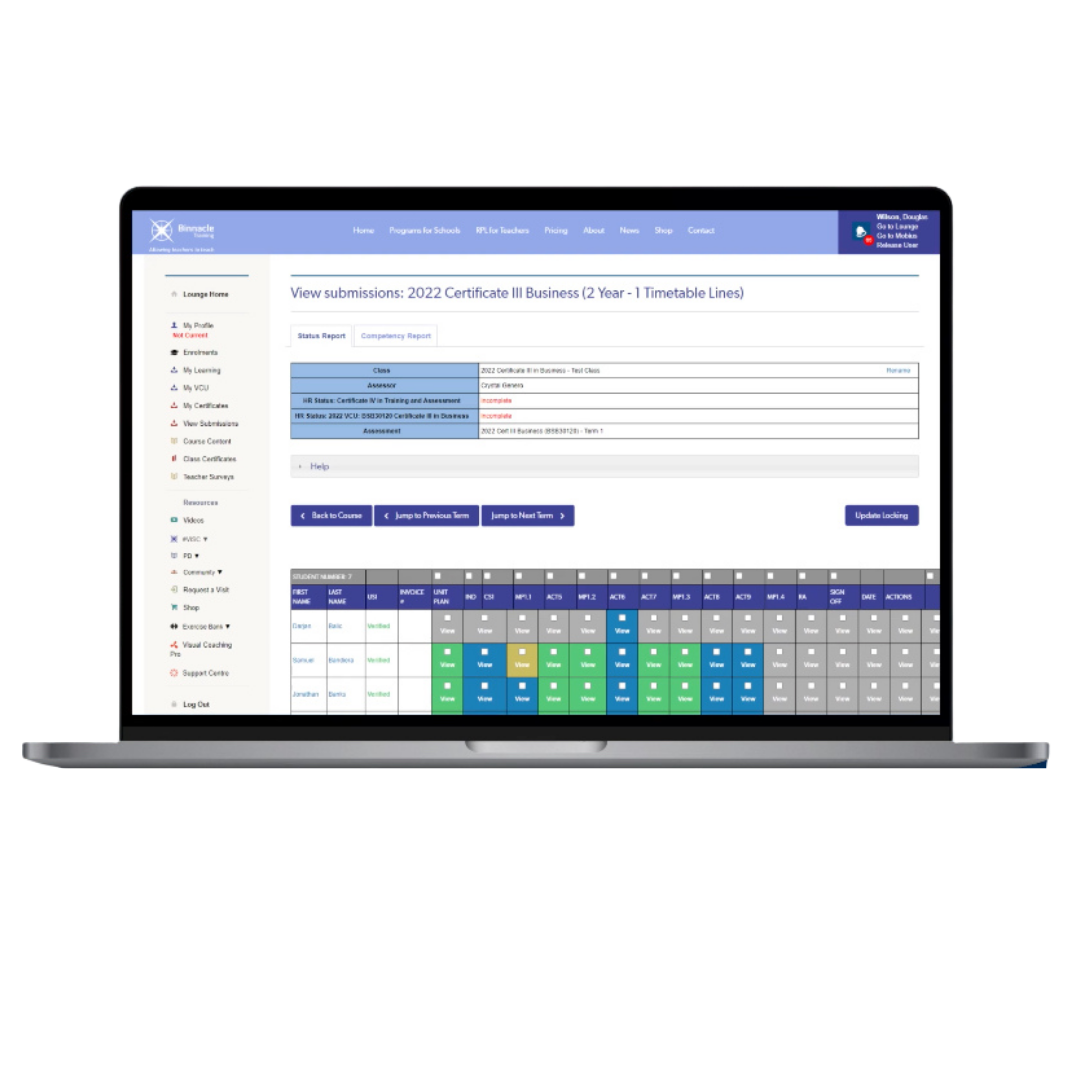 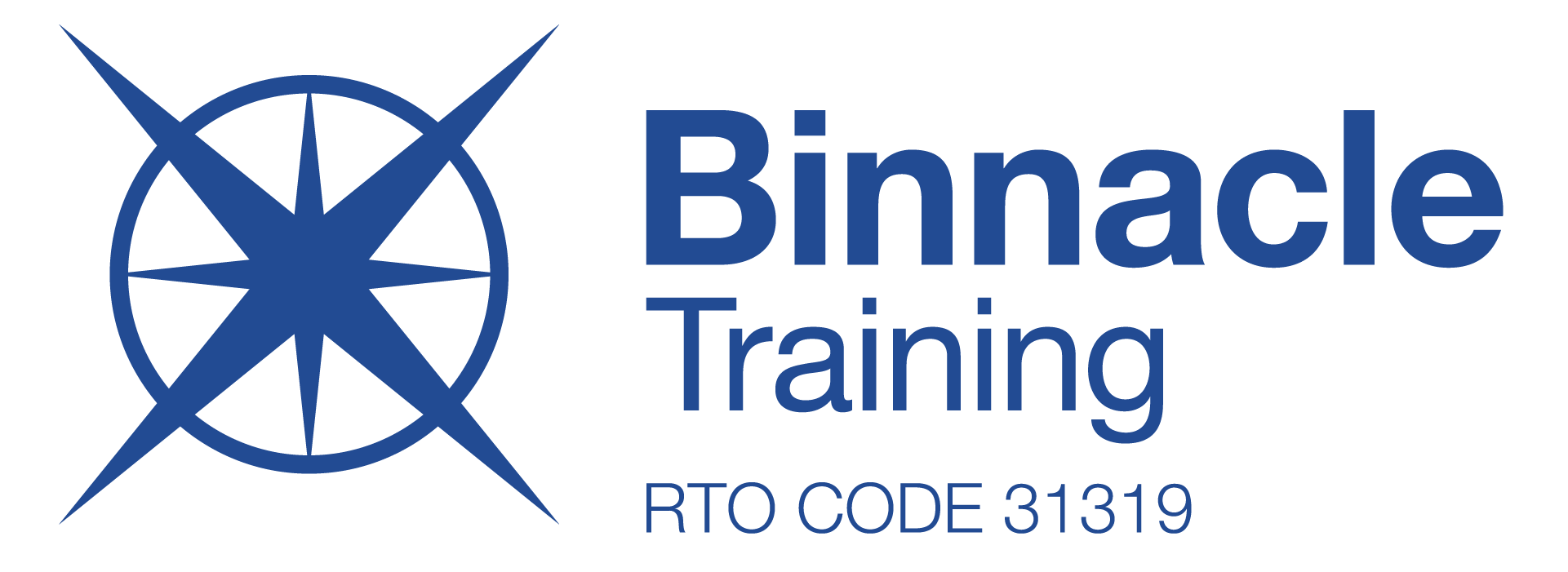 BUSINESS
BSB20120 Certificate II in Workplace Skills
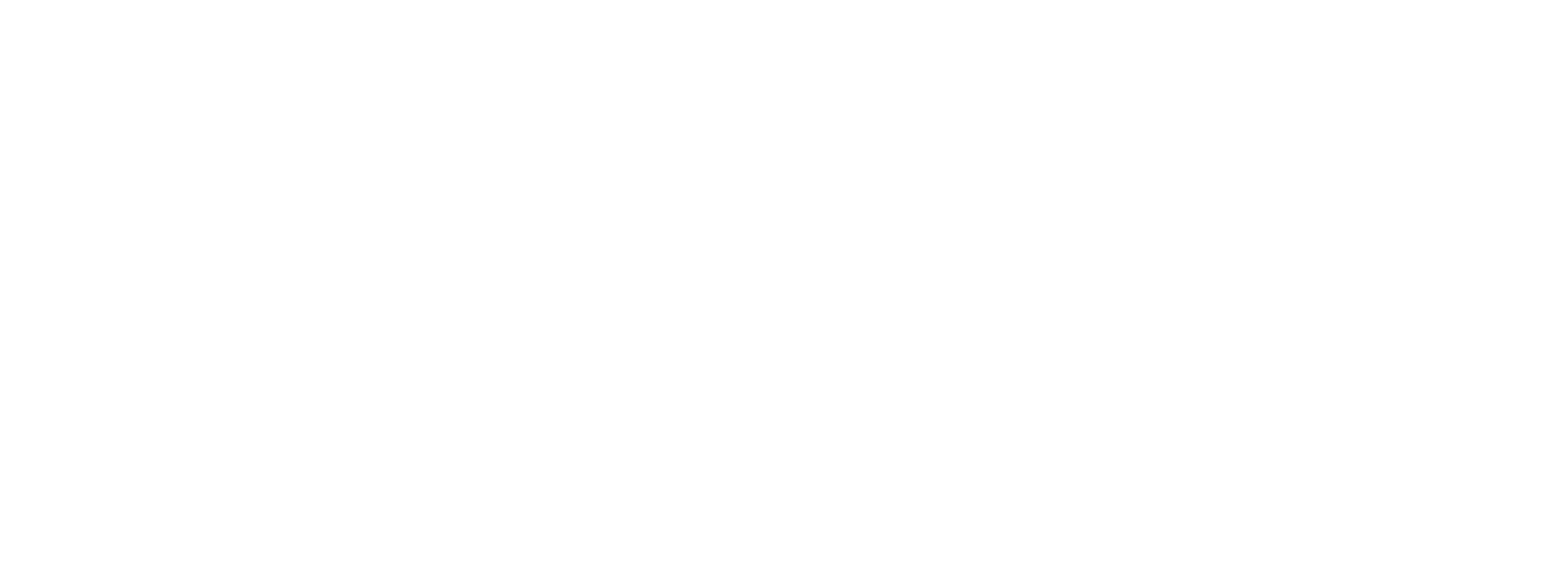 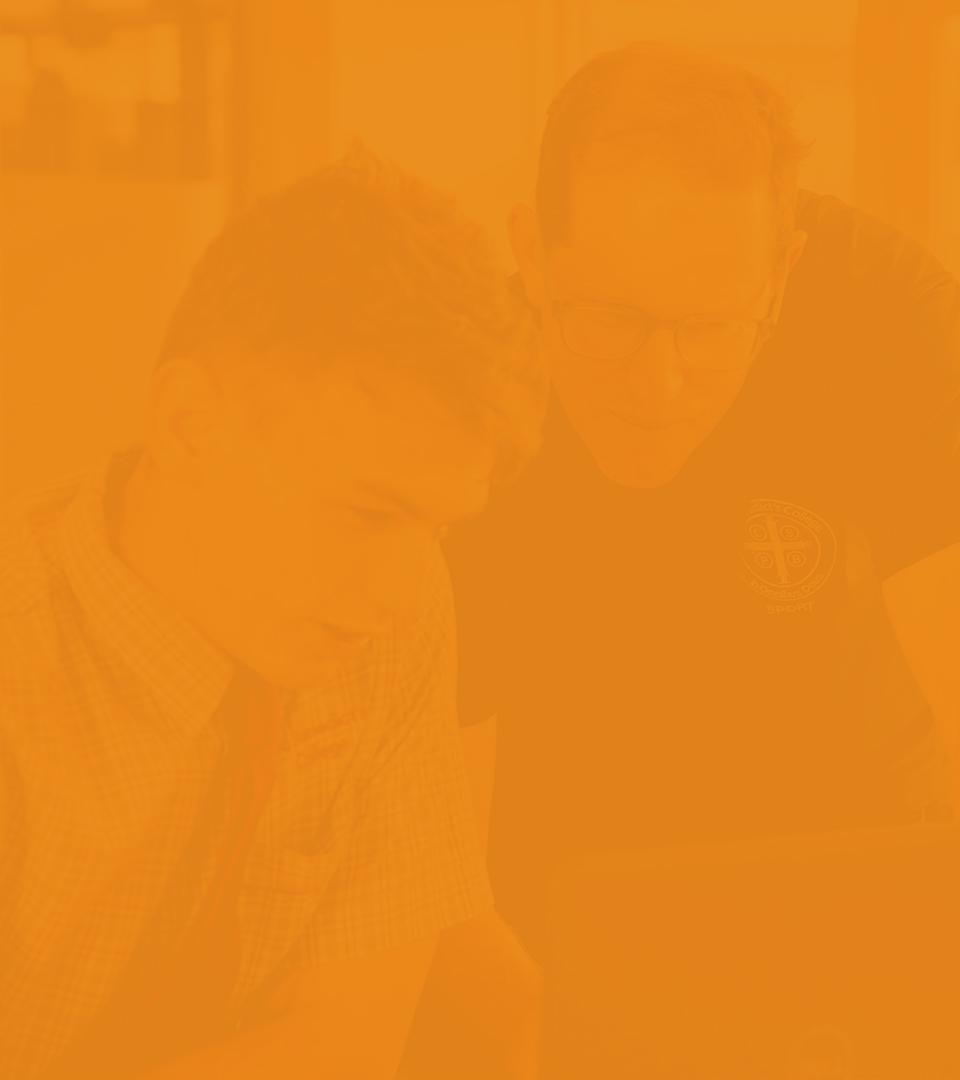 BSB20120 Certificate II in Workplace Skills
BSB20120 Certificate II in Workplace Skills
Students participate in the delivery of a range of project based activities and programs within their school community. 

Graduates will be competent in a range of essential business skills including; self awareness/personal effectiveness, effective communication techniques, critical thinking and problem solving, time management, team work, workplace health and safety and participating in sustainable work practices.

An excellent work readiness program where students develop a range of essential workplace skills.
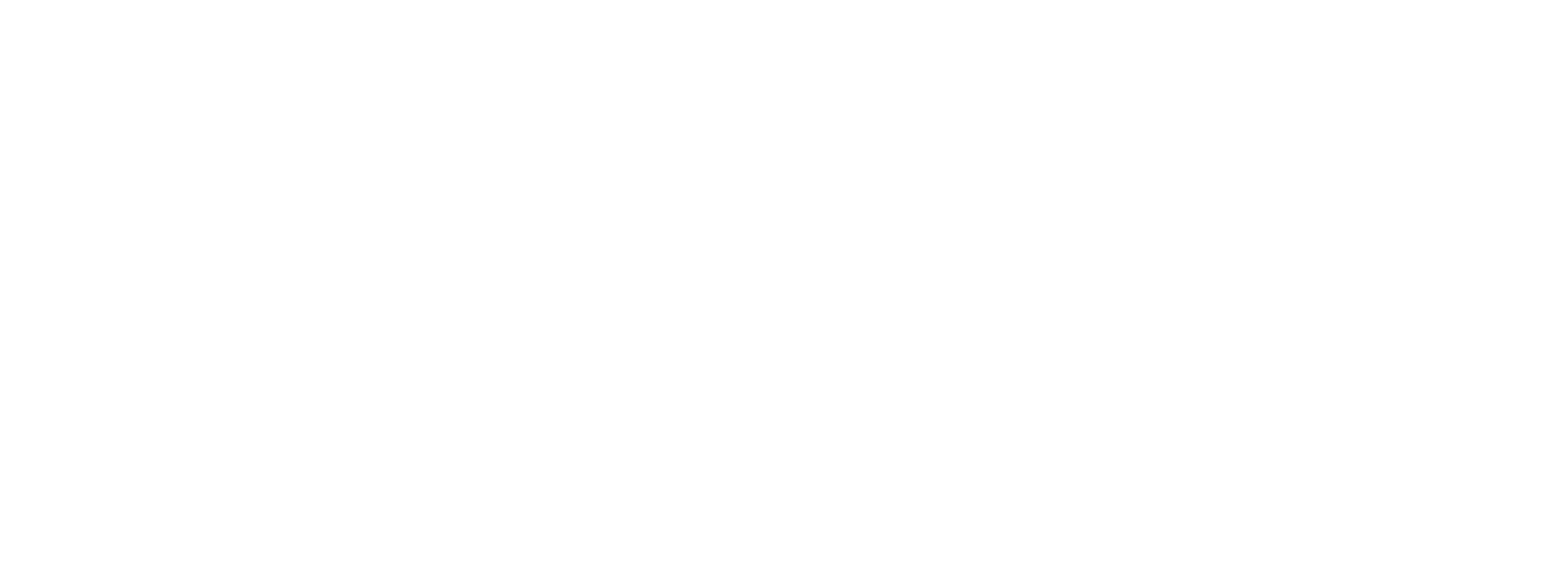 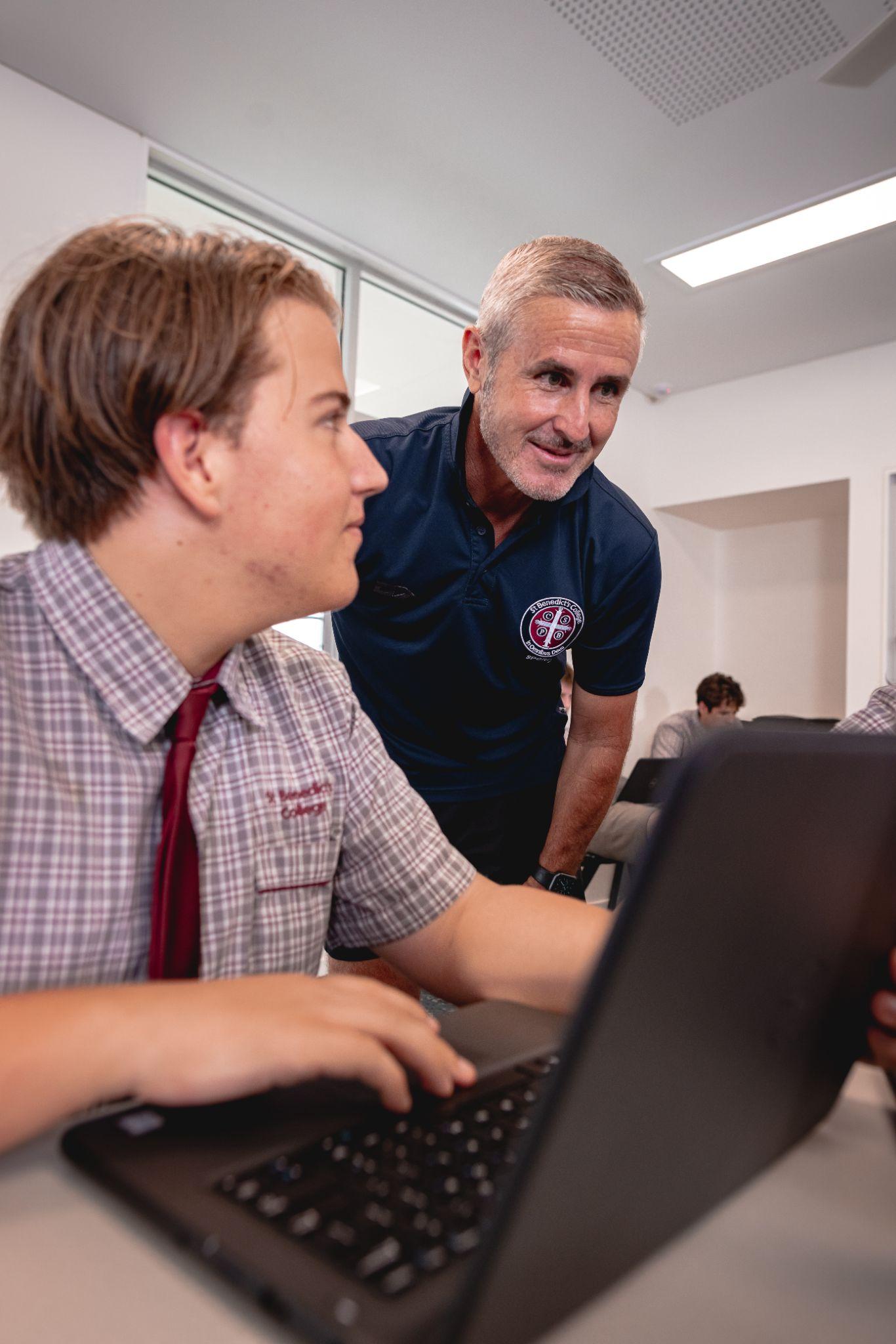 2024 Business & Tourism Course Offerings
BSB20120 Certificate II in Workplace Skills
WHAT DO STUDENTS ACHIEVE?
BSB20120 Certificate II in Workplace Skills(max. 4 QCE Credits)
A range of career pathway options including pathway into BSB30120 Certificate III in Business
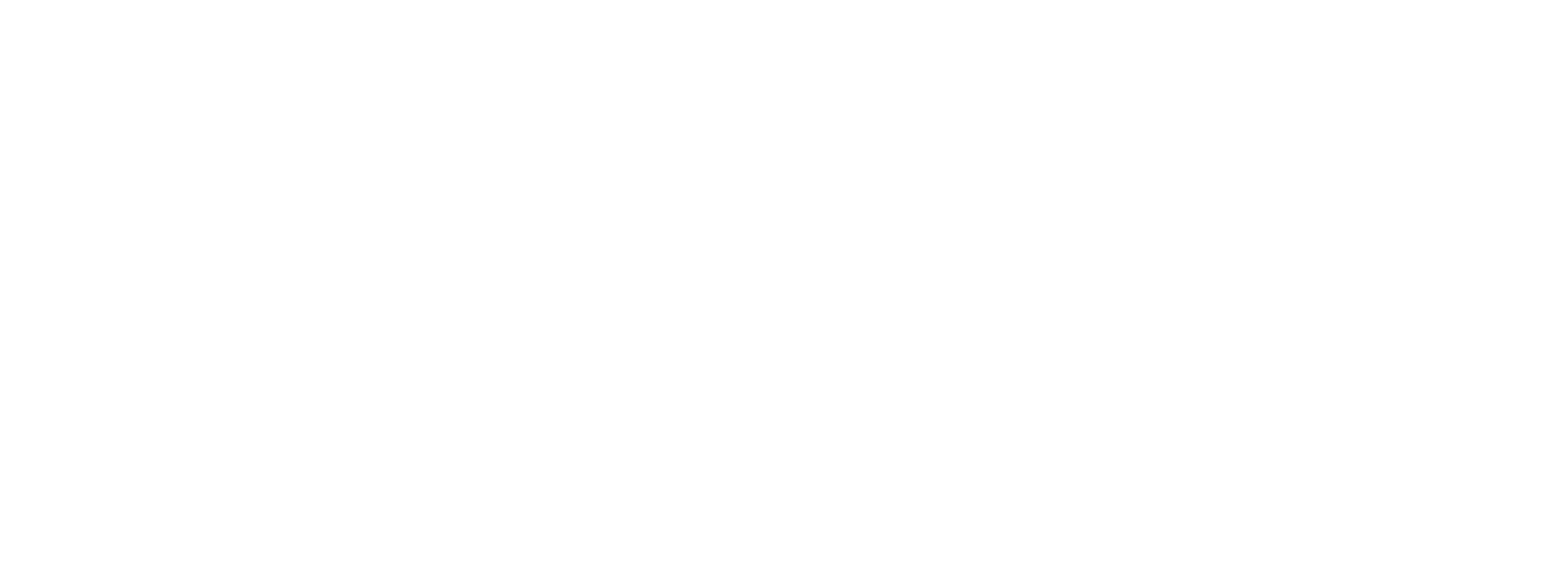 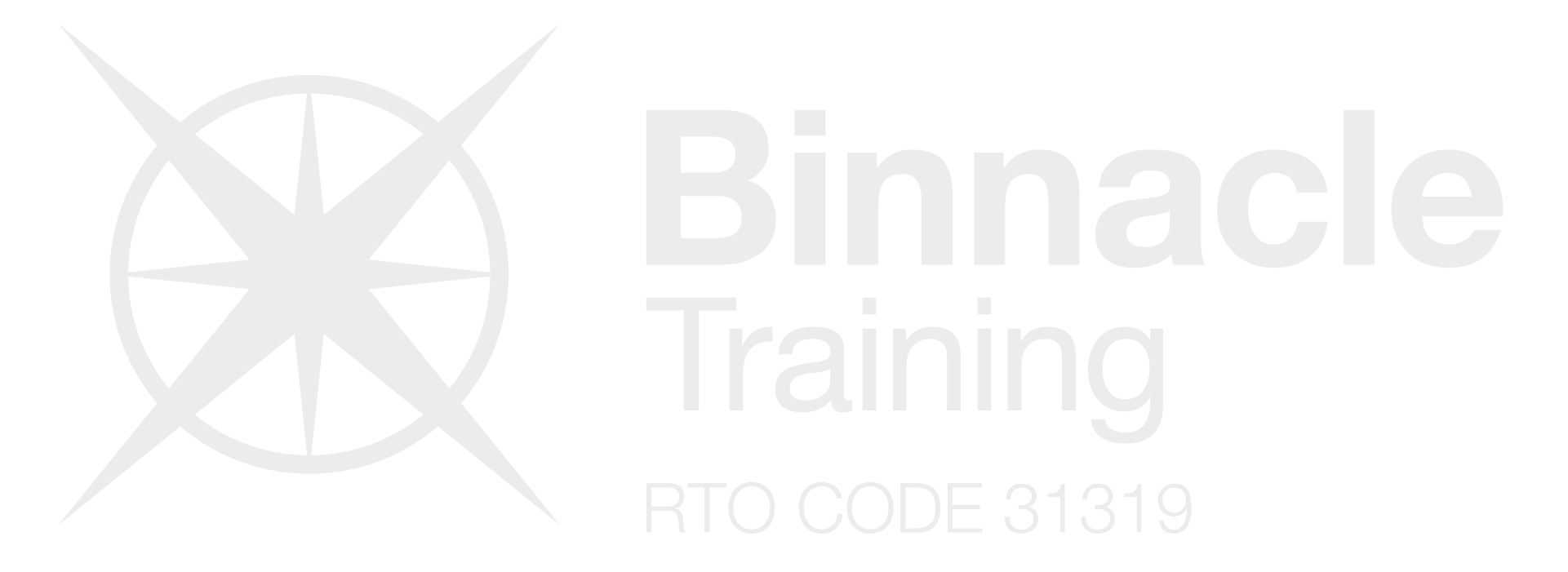 BSB20120 Certificate II in Workplace Skills
COURSE SCHEDULE
BSB20120 Certificate II in Workplace Skills
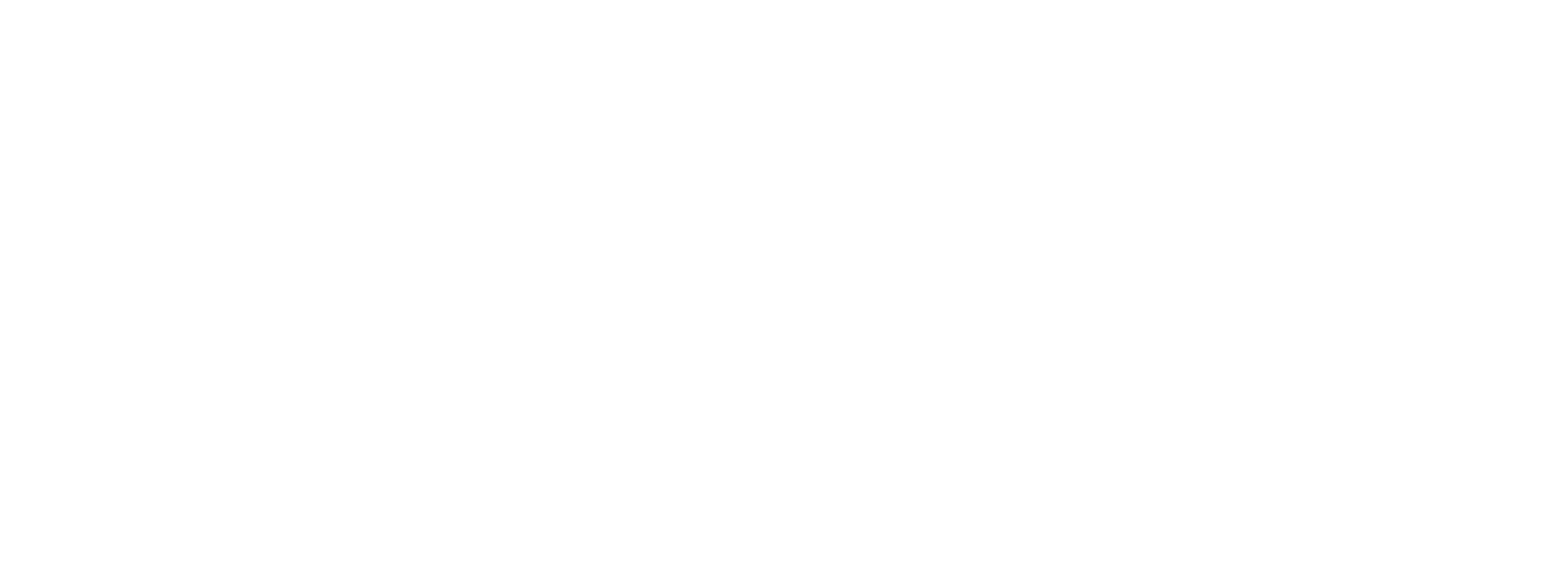 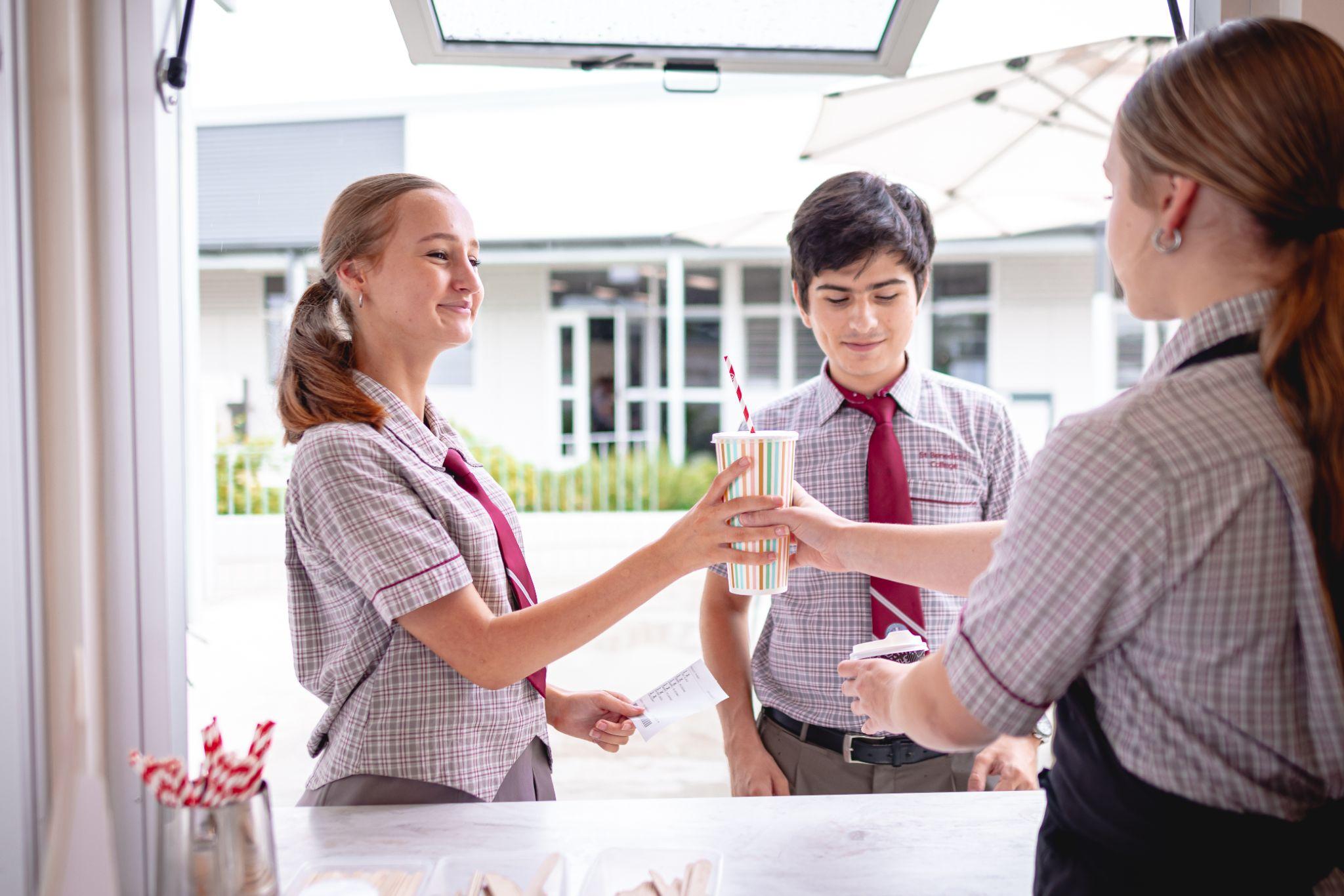 BSB20120 Certificate II in Workplace Skills
SKILLS ACQUIRED
Personal effectiveness
Communication in the workplace
Using digital technologies in business environments
Critical thinking and problem solving
Time management
Teamwork
Self-awareness
Workplace health and safety
Sustainability
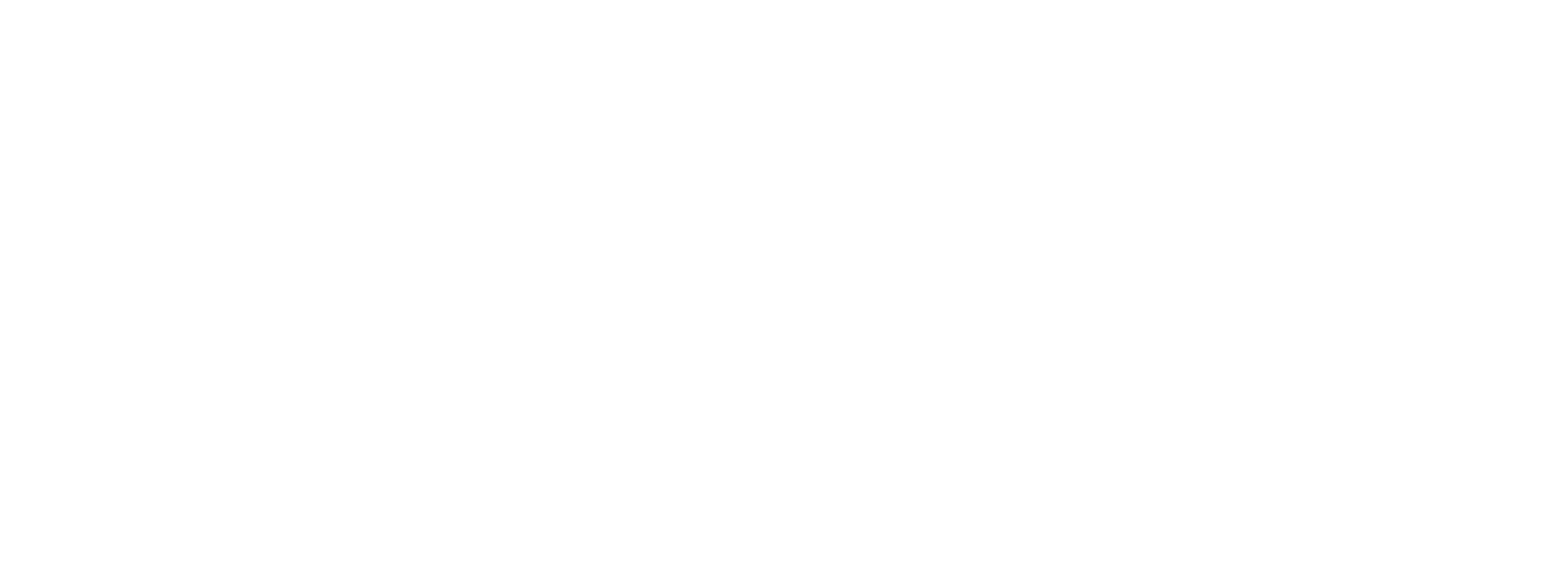 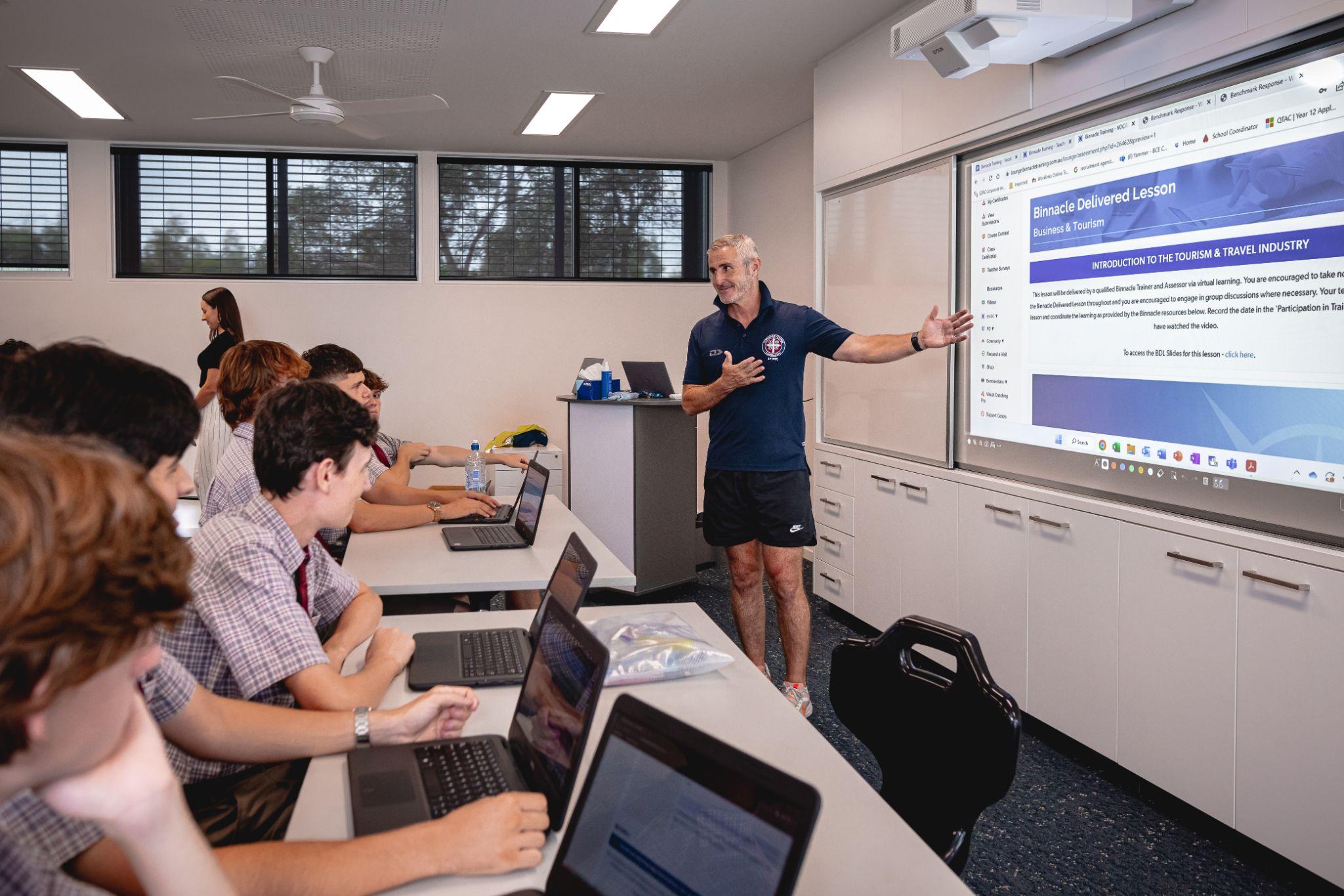 BSB20120 Certificate II in Workplace Skills
HOW WILL YOU BE ASSESSED?
Conducting projects
Completing business documents
Personal reflections and quizzes
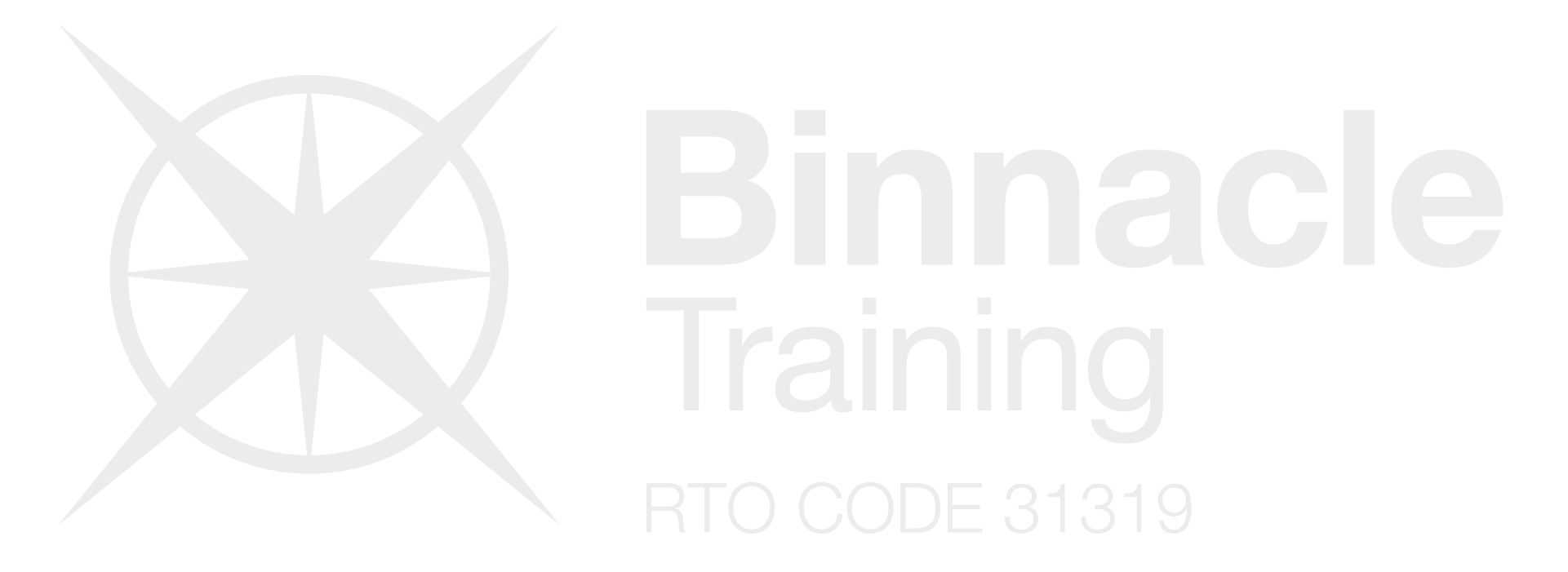 BSB20120 Certificate II in Workplace Skills
Certificate II in Workplace Skills
Year 11 and 12 Option
Certificate III in Business
Certificate IV / Diploma
e.g. Business, Small Business Management
CAREER PATHWAYS
Administration Officer
Business Manager
Customer Service Assistant
Customer Service Manager
Marketing Manager
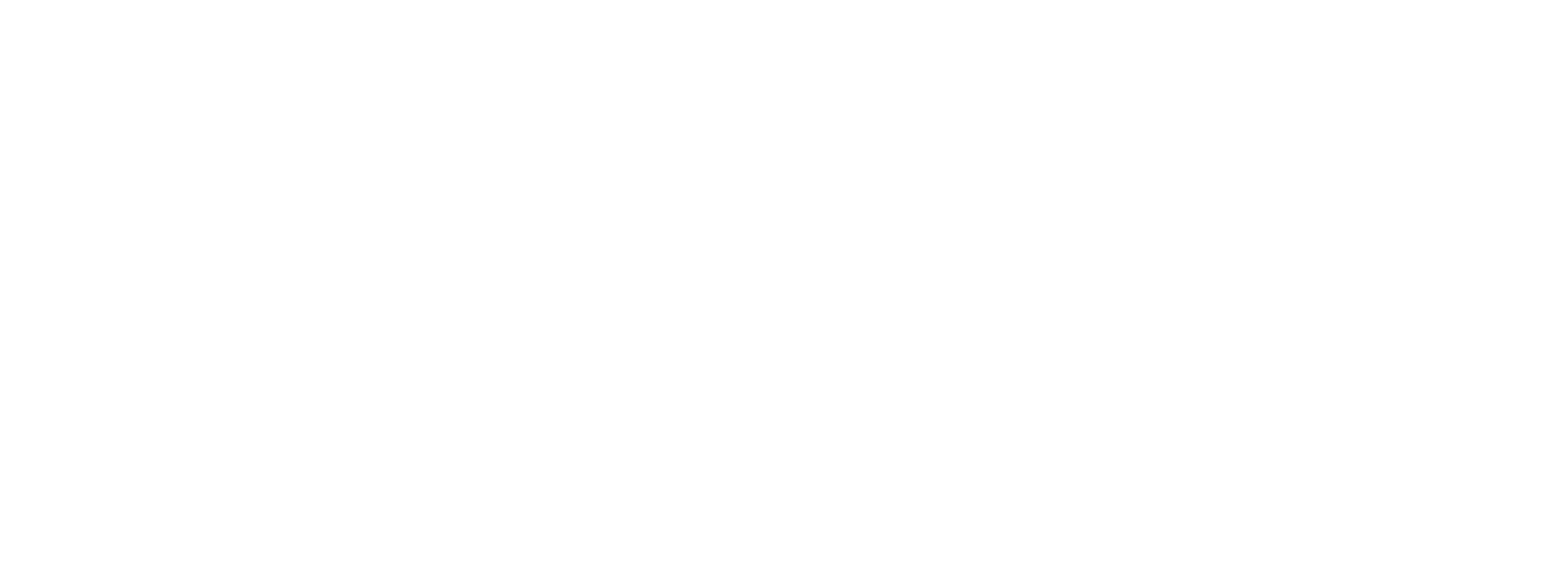 TOURISM
SIT20122 Certificate II in Tourism
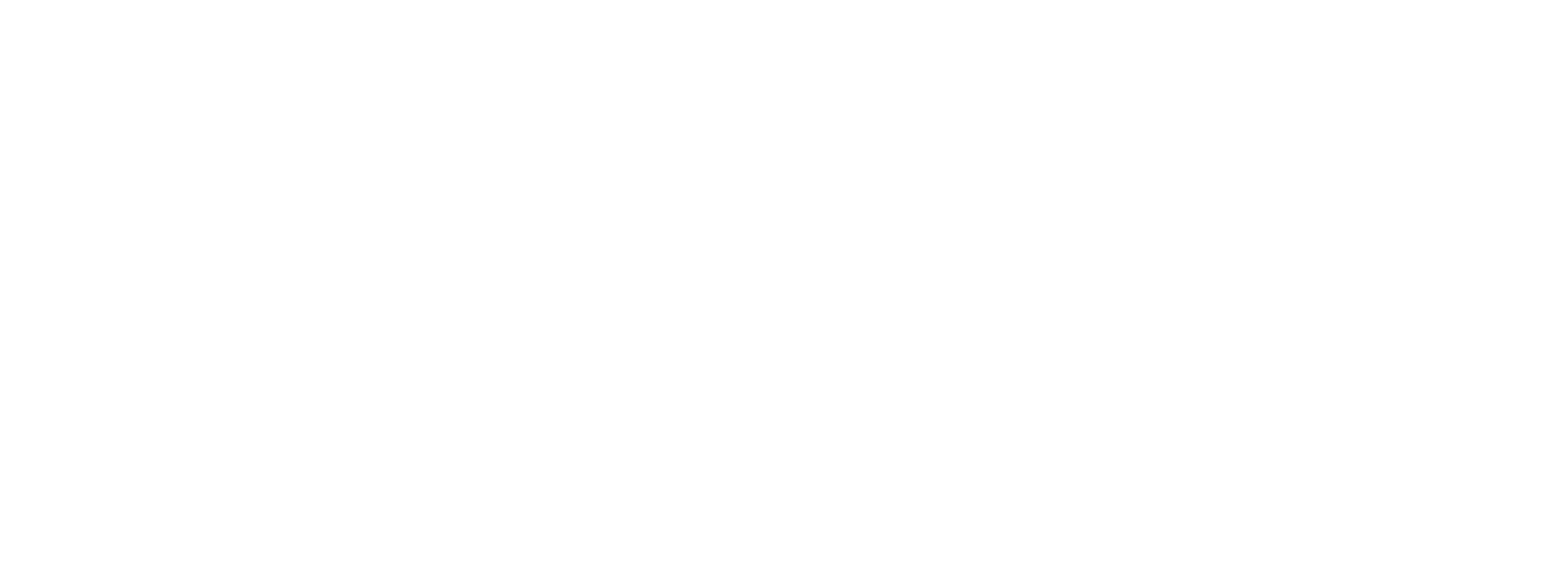 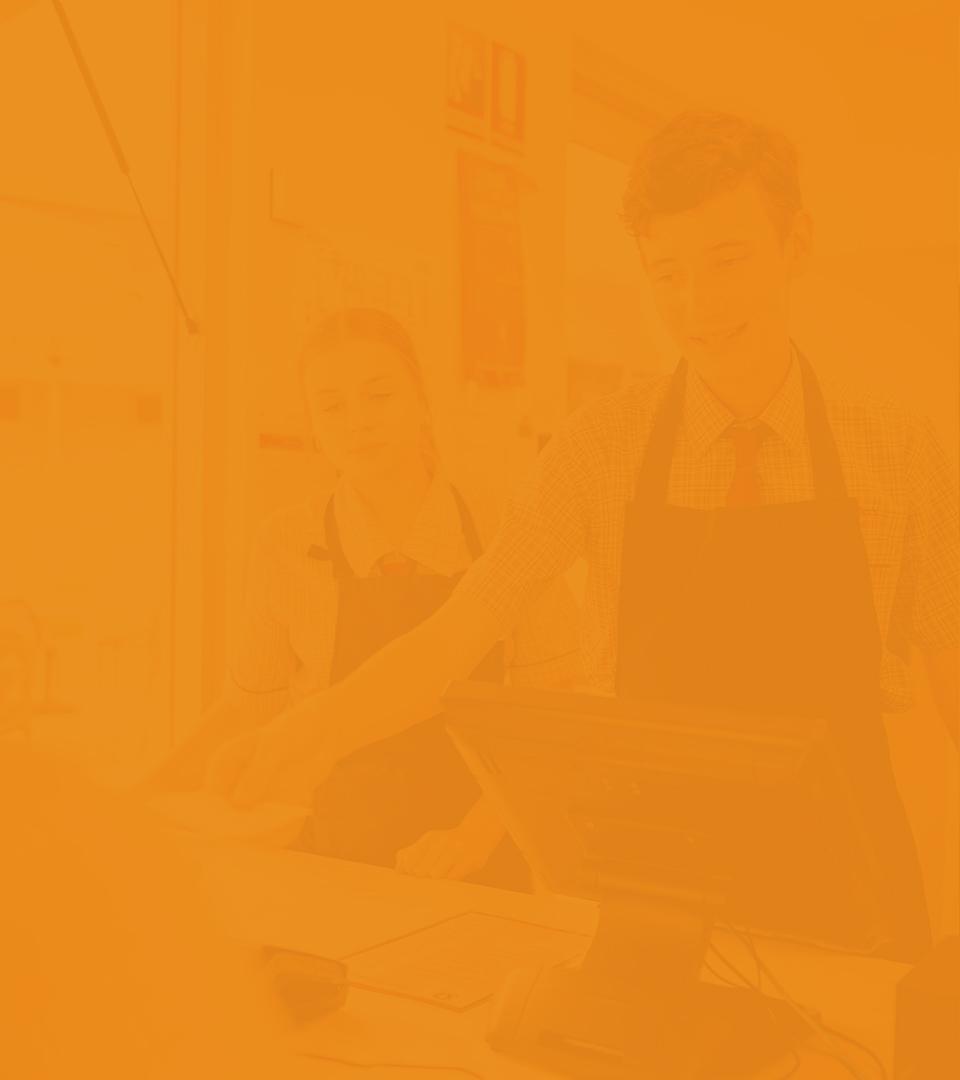 SIT20122 Certificate II in Tourism
SIT20122 Certificate II in Tourism
This qualification provides a pathway to work in many tourism and travel industry sectors including travel agencies, holiday parks and resorts, attractions, and any small tourism business. 
The program will be delivered through class-based tasks as well as both simulated and real business and tourism environments at the school - involving the delivery of a range of projects and activities within the school community. 
This program also includes the following:
Participation in a Tourism-related Industry Discovery
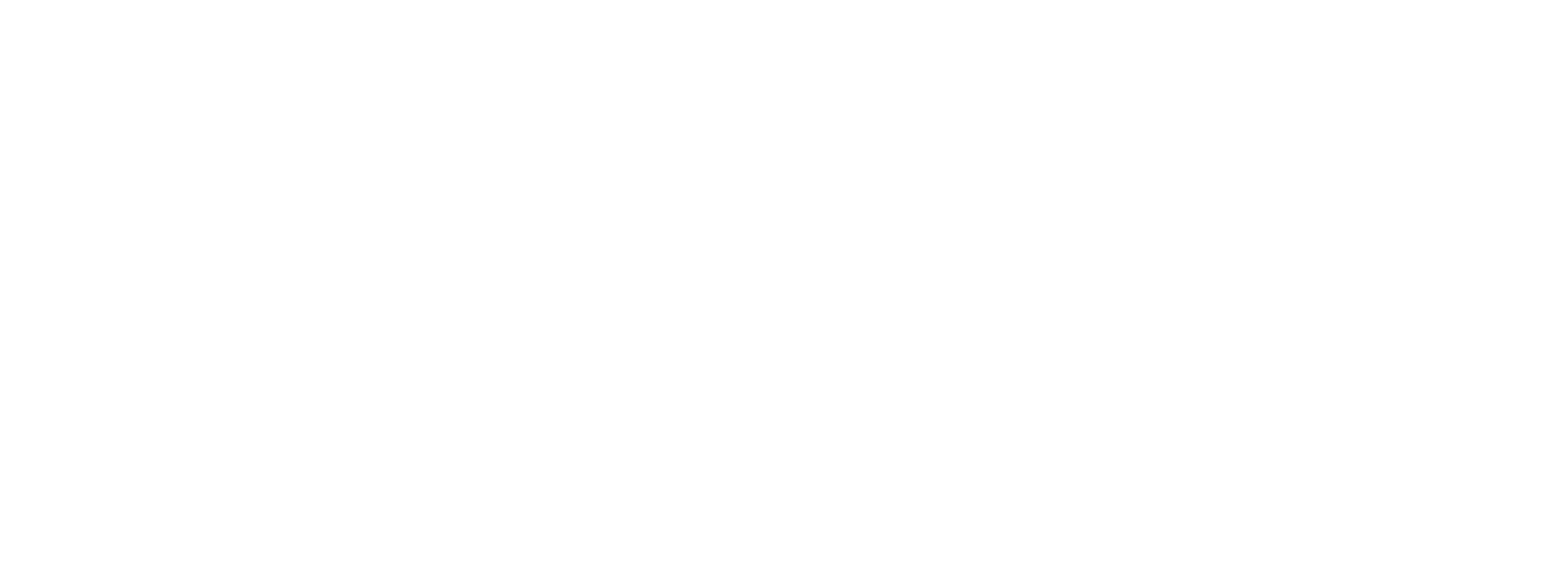 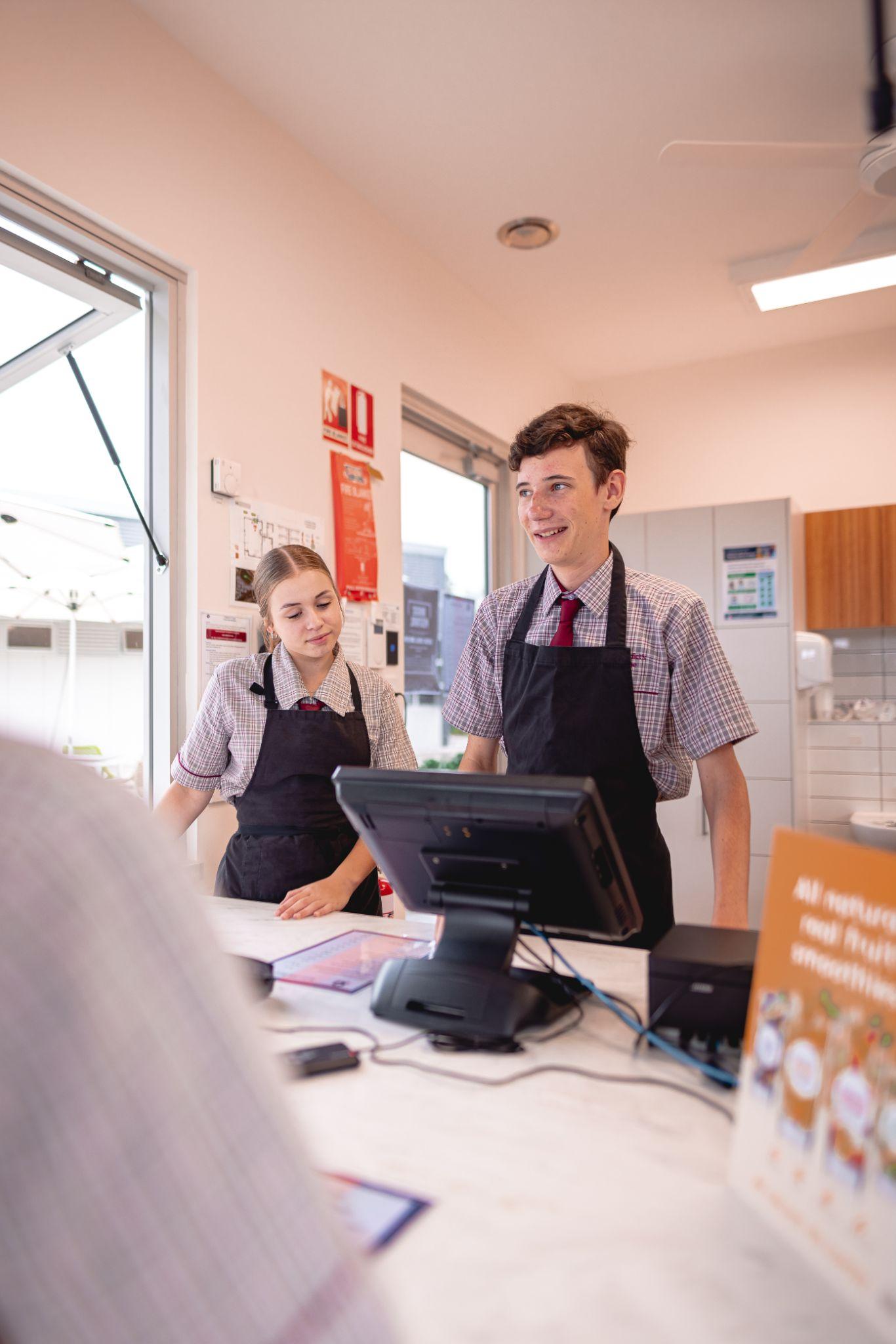 2024 Business & Tourism Course Offerings
SIT20122 Certificate II in Tourism
WHAT DO STUDENTS ACHIEVE?
SIT20122 Certificate II in Tourism(max. 4 QCE Credits)
A range of career pathway options including pathway into BSB30120 Certificate III in Business
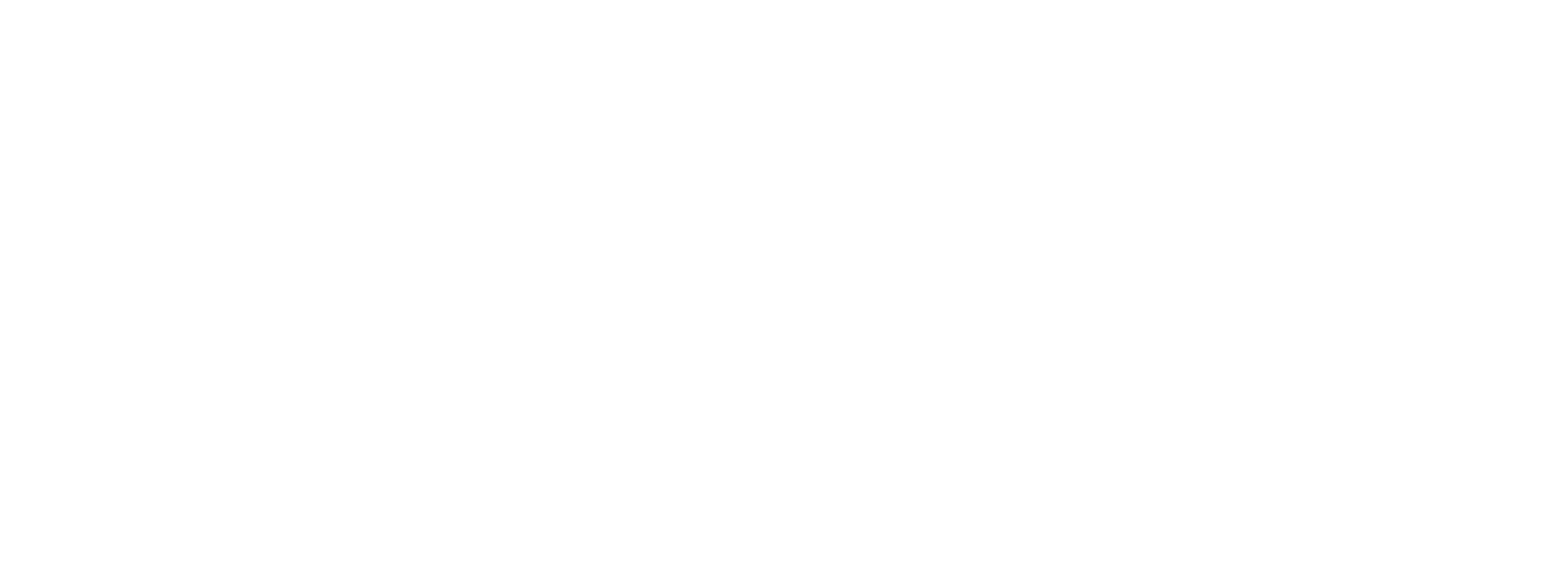 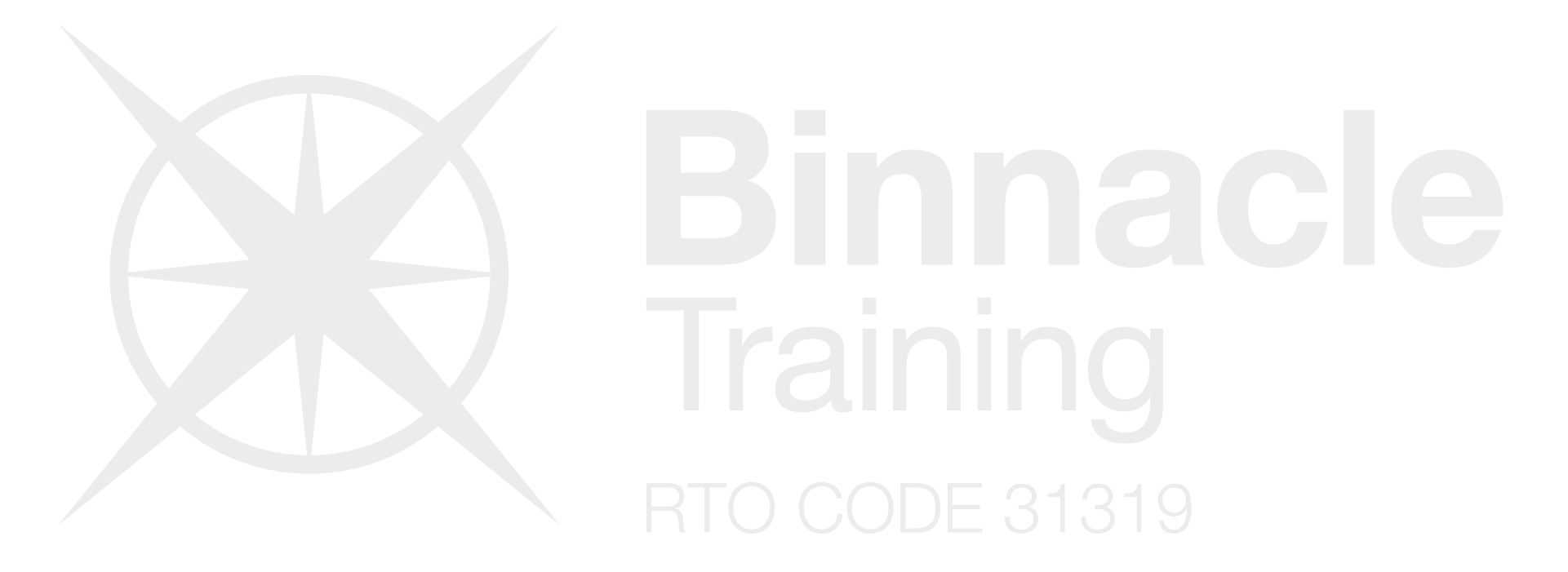 SIT20122 Certificate II in Tourism
COURSE SCHEDULE
SIT20122 
Certificate II in Tourism
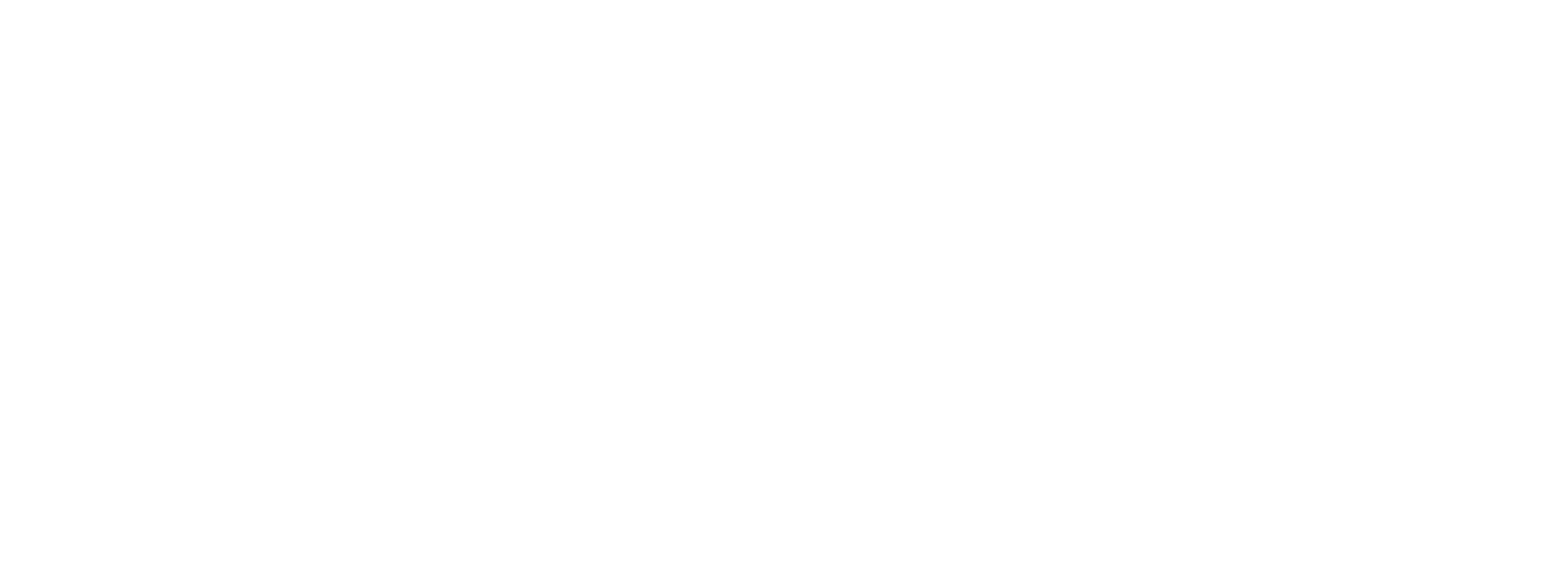 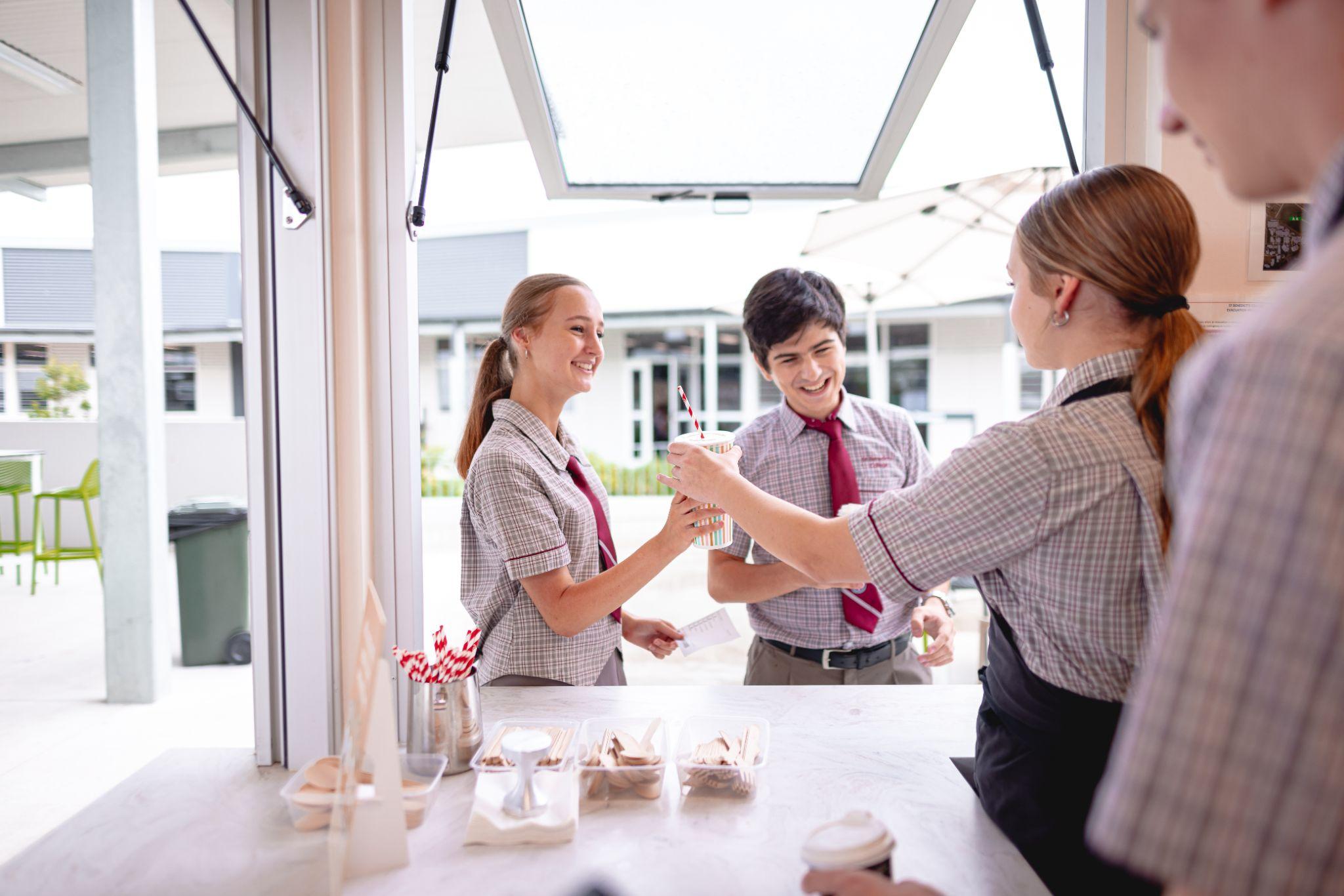 SIT20122 Certificate II in Tourism
SKILLS ACQUIRED
Communication
Customer service
Safe and sustainable work practices
Source and present information
Social and cultural sensitivity
Digital technologies and software applications
Working effectively in business environments
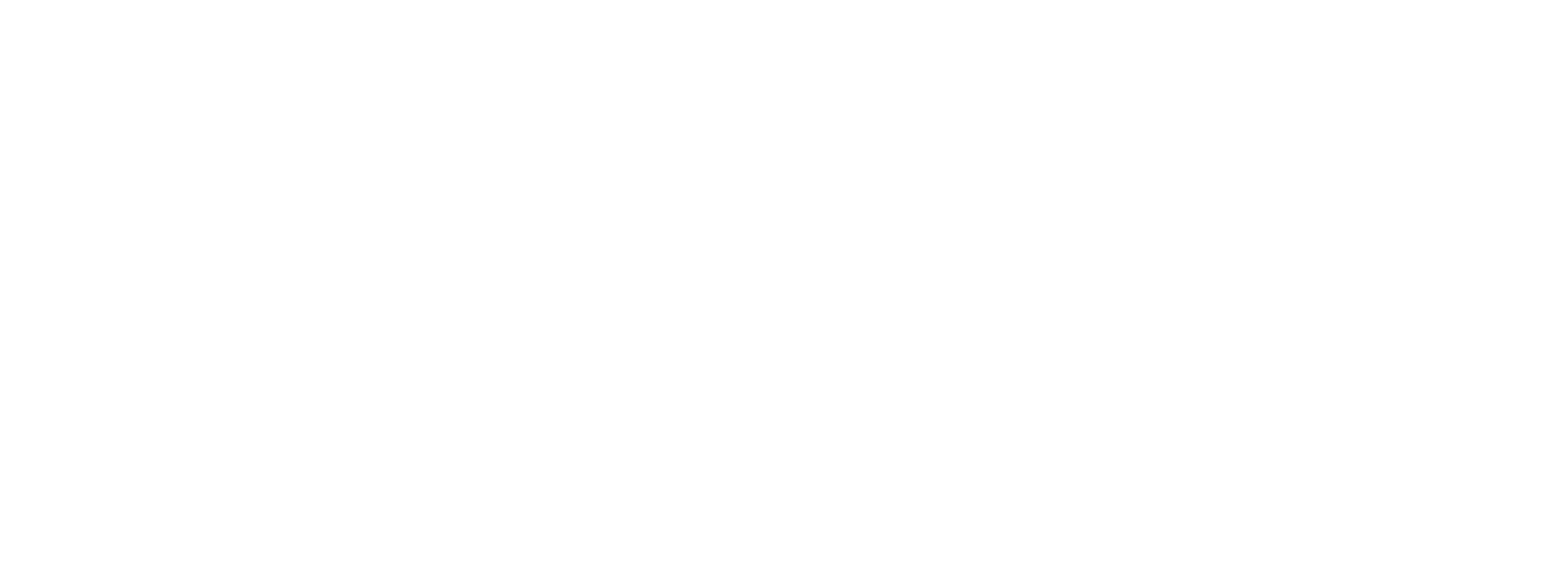 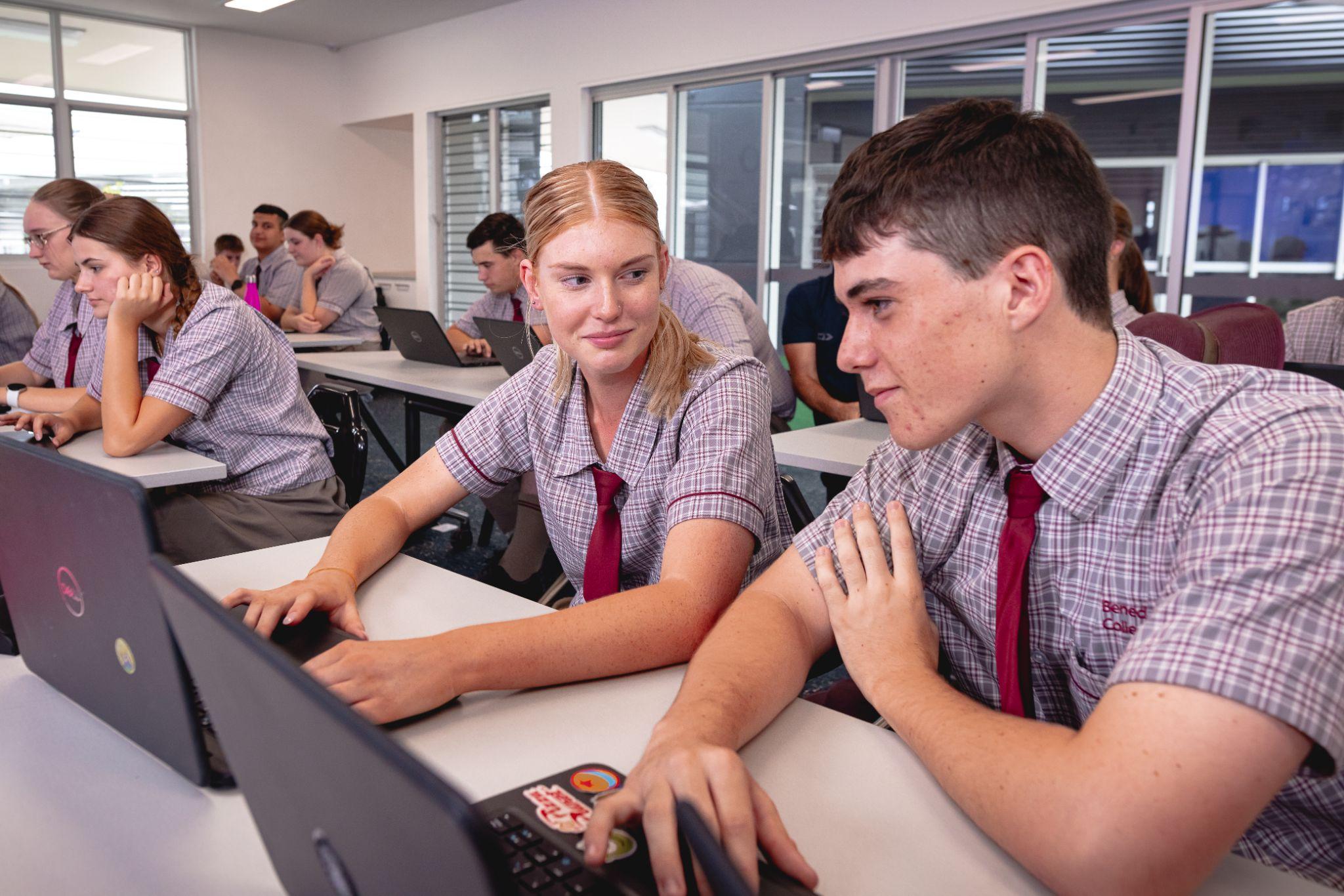 SIT20122 Certificate II in Tourism
HOW WILL YOU BE ASSESSED?
Conducting projects
Completing Tourism-related documents
Personal reflections and quizzes
Knowledge and knowledge extension activities
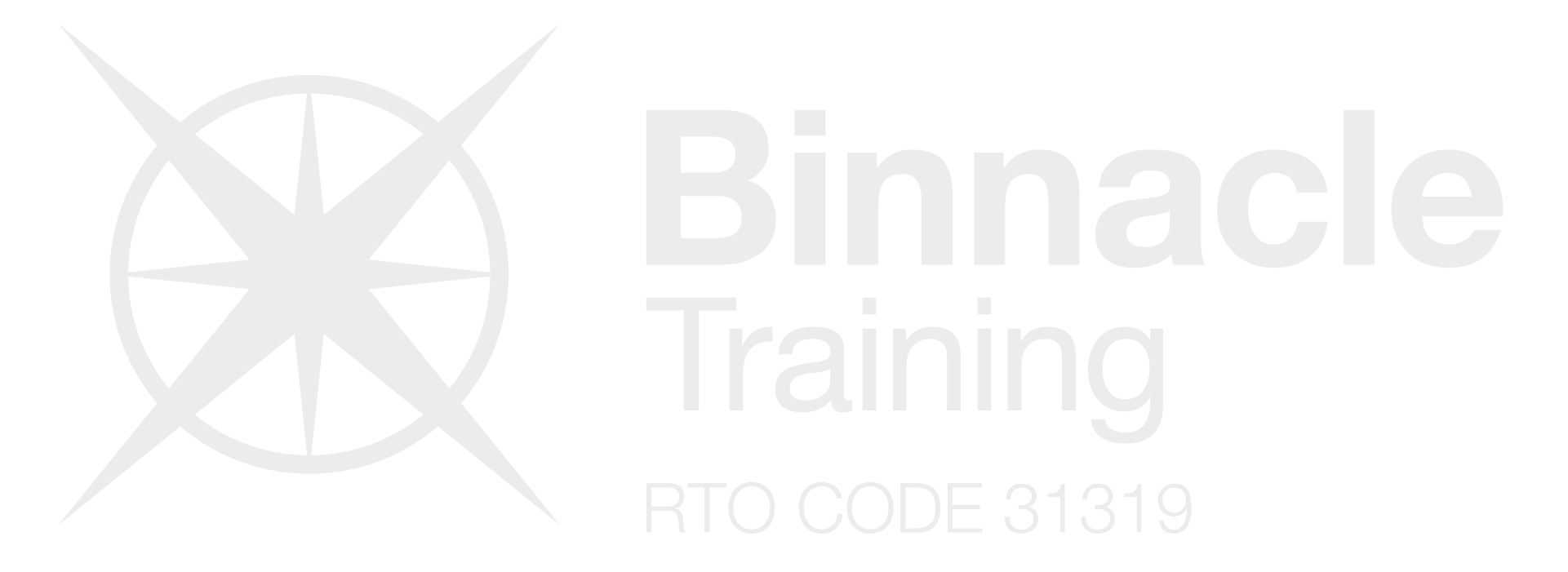 SIT20122 Certificate II in Tourism
Certificate II in Tourism
Via another RTO
Year 11 and 12 Option
Certificate IV / Diploma
Certificate III in Business
CAREER PATHWAYS
Senior Consultant
Retail Travel
Events Coordinator
Tour Wholesale
Tour / Events Manager
Visitor Information Services
Owner Operator
Tour Operations/Tour Guide
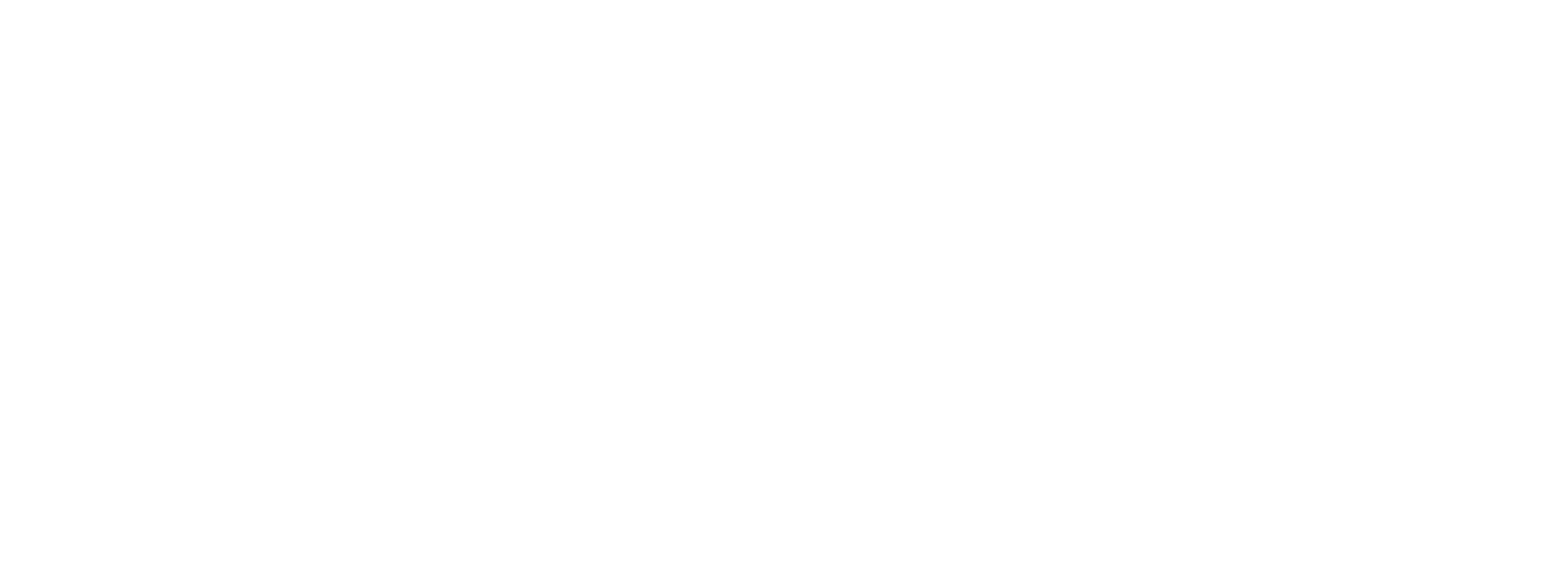 BUSINESS
BSB30120 Certificate III in Business
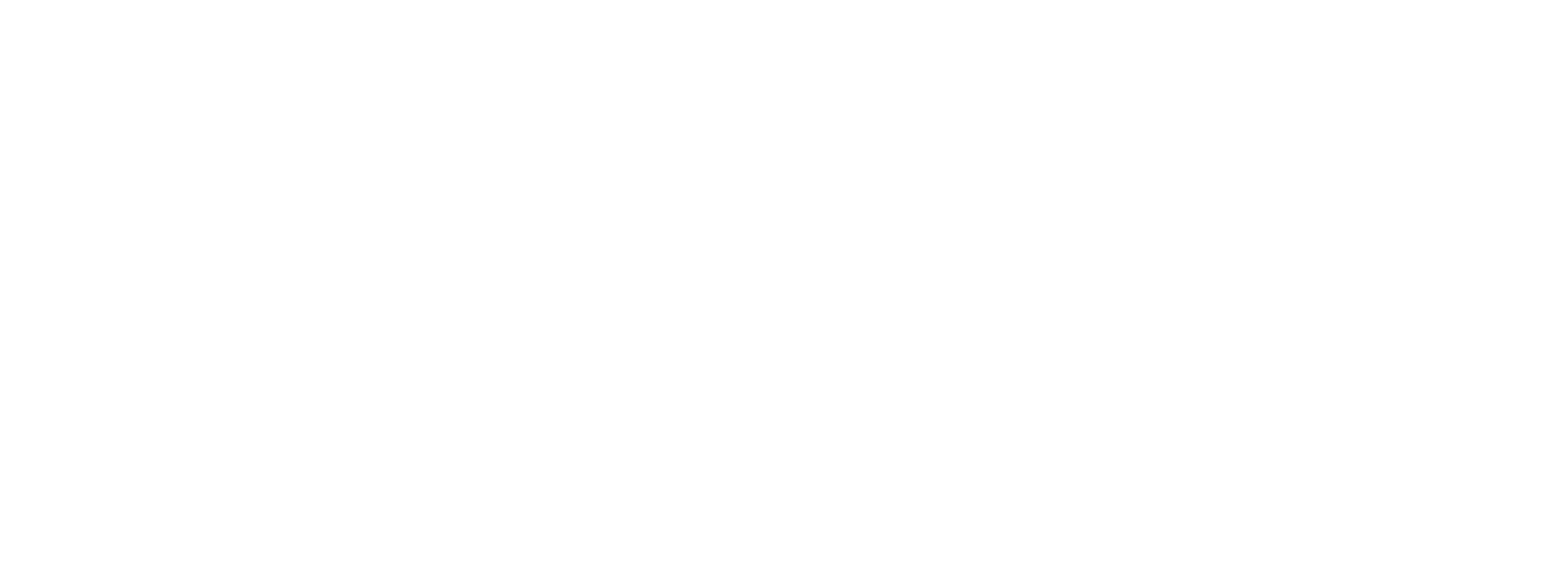 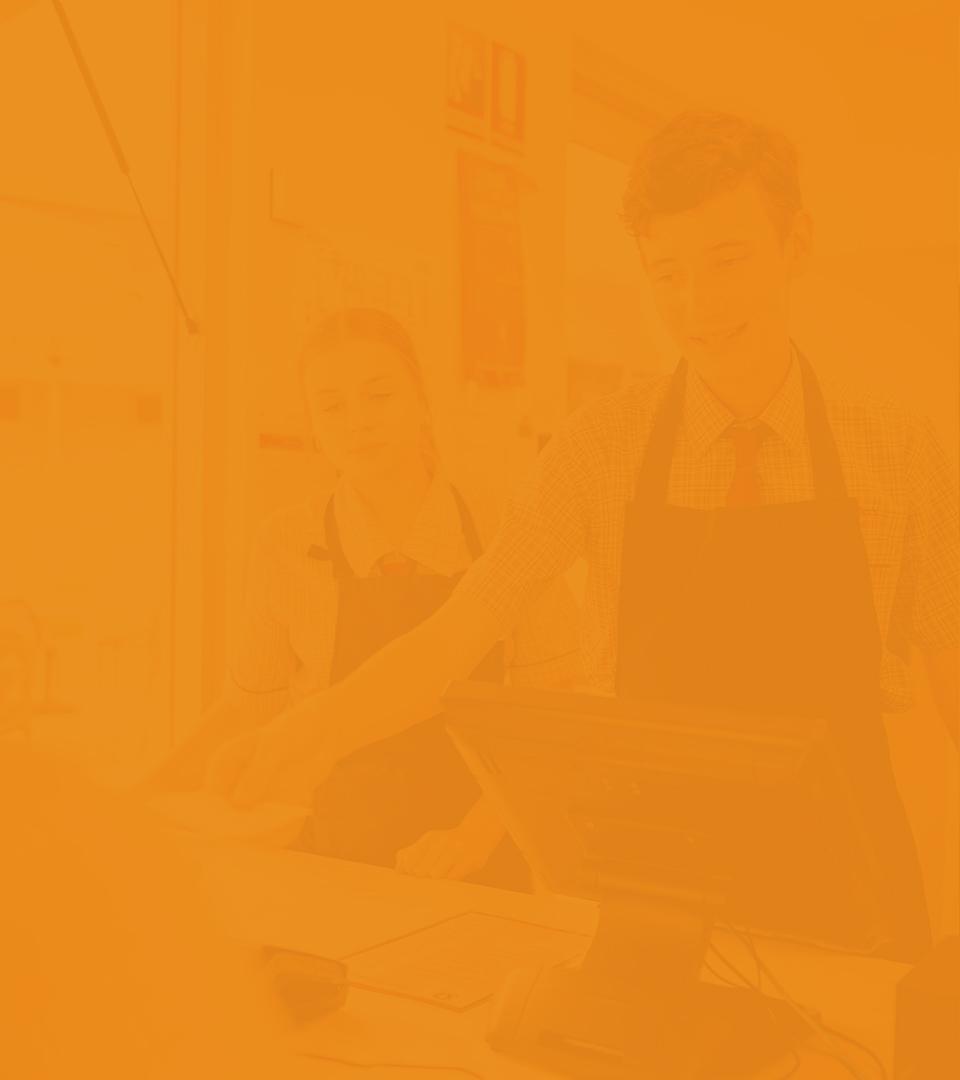 BSB30120 Certificate III in Business (Standalone)
BSB30120 Certificate III in Business (Standalone)
This qualification reflects the role of individuals in a variety of Business Services job roles. 
The program will be delivered through class-based tasks as well as both simulated and real business environments at the school - involving the delivery of a range of projects and services within the school community.
This program also includes the following:  
Student opportunities to design for a new product or service as part of our (non-accredited) Entrepreneurship Project - Binnacle Boss
Students examine business opportunities and participate in an Industry discovery
An excellent work readiness program where students develop a range of essential workplace skills.
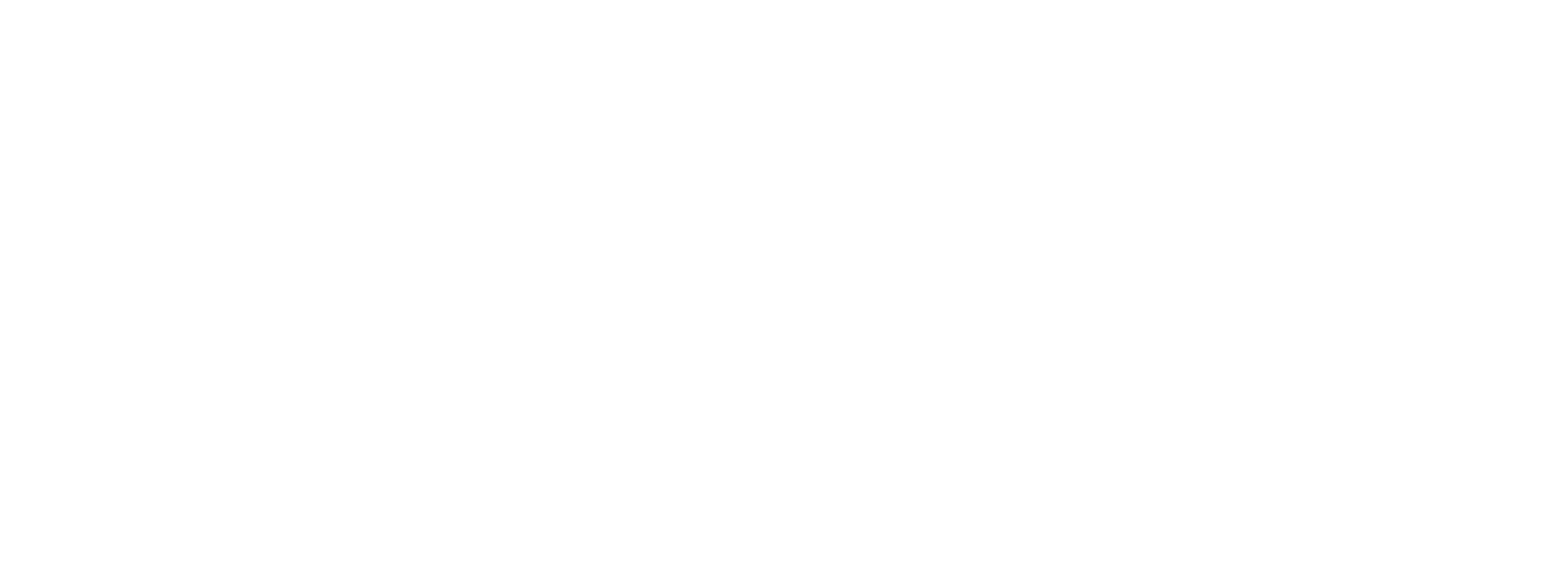 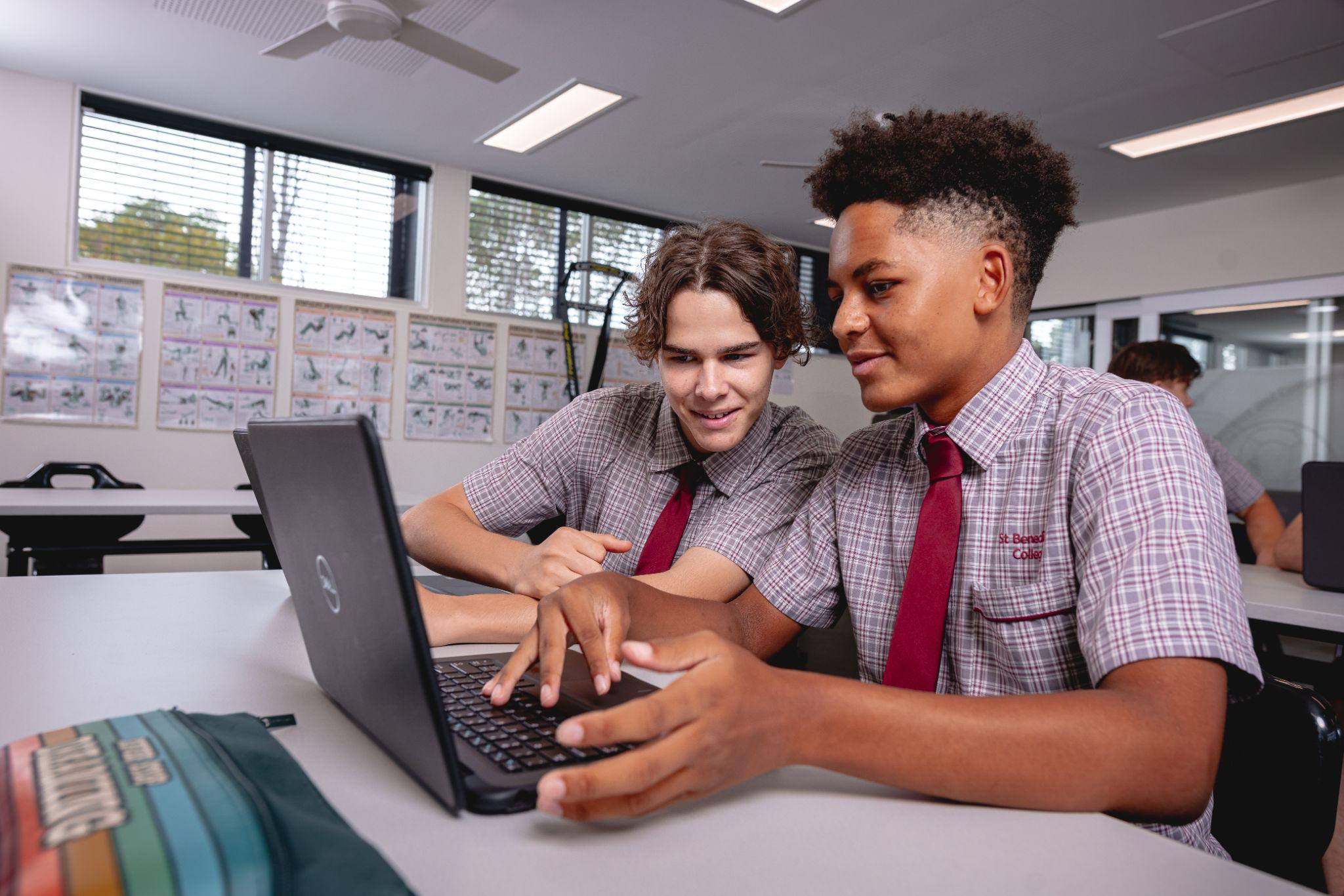 2024 Business & Tourism Course Offerings
BSB30120 Certificate III in Business (Standalone)
WHAT DO STUDENTS ACHIEVE?
BSB30120 Certificate III in Business(max. 8 QCE Credits)
Successful completion of the Certificate III in Business may contribute towards a student’s Australian Tertiary Admission Rank (ATAR)
*Students eligible for an Australian Tertiary Admission Rank (ATAR) may be able to use their completed Certificate III to contribute towards their ATAR. For more information contact your VET Coordinator.
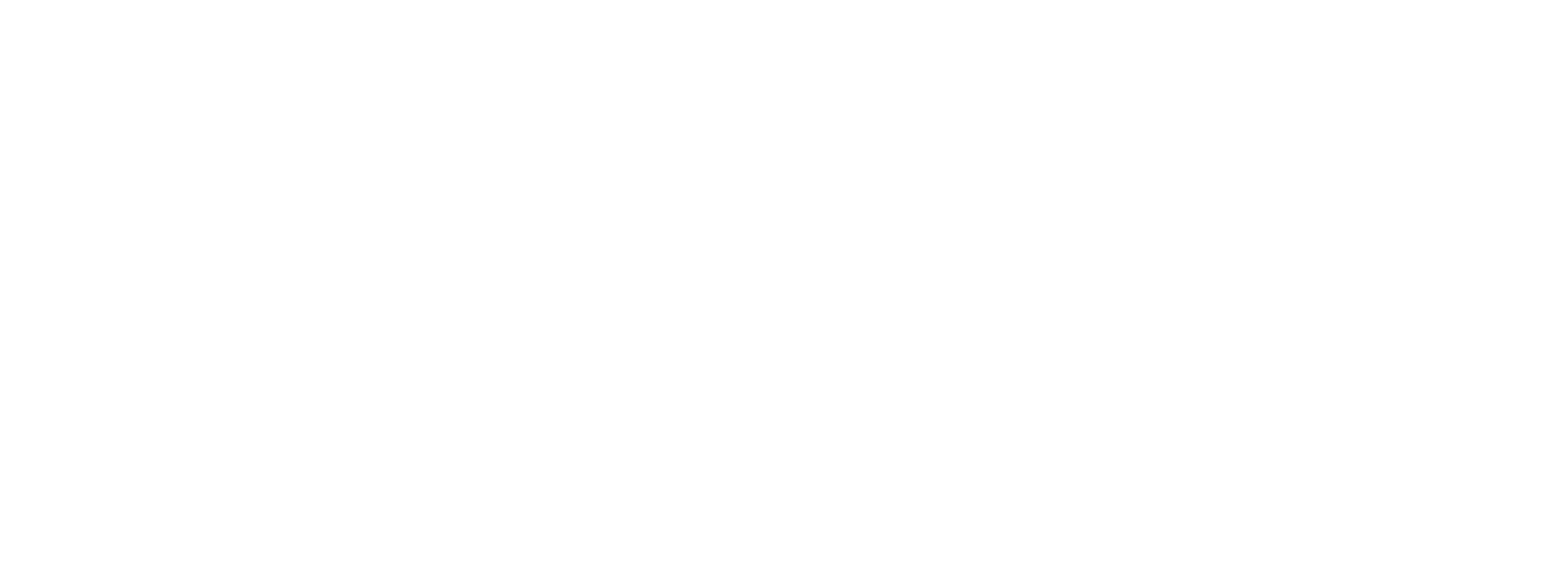 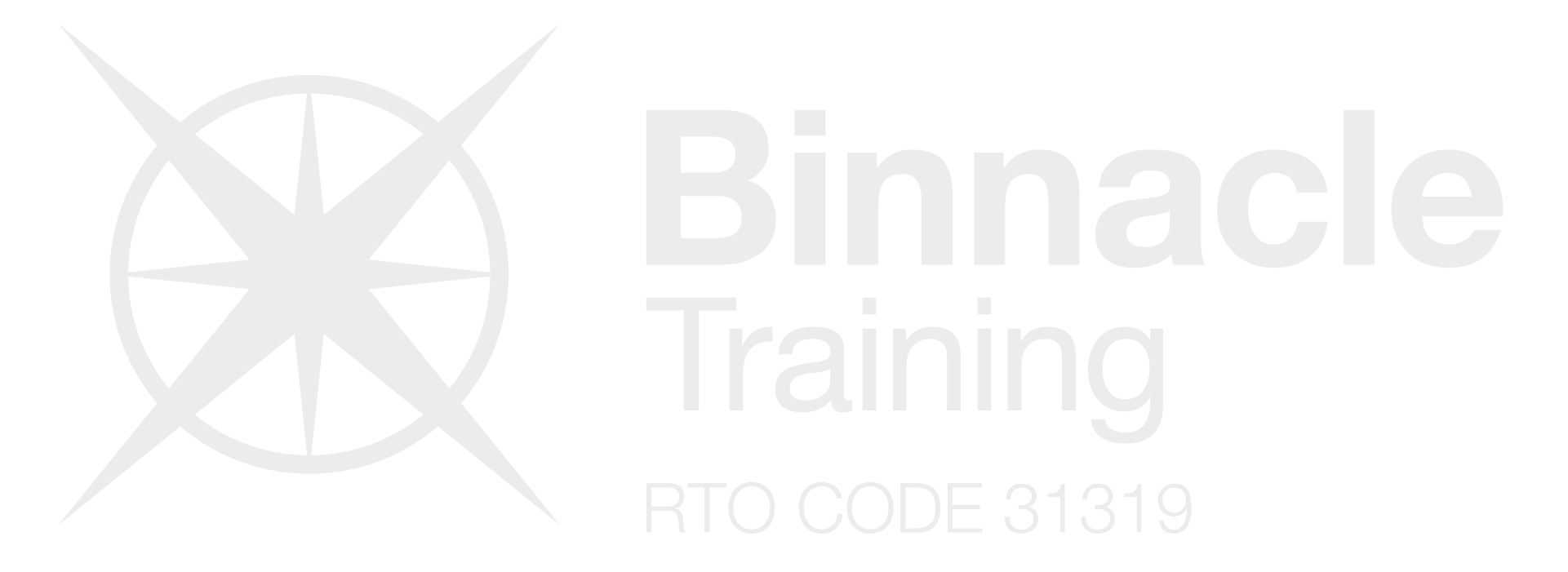 BSB30120 Certificate III in Business (Standalone)
COURSE SCHEDULE
BSB30120
Certificate III in Business (Standalone)
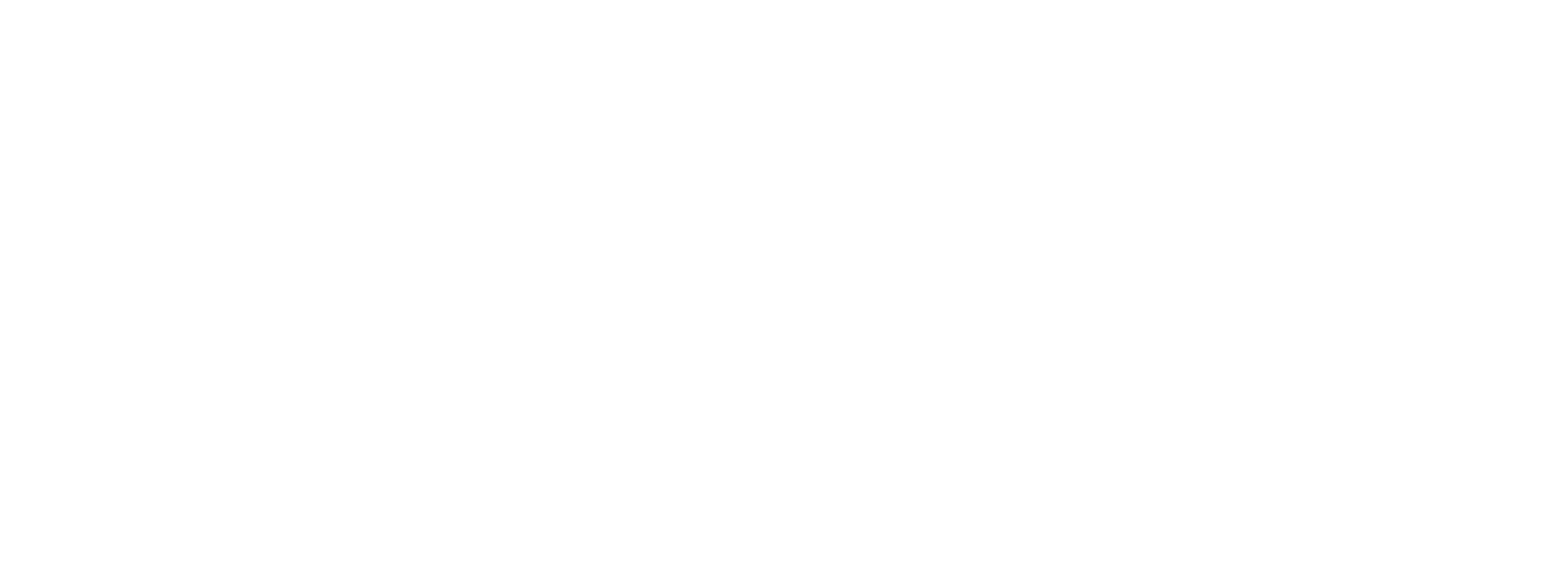 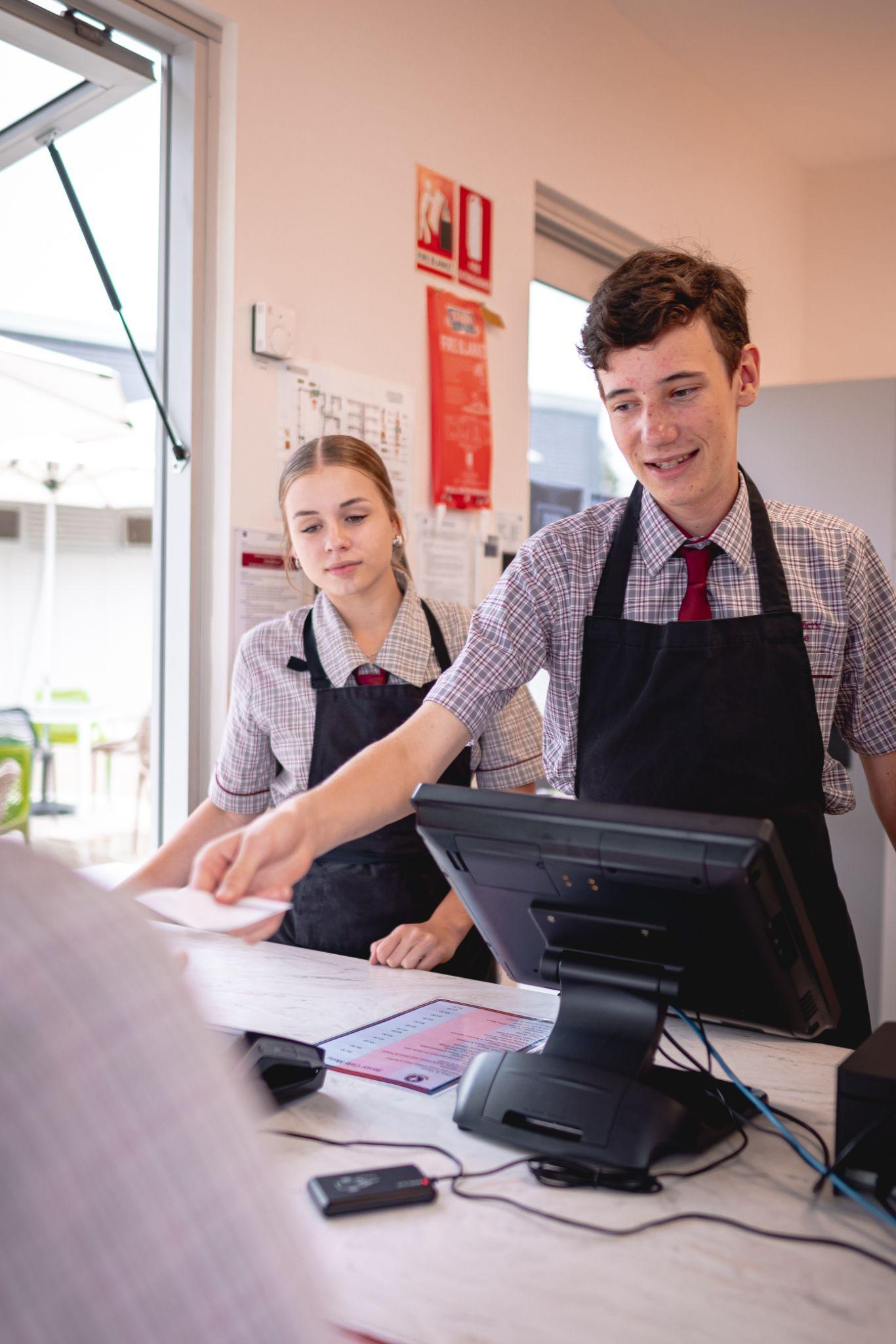 BSB30120 Certificate III in Business (Standalone)
SKILLS ACQUIRED
Leadership, innovation and creative thinking
Customer service and teamwork
Inclusivity and effective communication 
WHS and sustainability
Financial literacy 
Business documentation
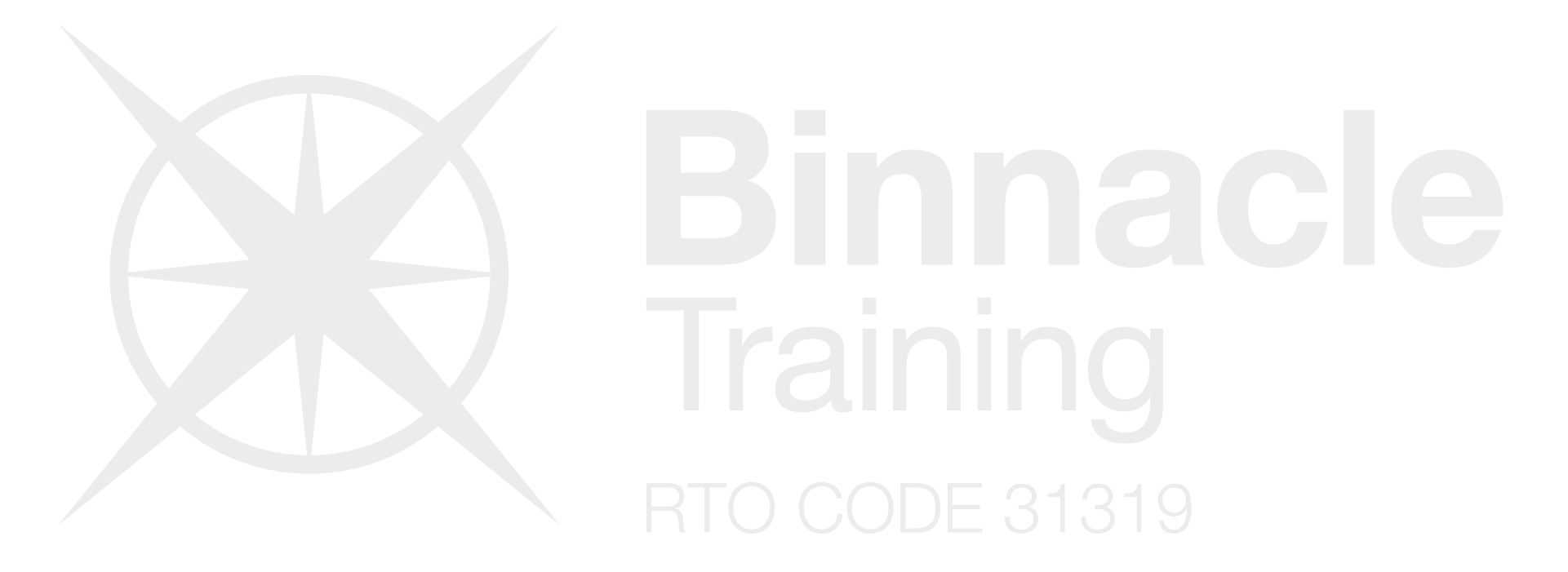 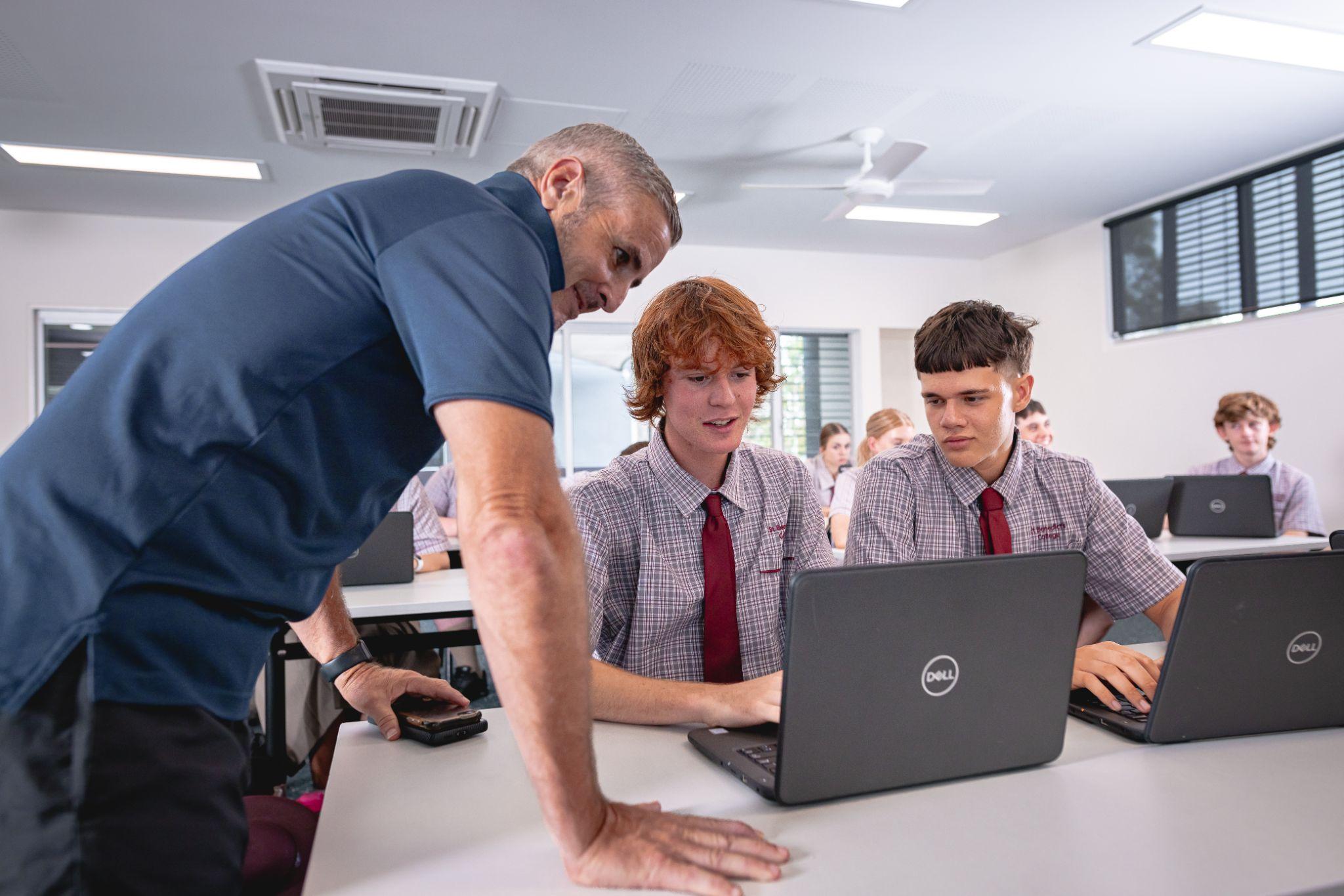 BSB30120 Certificate III in Business (Standalone)
HOW WILL YOU BE ASSESSED?
Conducting projects
Completing business-related documents
Personal reflections and quizzes
Knowledge and knowledge extension activities
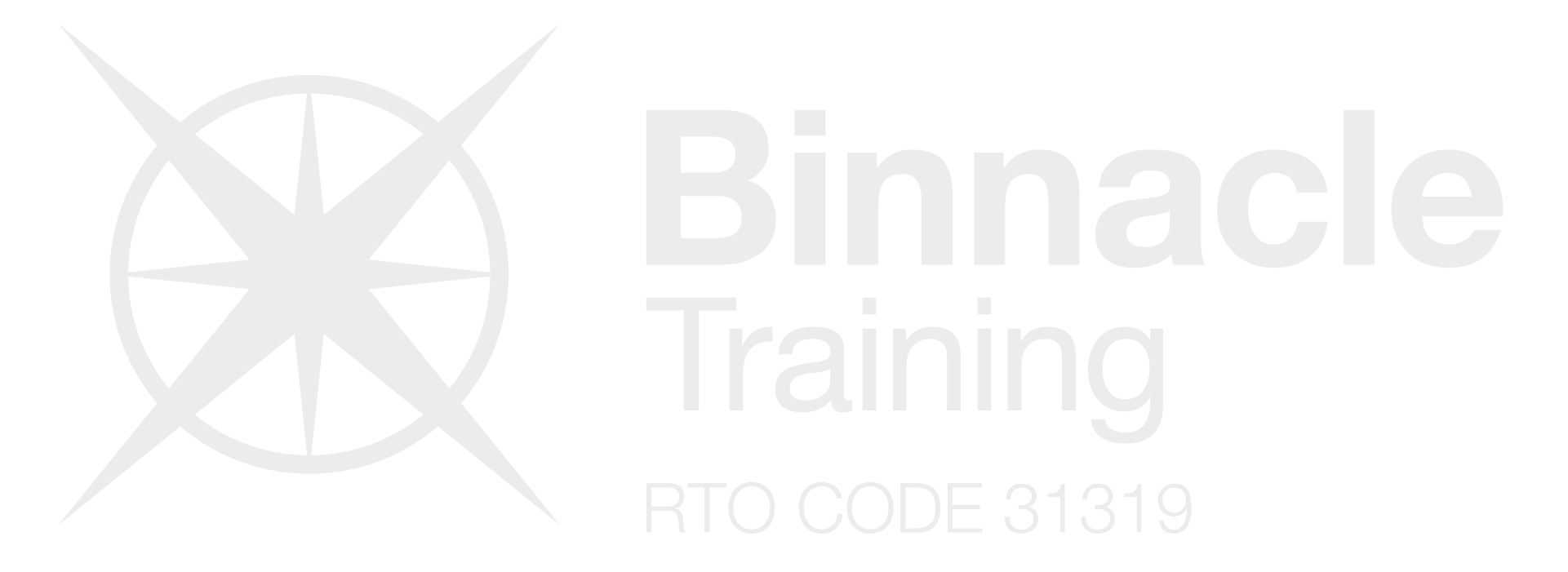 BSB30120 Certificate III in Business (Standalone)
Certificate III in Business
Via another RTO
Certificate IV / Diploma
e.g. Business, Small Business Management
University Degree
CAREER PATHWAYS
Business Development Manager
Business Owner / Manager
Accountant
Customer Service Manager
Business Advisor
Marketing Manager
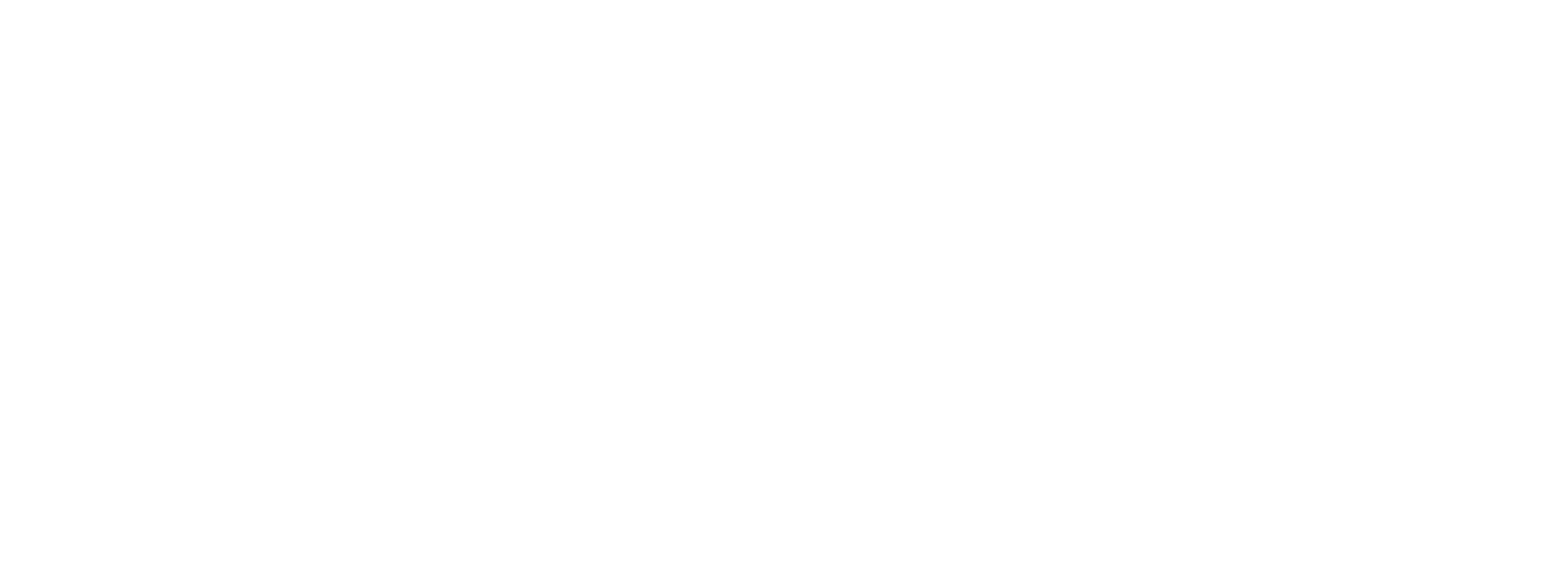 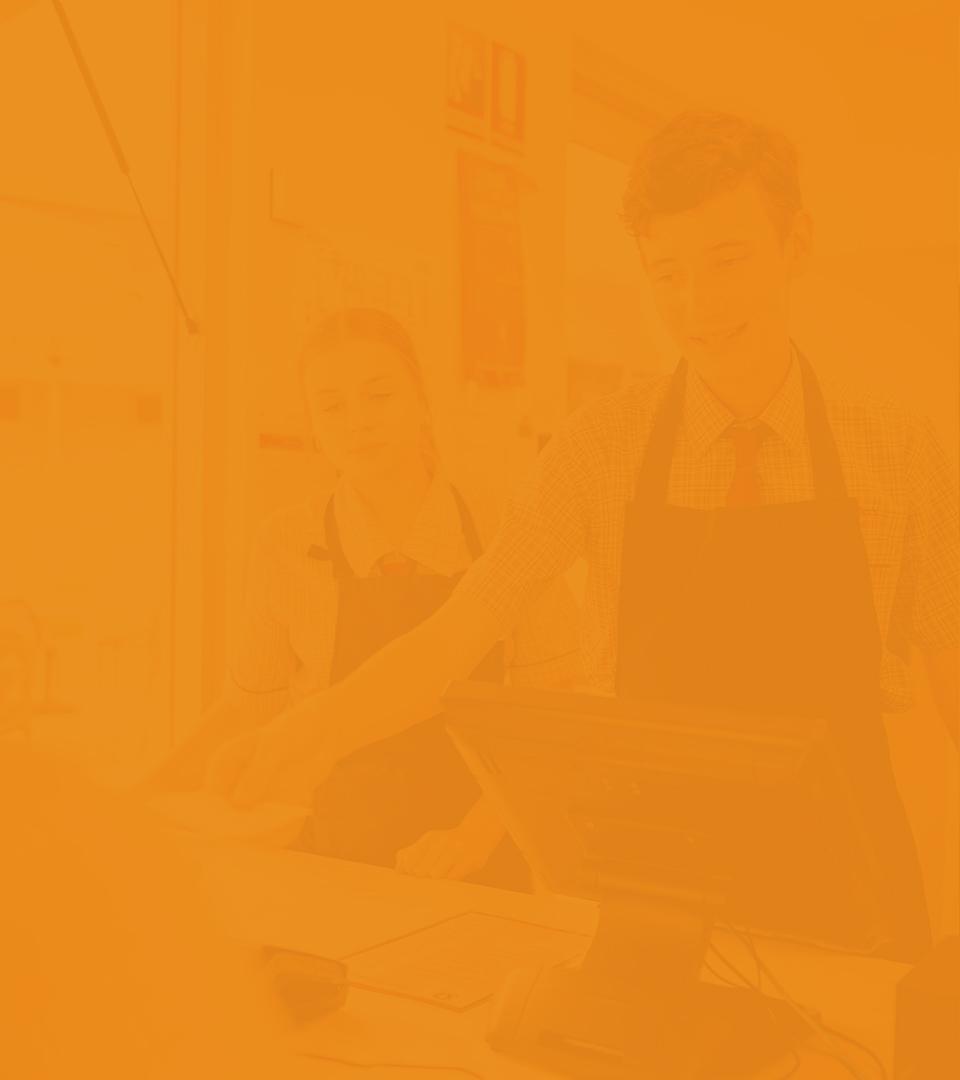 BSB30120 Certificate III in Business (Standalone)
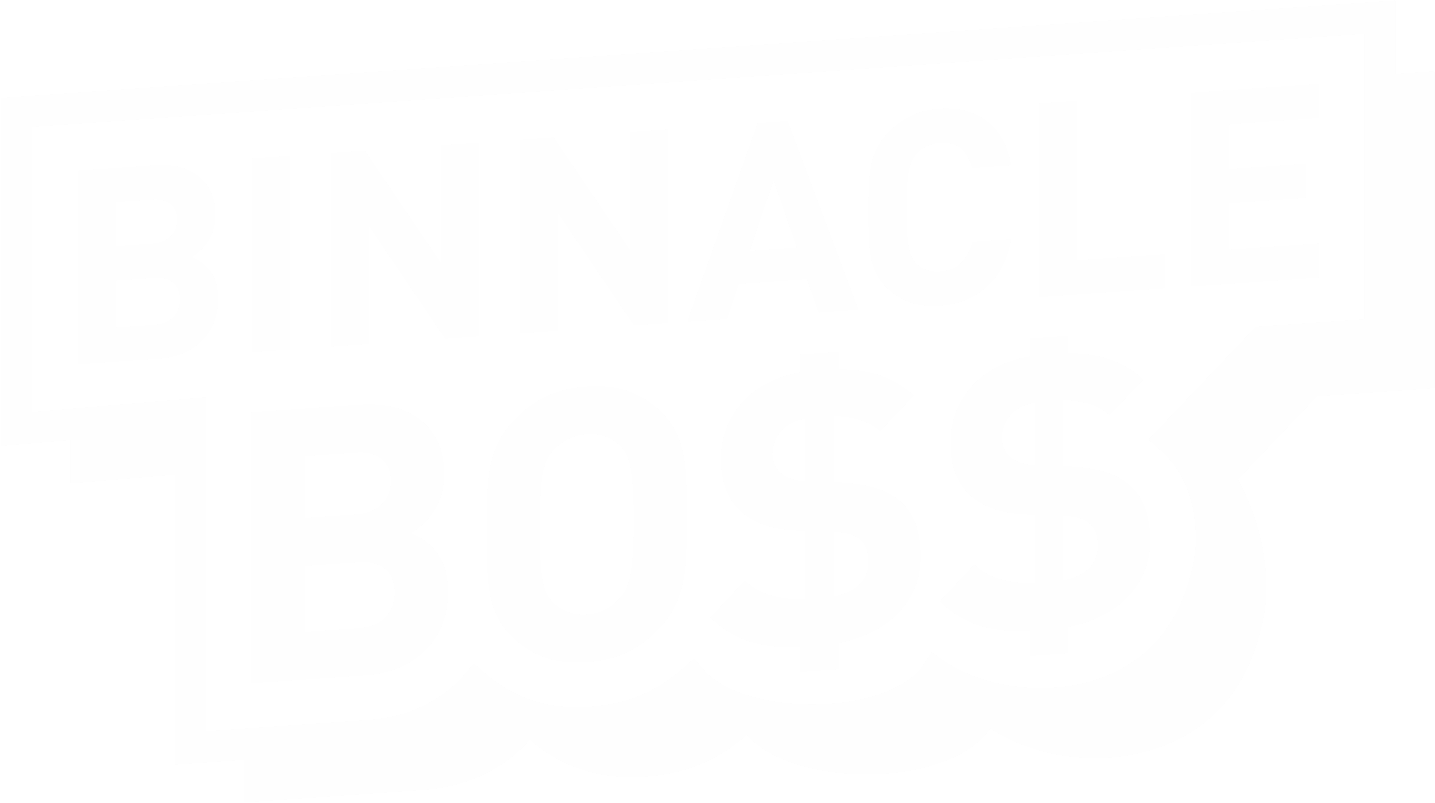 MAJOR PROJECT:
Design and Plan for a New Product or Service
binnacletraining.com.au/binnacle-boss
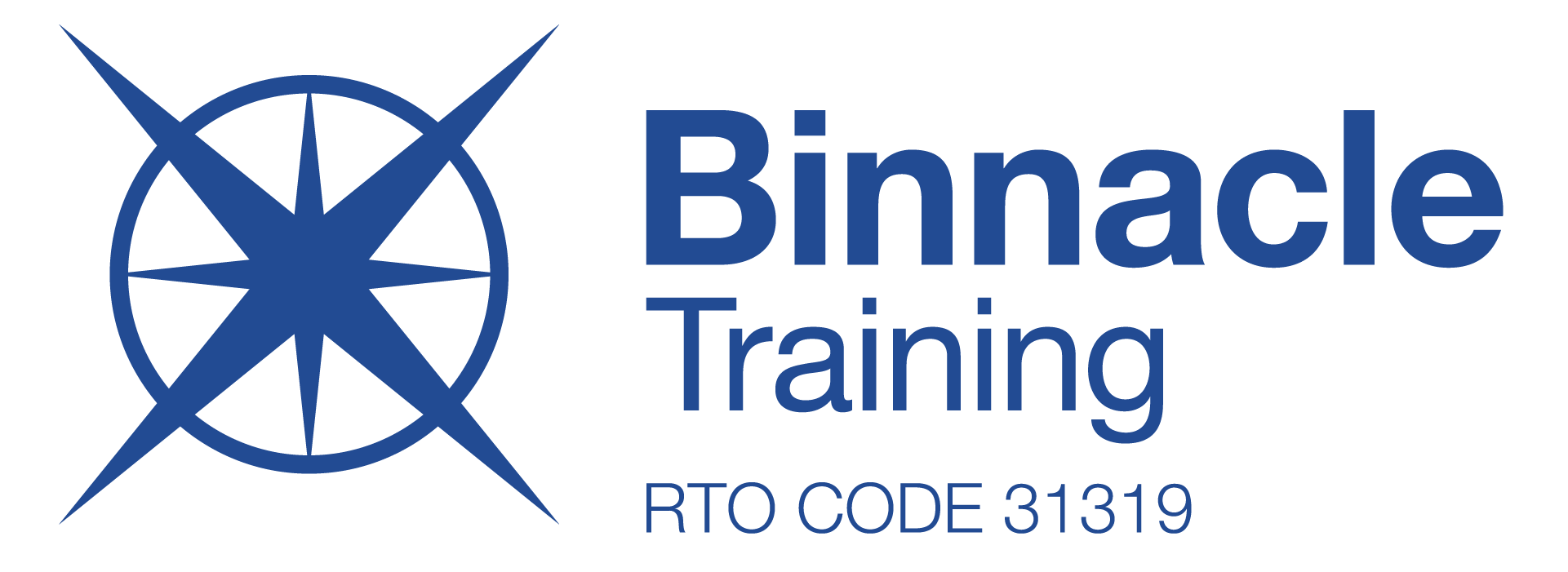 BUSINESS & TOURISM
BSB30120 Certificate III in Business & SIT20122 Certificate II in Tourism
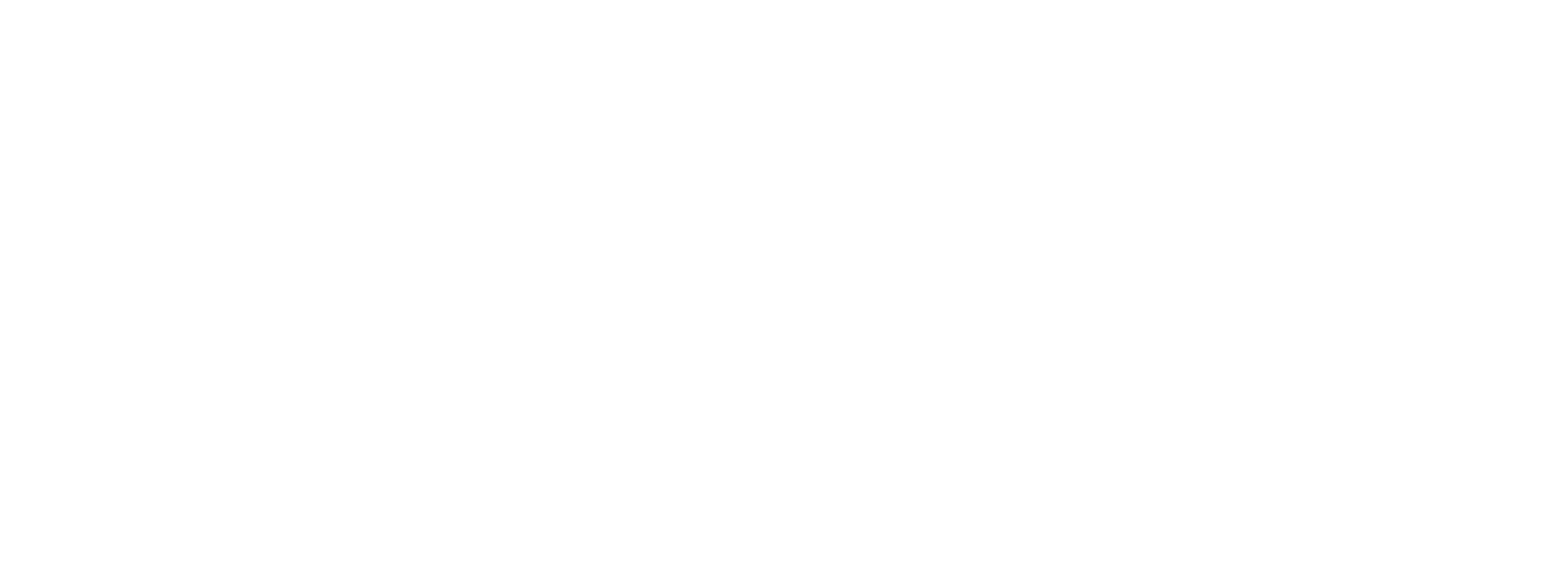 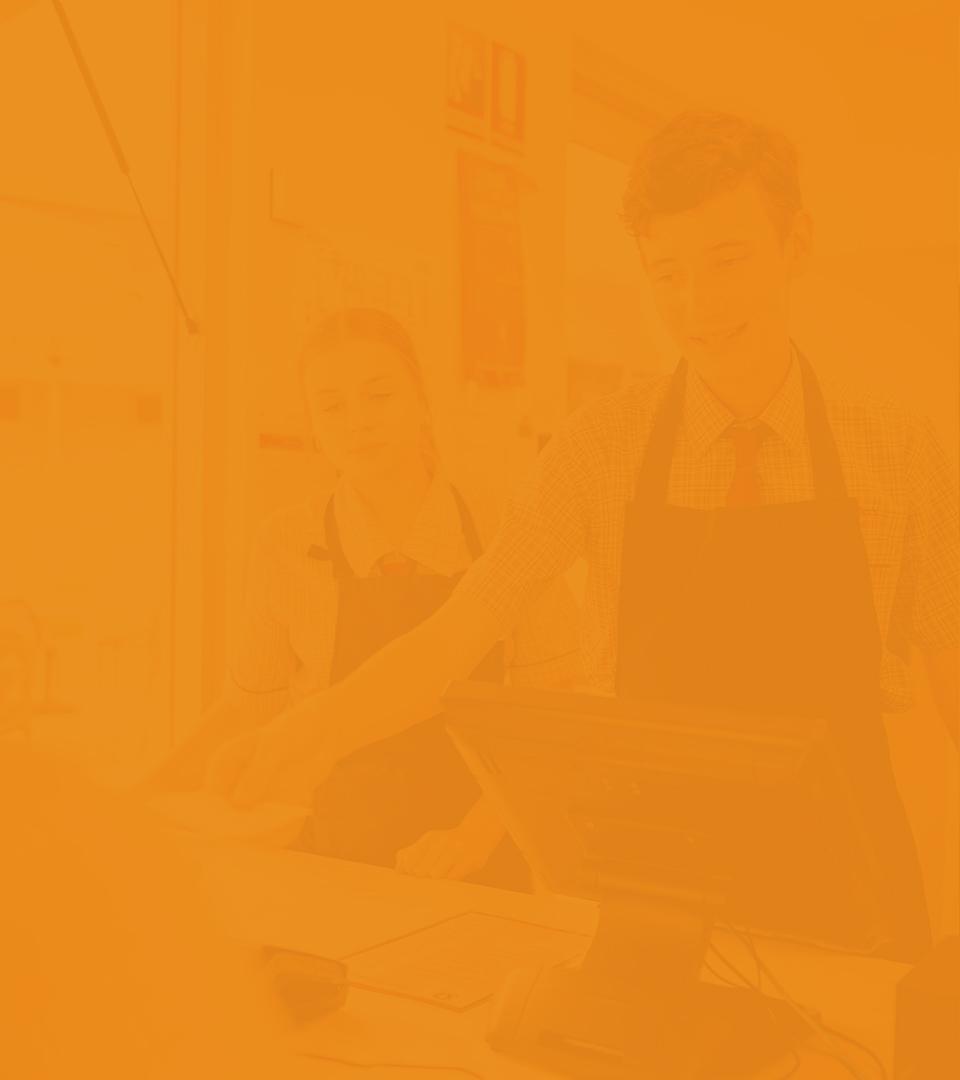 BSB30120 Certificate III in Business + SIT20122 Certificate II in Tourism
BSB30120 Certificate III in Business + SIT20122 Certificate II in Tourism
The program will be delivered through class-based tasks as well as both simulated and real business environments at the school - involving the delivery of a range of projects and services within the school community.
Graduates will be competent in a range of essential business skills including; customer service, personal and team effectiveness, critical thinking, business technology and documents, sourcing and presenting information, workplace health and safety, social and cultural sensitivity and participating in sustainable work practices.
This program also includes the following: 
Student opportunities to design for a new product or service as part of our (non-accredited) Entrepreneurship Project - Binnacle Boss
Participation in a Tourism-related Industry Discovery
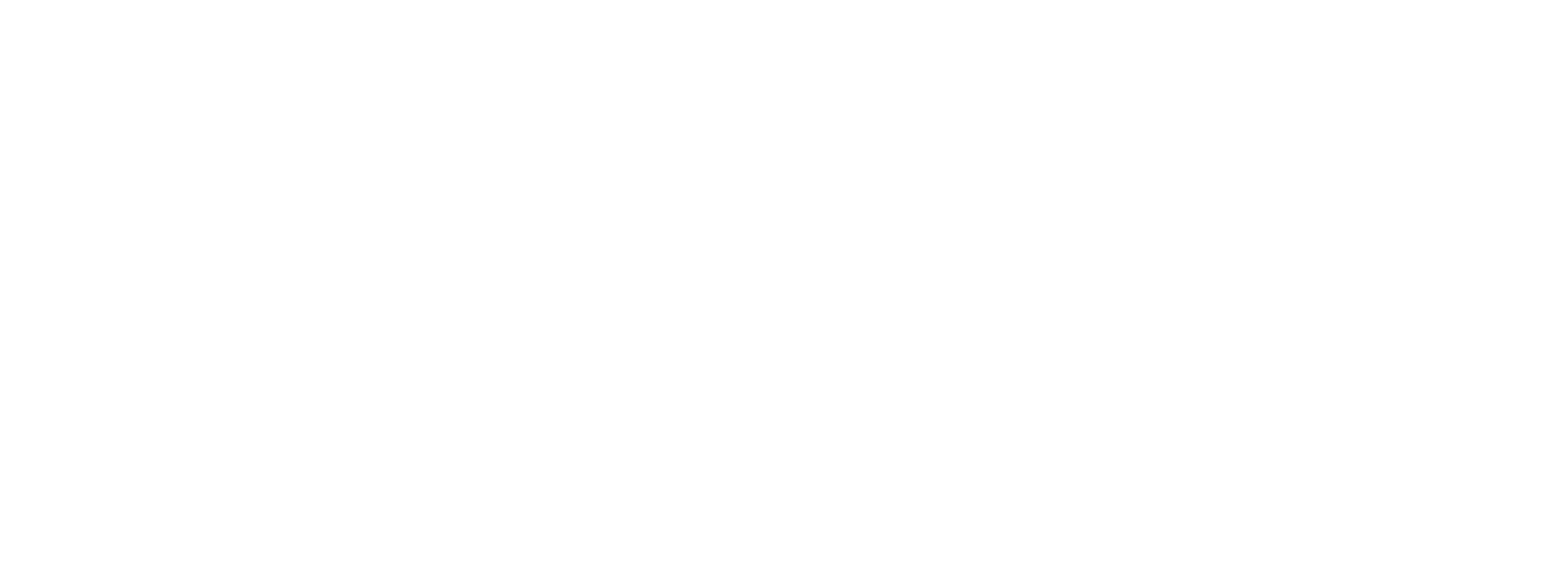 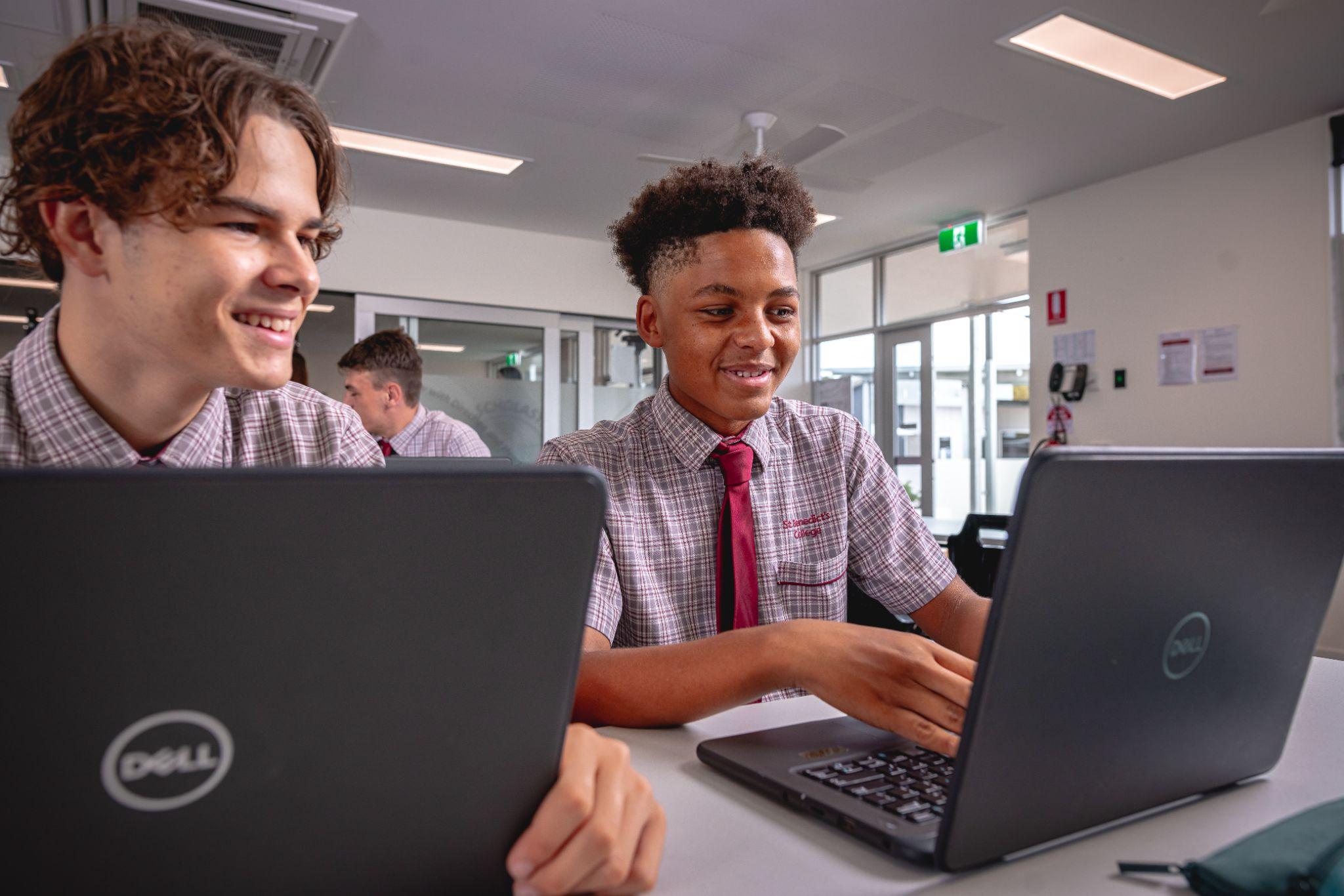 2024 Business & Tourism Course Offerings
BSB30120 Certificate III in Business + SIT20122 Certificate II in Tourism
WHAT DO STUDENTS ACHIEVE?
BSB30120 Certificate III in Business + SIT20122 Certificate II in Tourism (max. 10 QCE Credits)
Successful completion of the Certificate III in Business may contribute towards a student’s Australian Tertiary Admission Rank (ATAR)
*Students eligible for an Australian Tertiary Admission Rank (ATAR) may be able to use their completed Certificate III to contribute towards their ATAR. For more information contact your VET Coordinator.
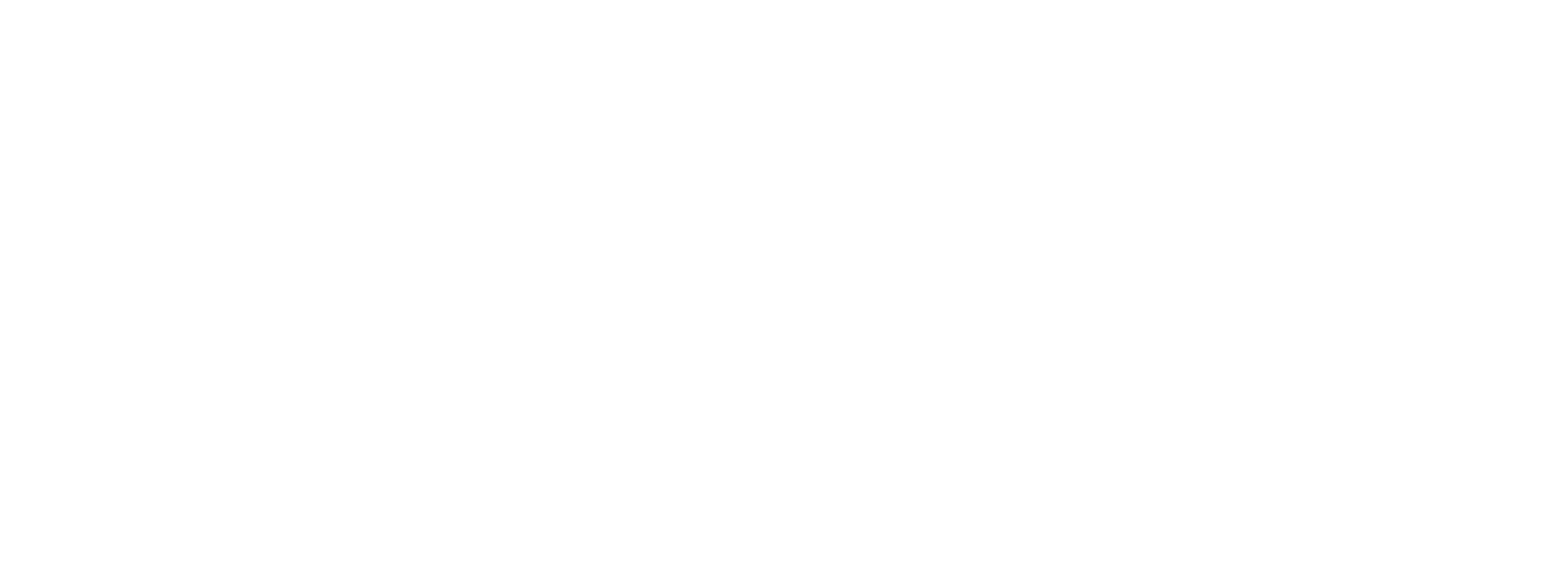 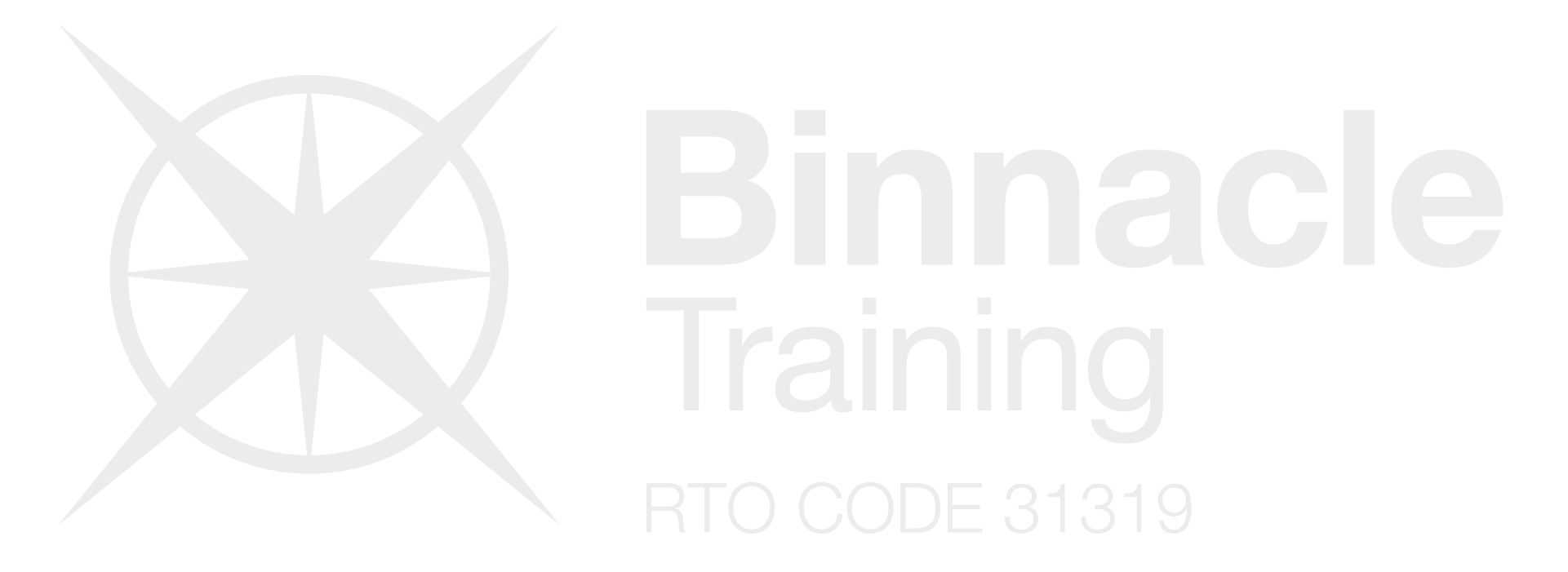 BSB30120 Certificate III in Business + SIT20122 Certificate II in Tourism
COURSE SCHEDULE
BSB30120 Certificate III in Business + SIT20122 Certificate II in Tourism
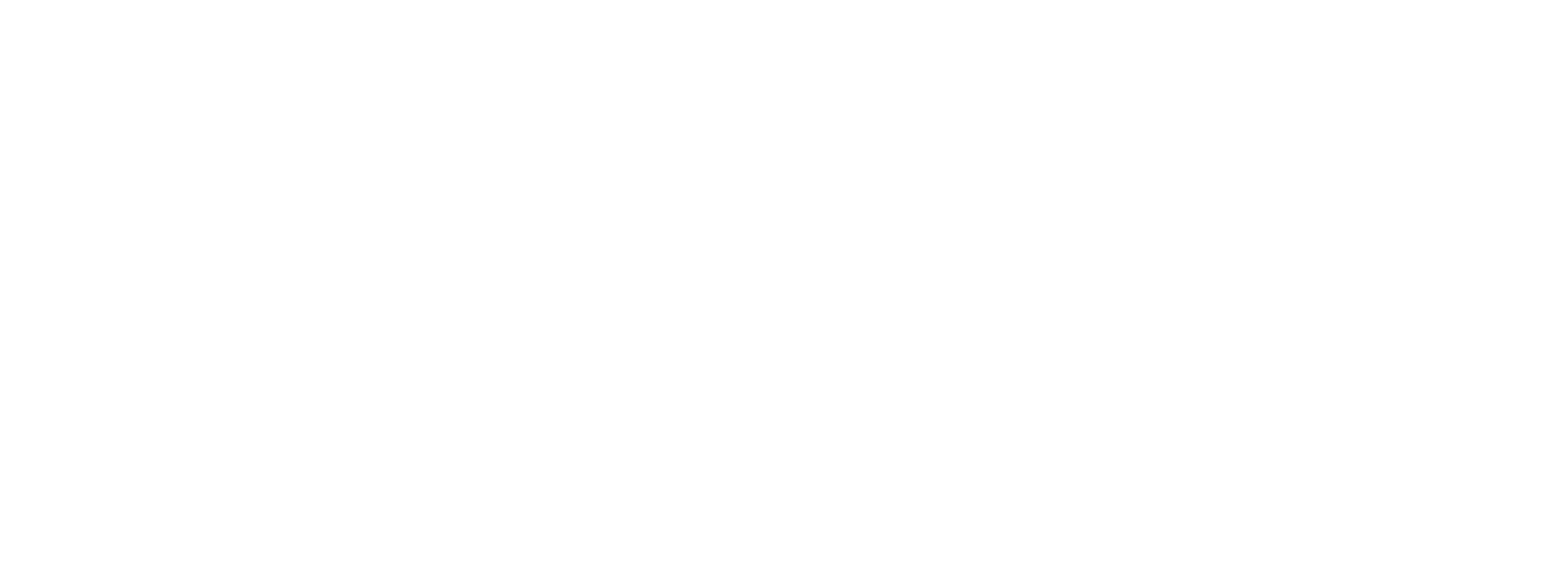 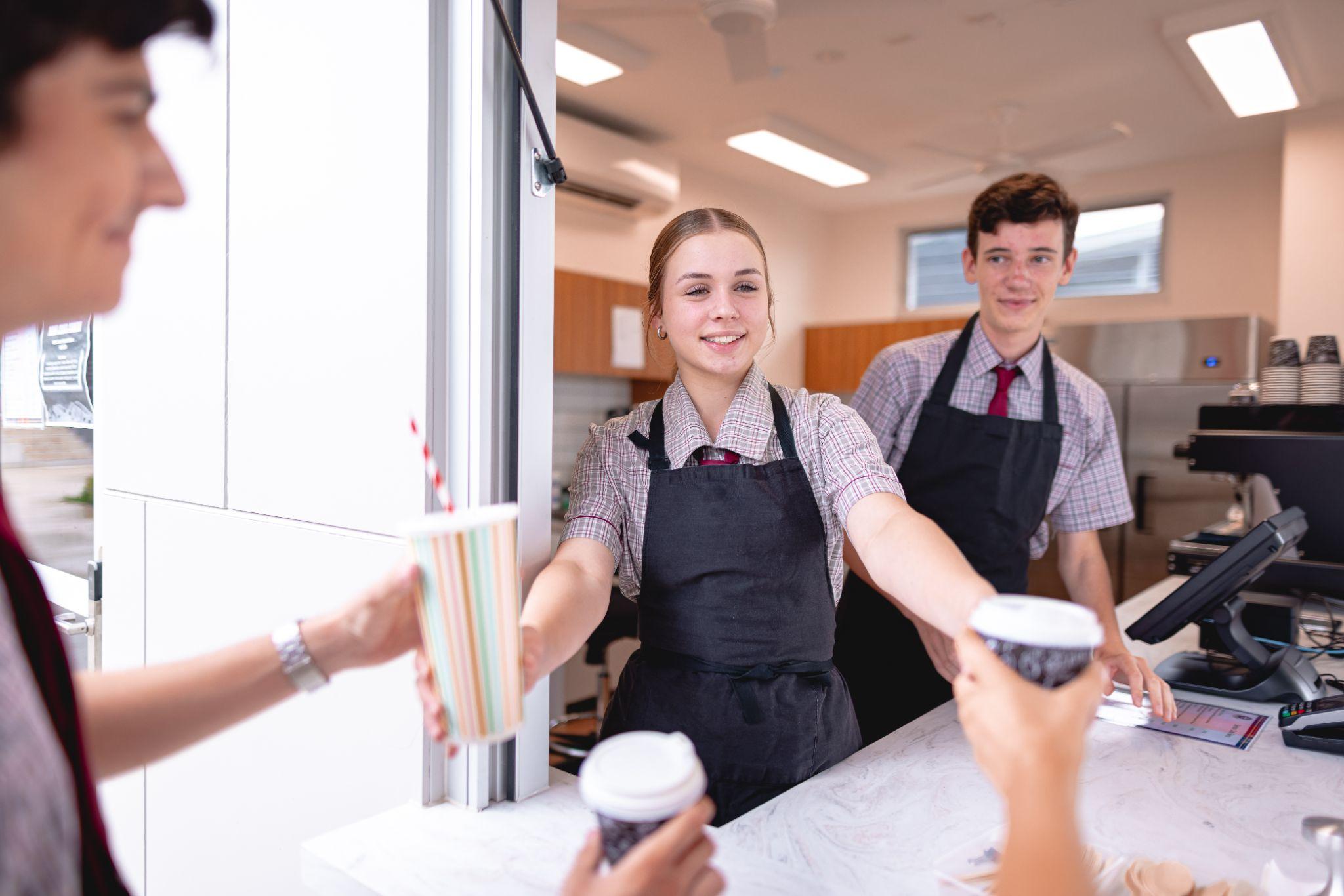 BSB30120 Certificate III in Business + SIT20122 Certificate II in Tourism
SKILLS ACQUIRED
Customer service 
Source and present information
Personal and teamwork effectiveness
Critical and creative thinking
Inclusivity and effective communication 
WHS and sustainability
Business technology and documentation
Source and present information
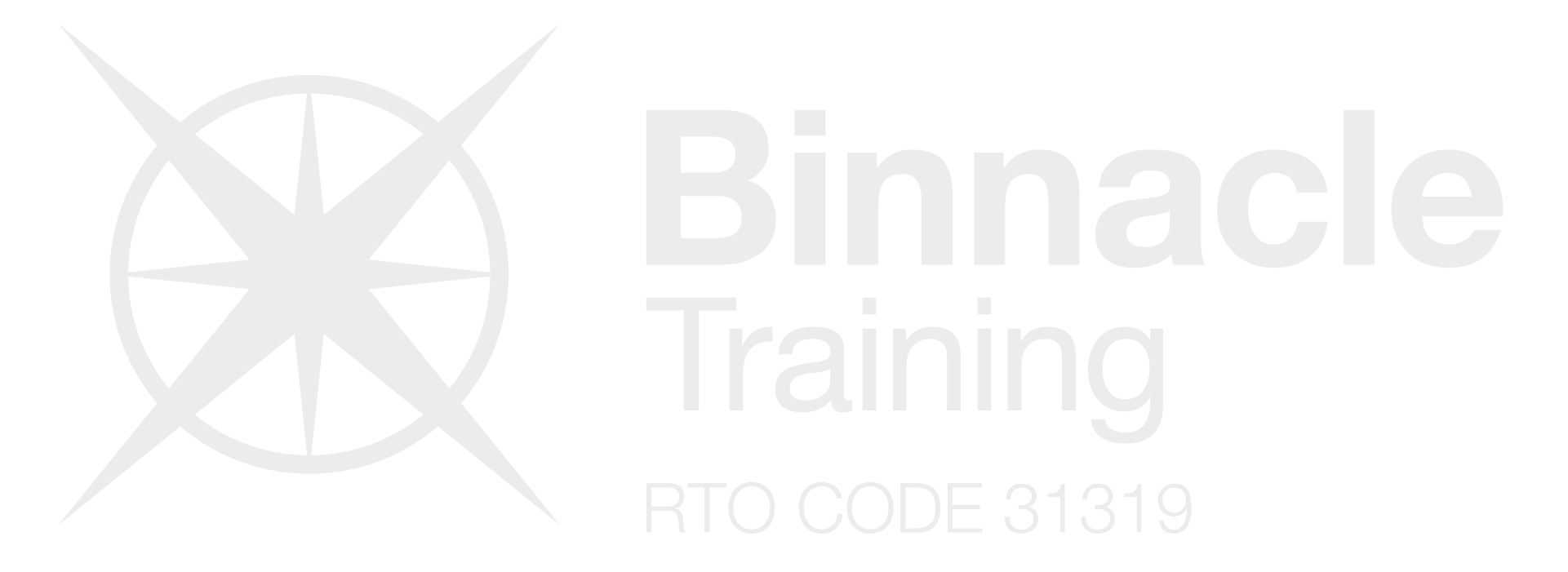 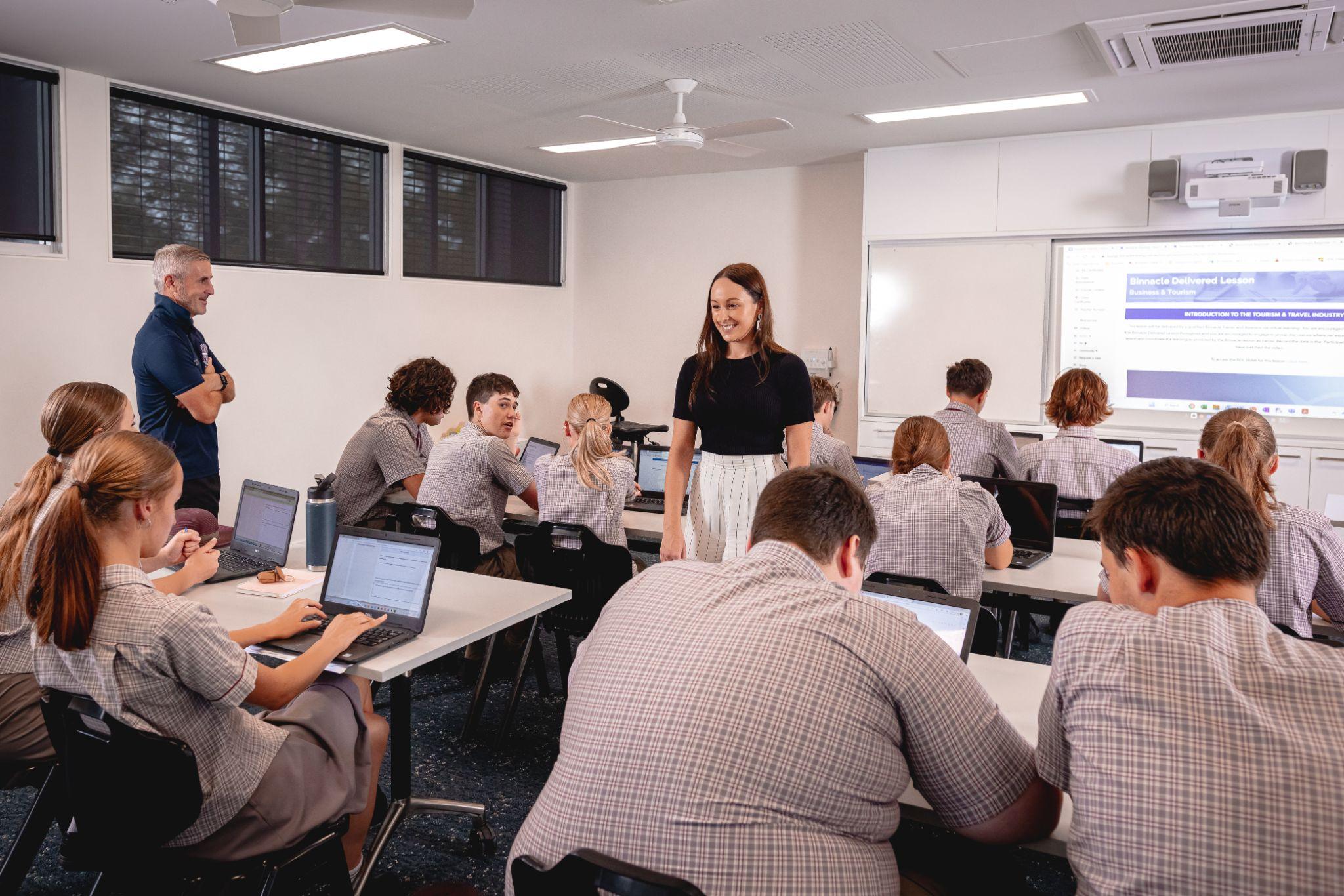 BSB30120 Certificate III in Business + SIT20122 Certificate II in Tourism
HOW WILL YOU BE ASSESSED?
Conducting projects
Completing Tourism and Business-related documents
Personal reflections and quizzes
Knowledge and knowledge extension activities
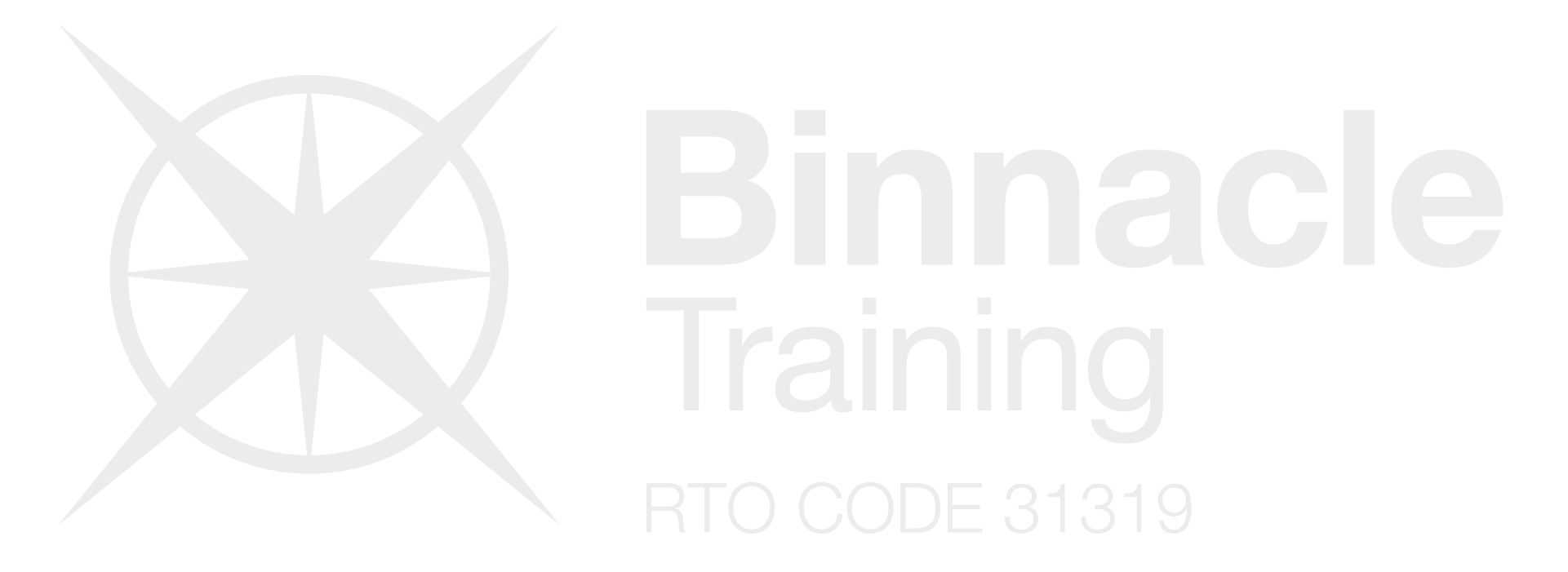 BSB30120 Certificate III in Business + SIT20122 Certificate II in Tourism
Certificate III in Business + Certificate II in Tourism
Via another RTO
Certificate IV / Diploma
E.g. Business / Tourism
University Degree
CAREER PATHWAYS
Business Development Manager
Business Owner
Business Manager
Customer Service Manager
Tourism Operator
Marketing Manager
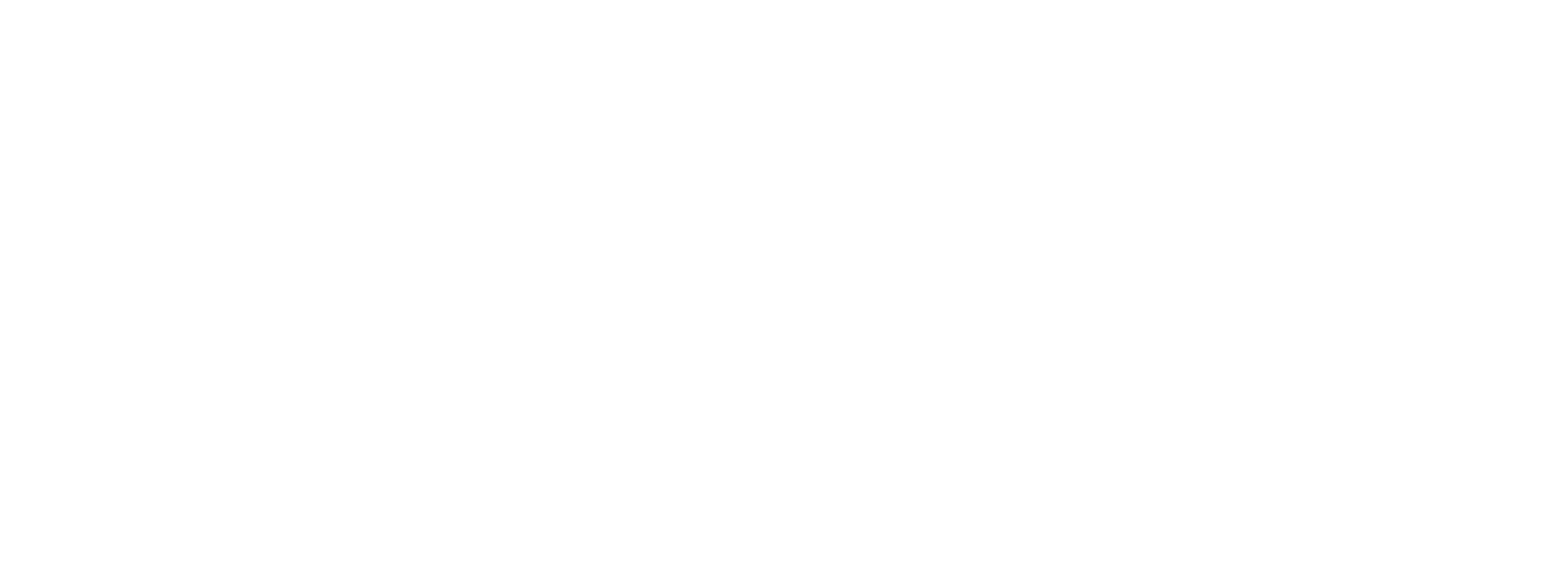 SHORT COURSE
Inclusivity and Communication in the Workplace (1-Term)
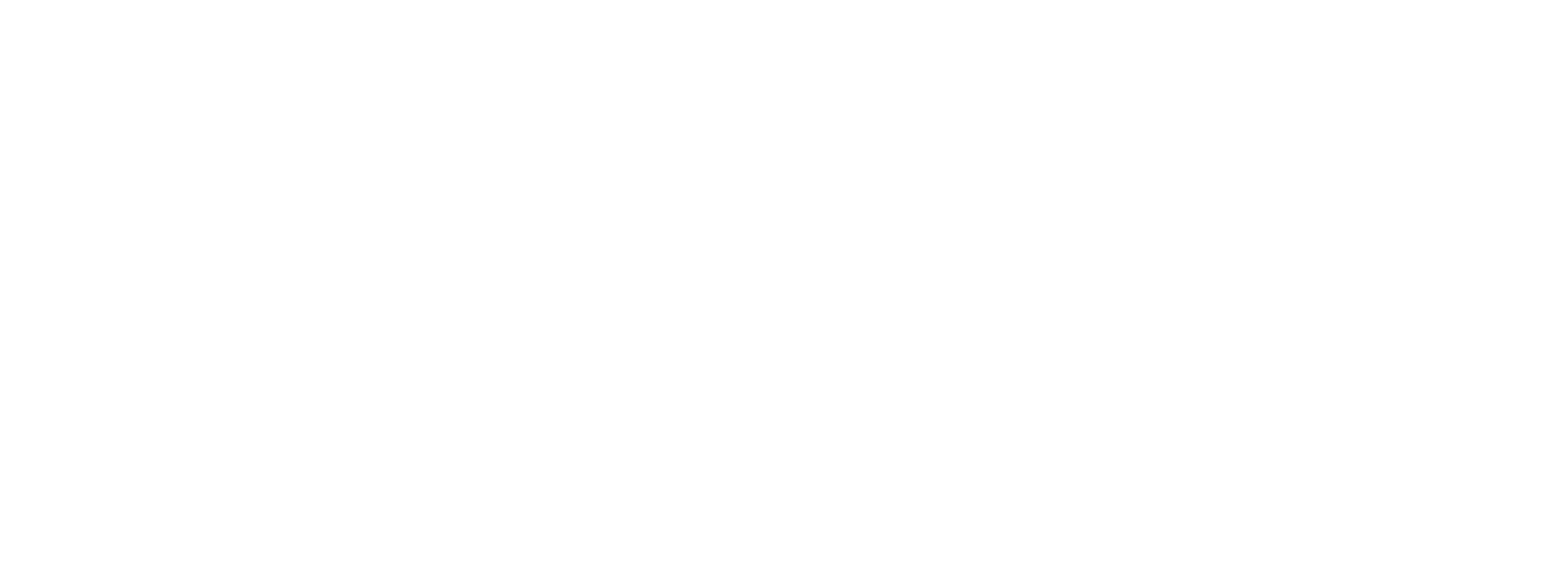 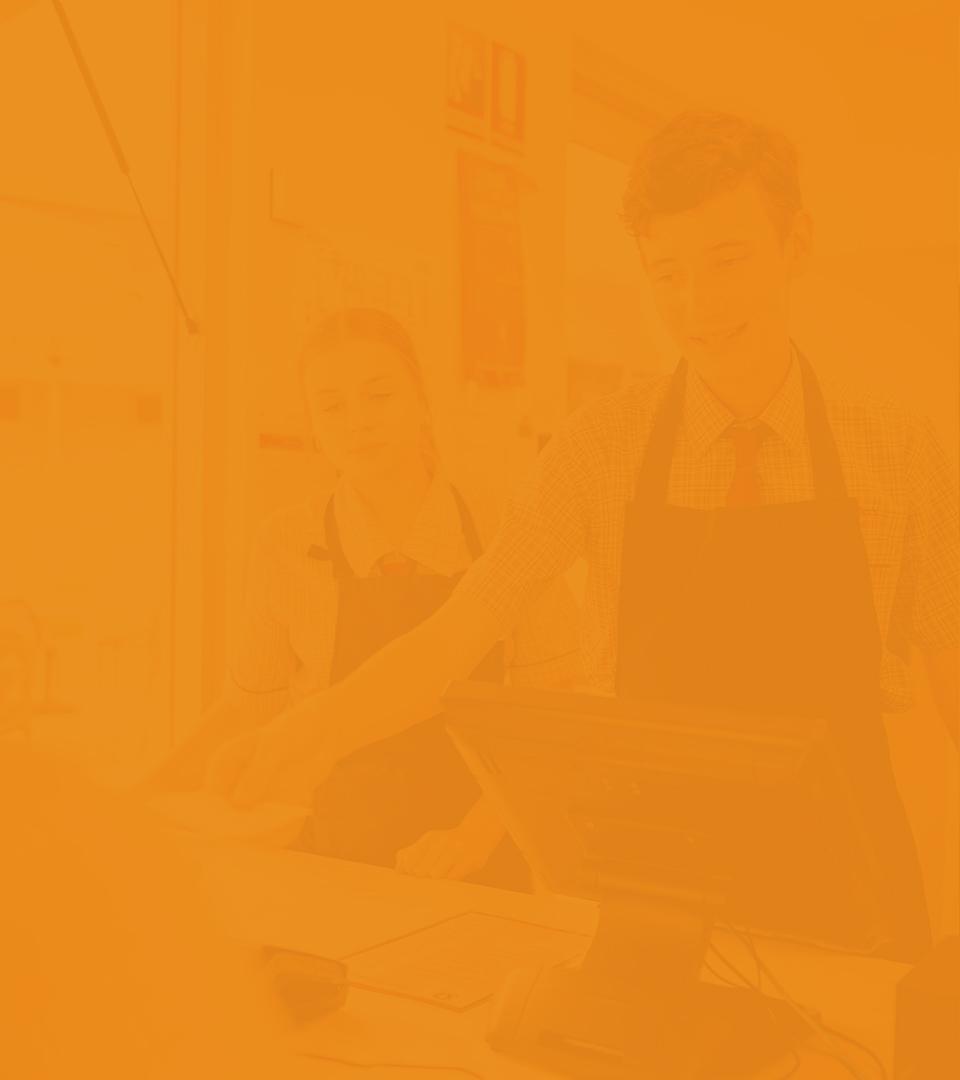 Inclusivity and Communication in the Workplace (1-Term)
Inclusivity and Communication in the Workplace (1-Term)
The 'Inclusivity and Communication in the Workplace' Short Course provides students with an opportunity to participate in a practical project which enables students to apply their knowledge and skills in communication and their ability to demonstrate social and cultural awareness. Students host a mini expo in the school environment accessing staff and peers as customers. They will also participate in a customer service role play activity proving they can interact with a customer and handle cross cultural misunderstandings.
This is a perfect short course for preparing senior students for customer service related vocation employment. 
*These units are also completed as part of the dual qualification BSB30120 Certificate III in Business + SIT20122 Certificate II in Tourism qualification - Term 4
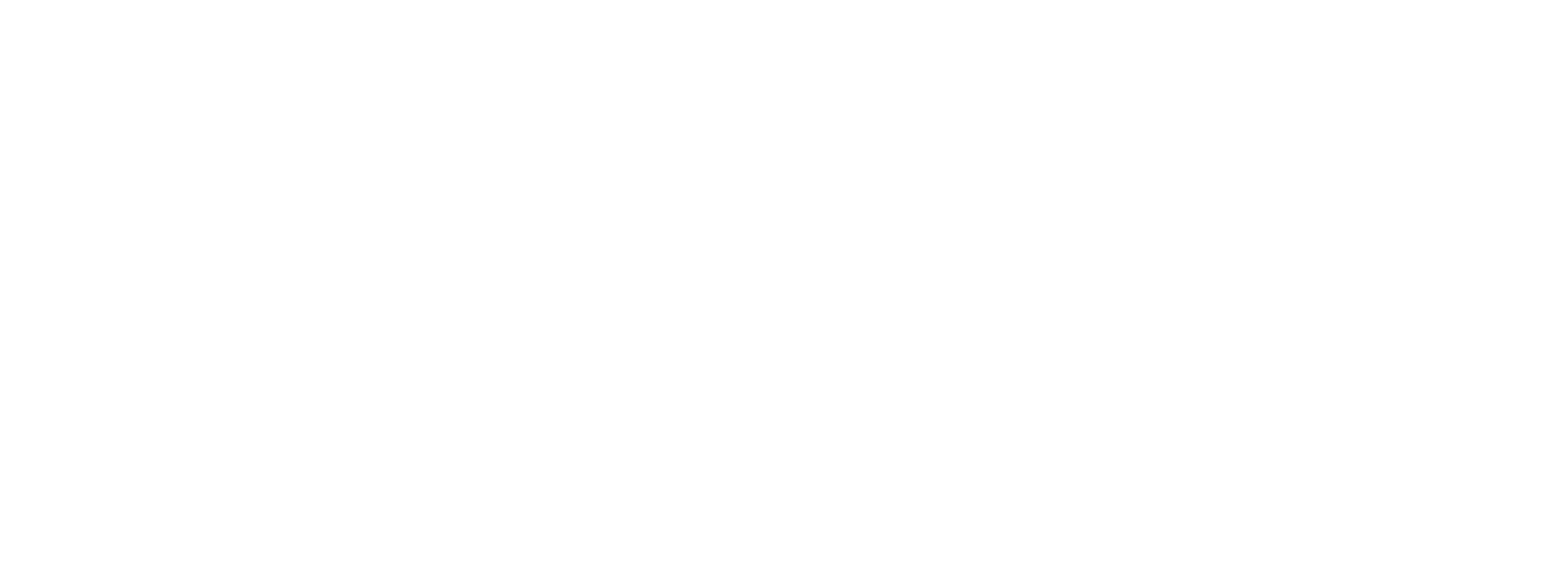 Inclusivity and Communication in the Workplace (1-Term)
COURSE SCHEDULE
Inclusivity and Communication in the Workplace (1-Term)
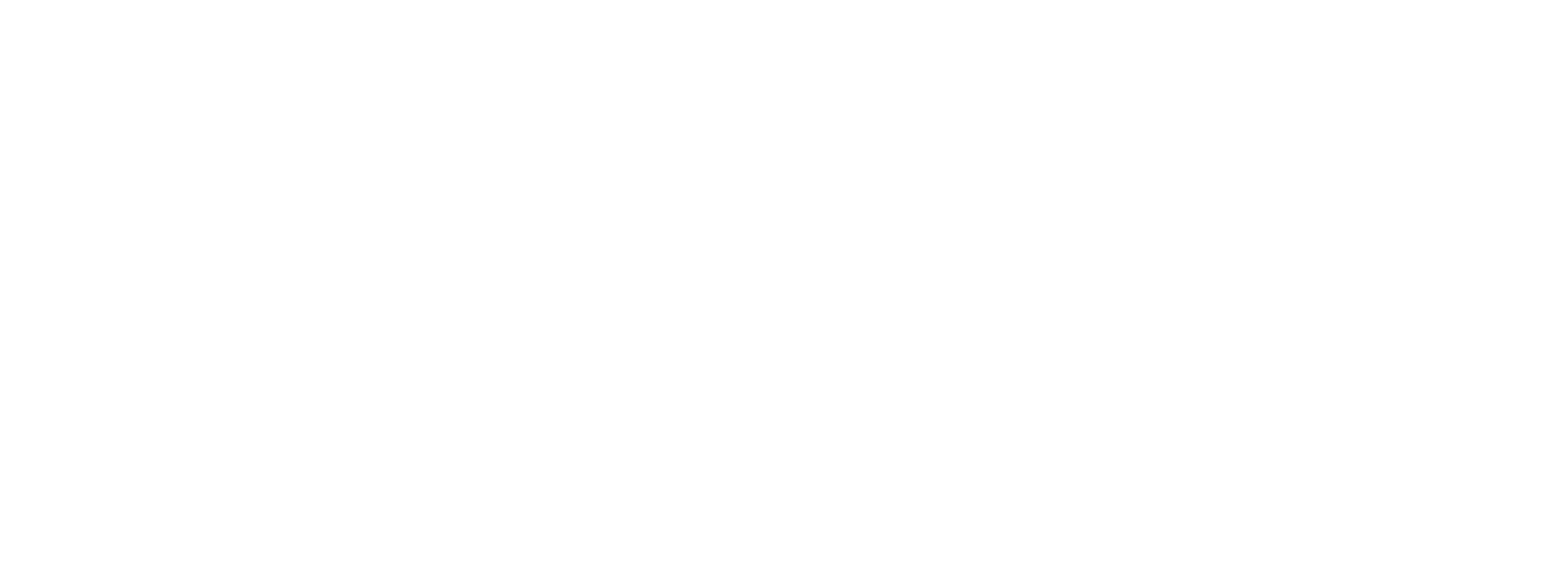 SHORT COURSE
Technology in the Workplace  (1-Term)
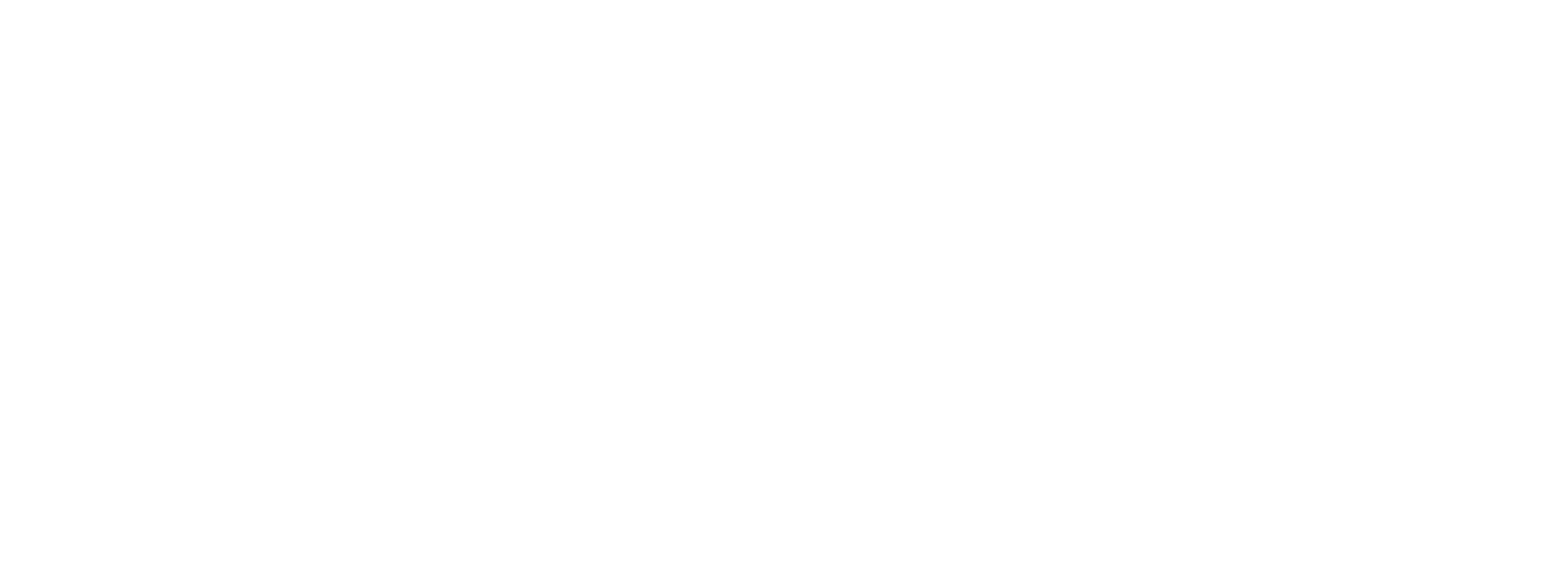 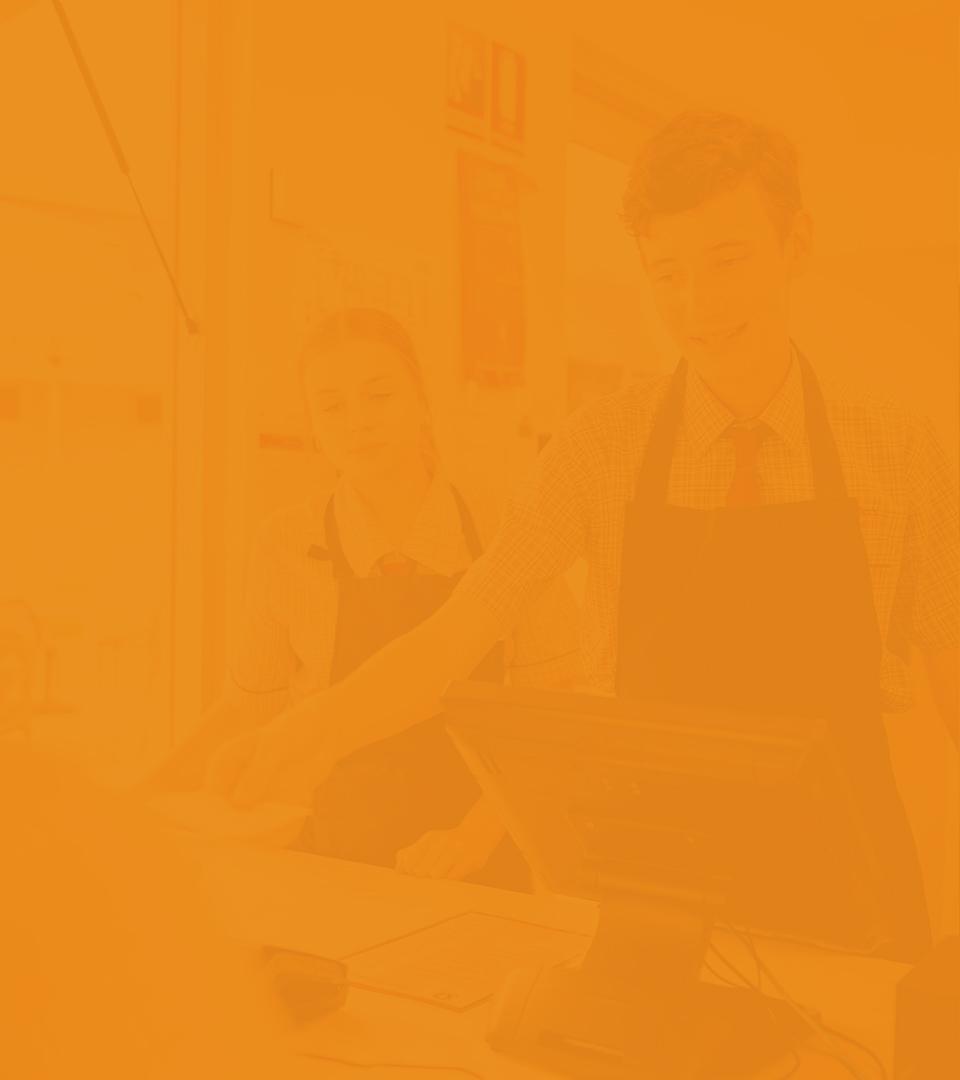 Technology in the Workplace (1-Term)
Technology in the Workplace (1-Term)
This 2-Unit Short Course provides students with an opportunity to use business software applications and use digital technologies to communicate in the workplace. 
Students will plan, draft and finalise presentation designs to present to peers. Students will collaborate in teams using an array of digital communications. These are skills that will assist in many areas of future work and study.
*These units of competency form part of Binnacle Training’s BSB20120 Certificate II in Workplace Skills.
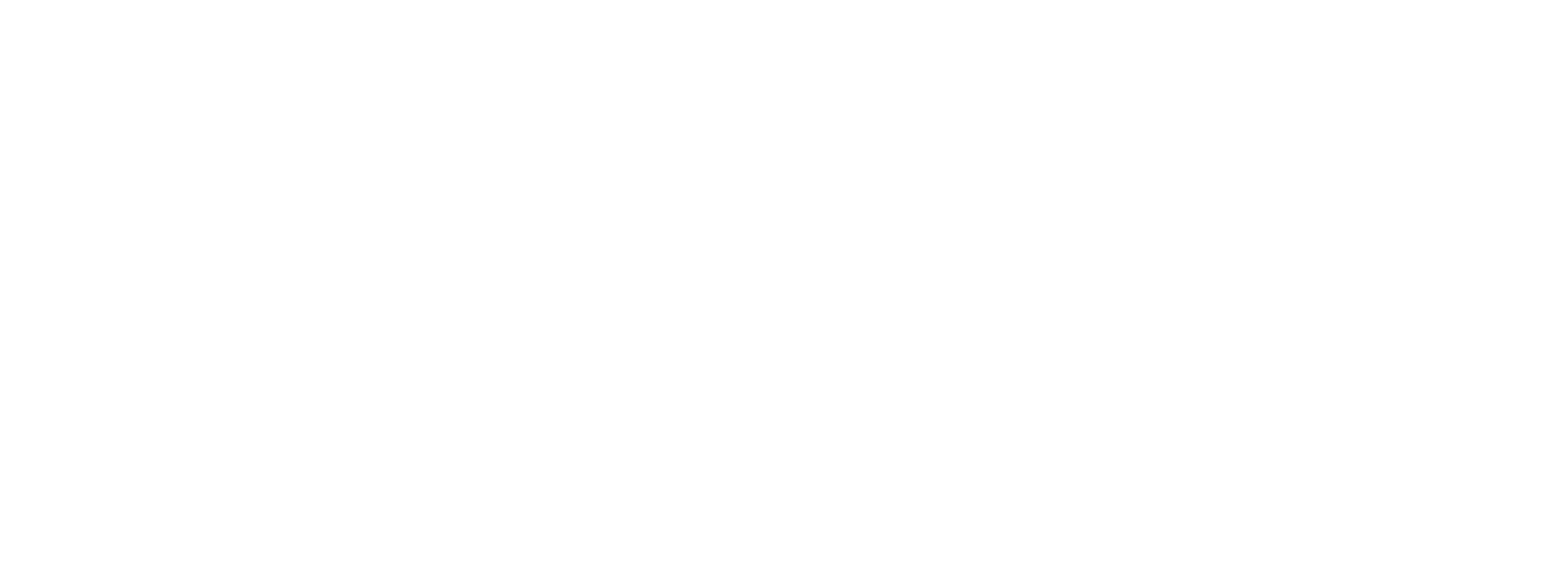 Technology in the Workplace (1-Term)
COURSE SCHEDULE
Technology in the Workplace (1-Term)
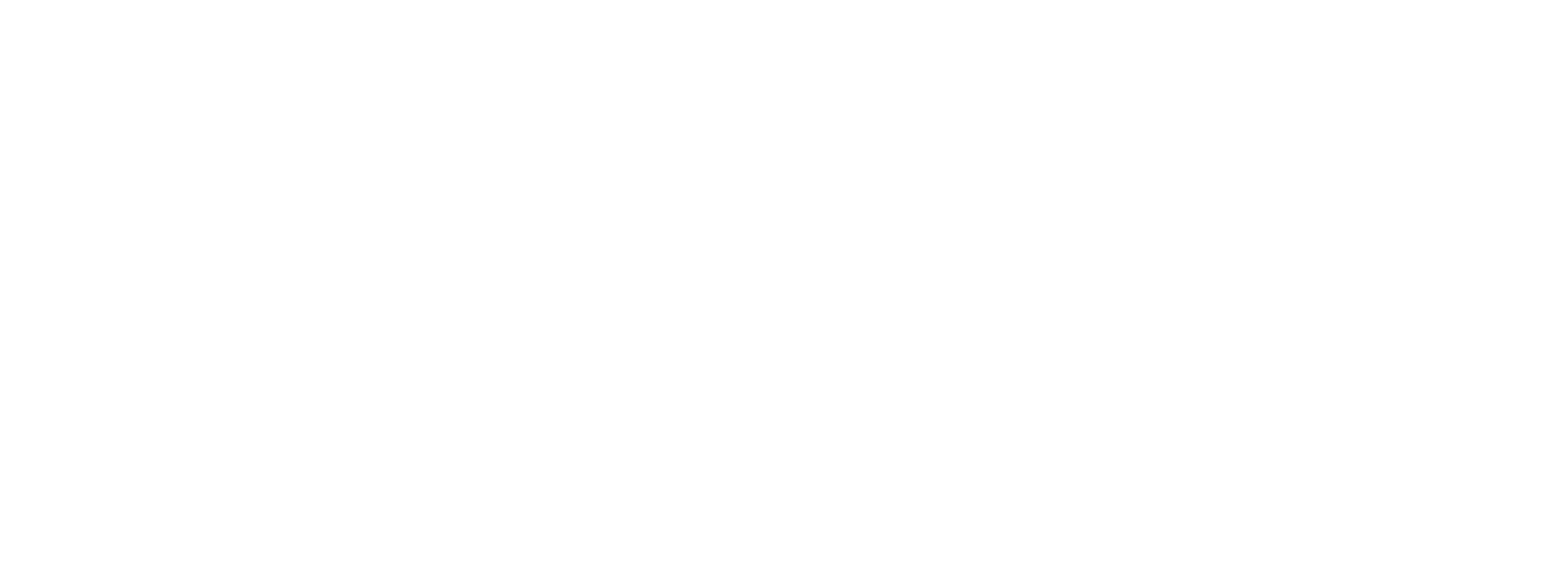 SHORT COURSE
FNSFLT311 Develop and apply knowledge of personal finances
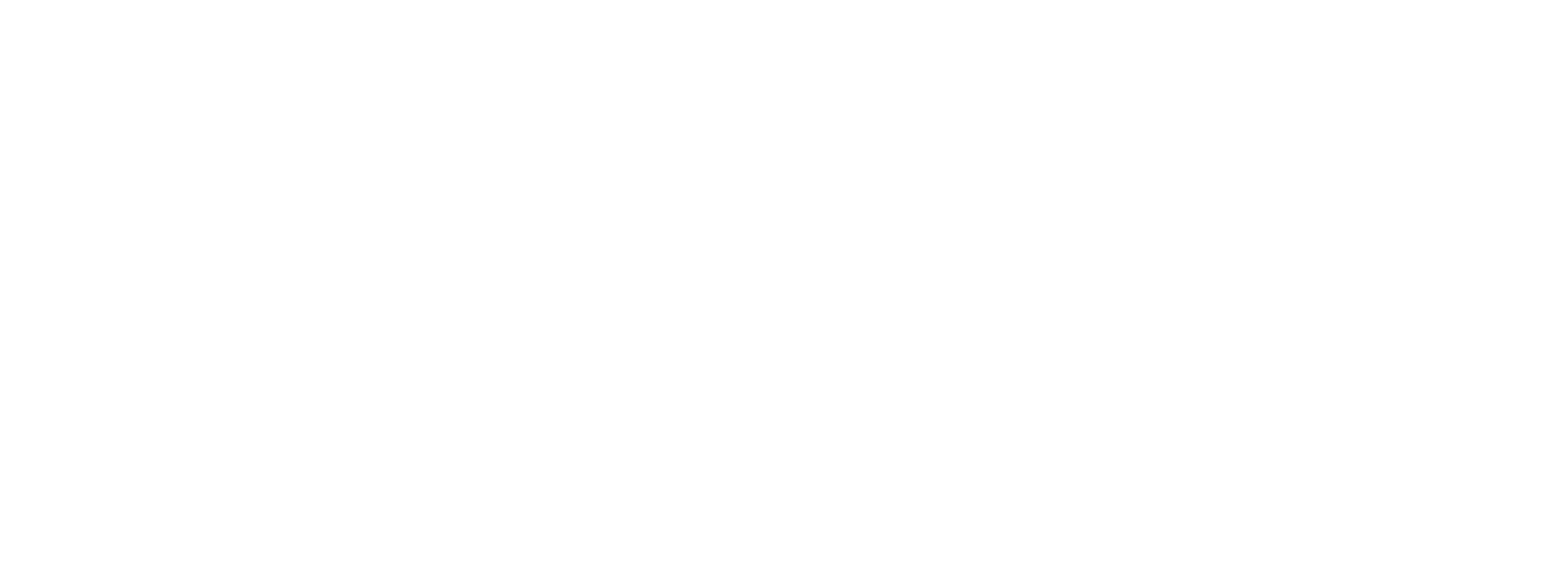 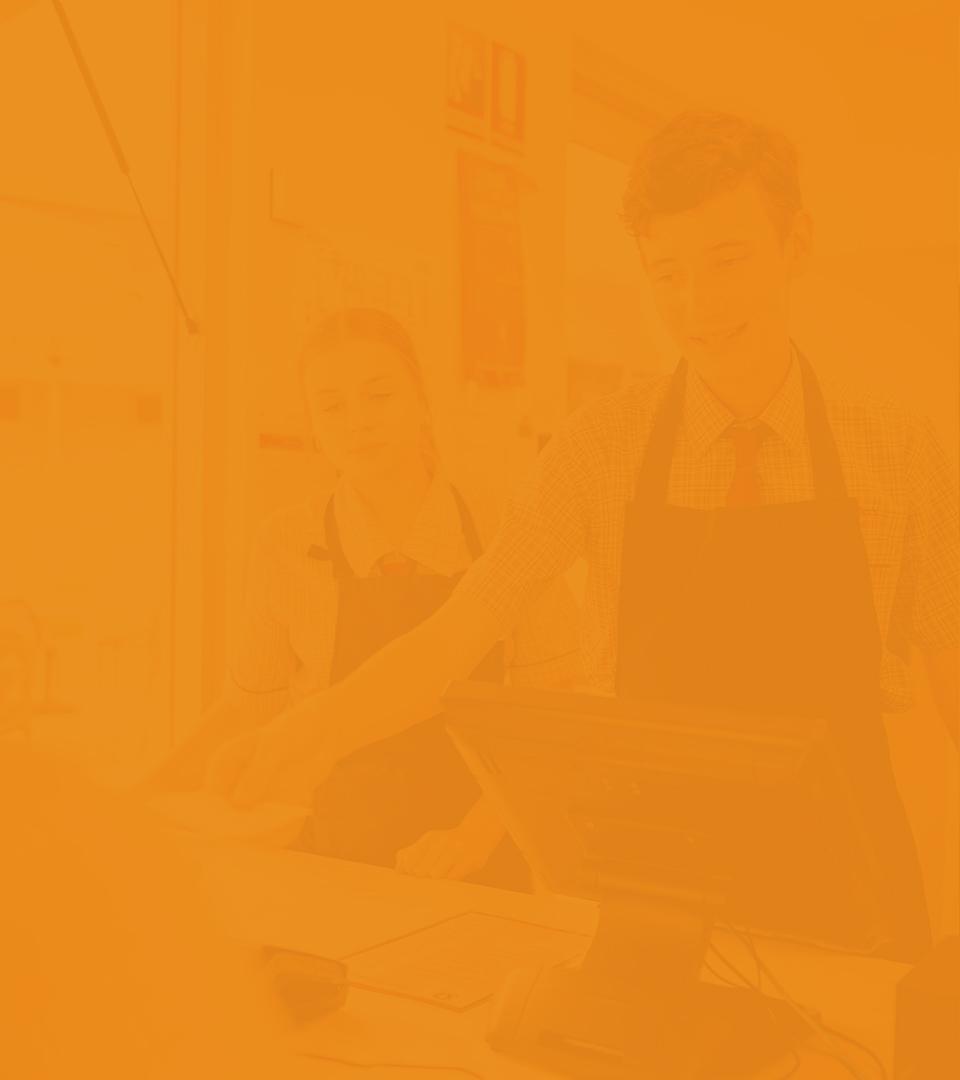 FNSFLT311 Develop and apply knowledge of personal finances
FNSFLT311 Develop and apply knowledge of personal finances
This Short Course is all about students developing their money management skills. 
Students are provided with a budget template required to set financial goals and are prompted to input budget data in accordance with a progressive real life scenario. This is a great course for preparing your senior students with Financial Literacy skills and knowledge.
*This unit of competency has been included by Binnacle Training as an ‘imported elective’ in the full qualification - BSB30120 Certificate III in Business.
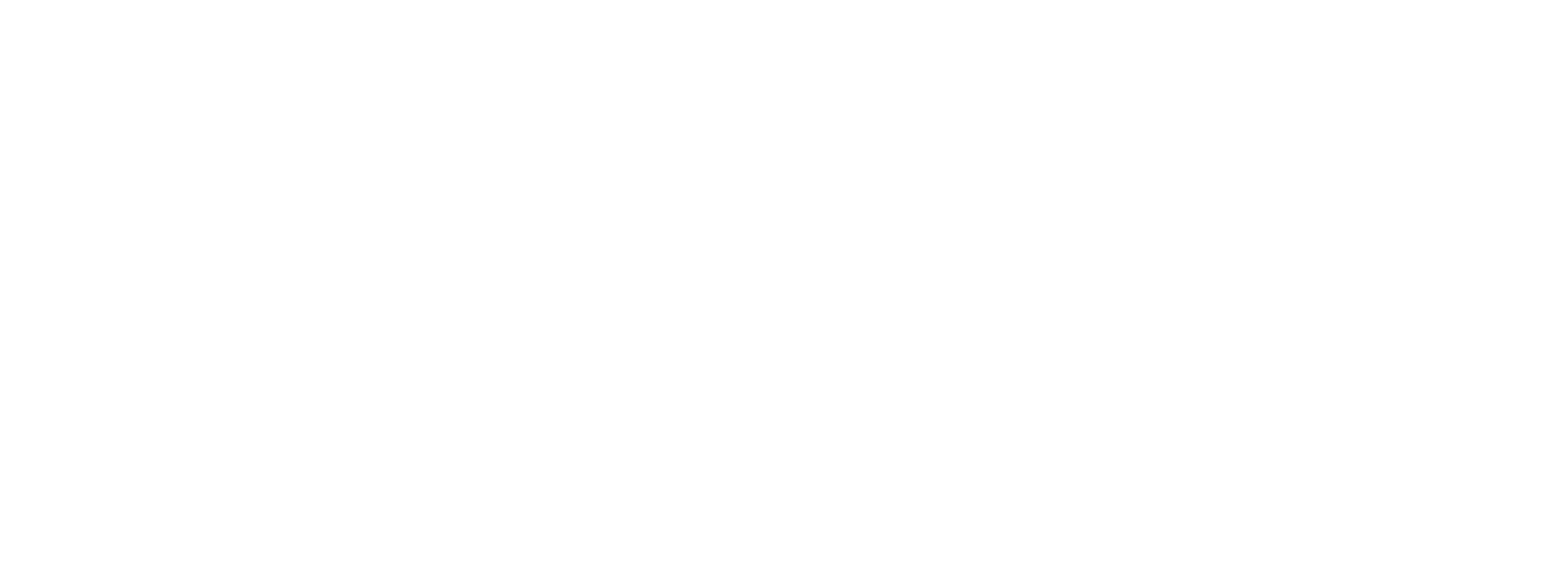 FNSFLT311 Develop and apply knowledge of personal finances
COURSE SCHEDULE
FNSFLT311 Develop and apply knowledge of personal finances
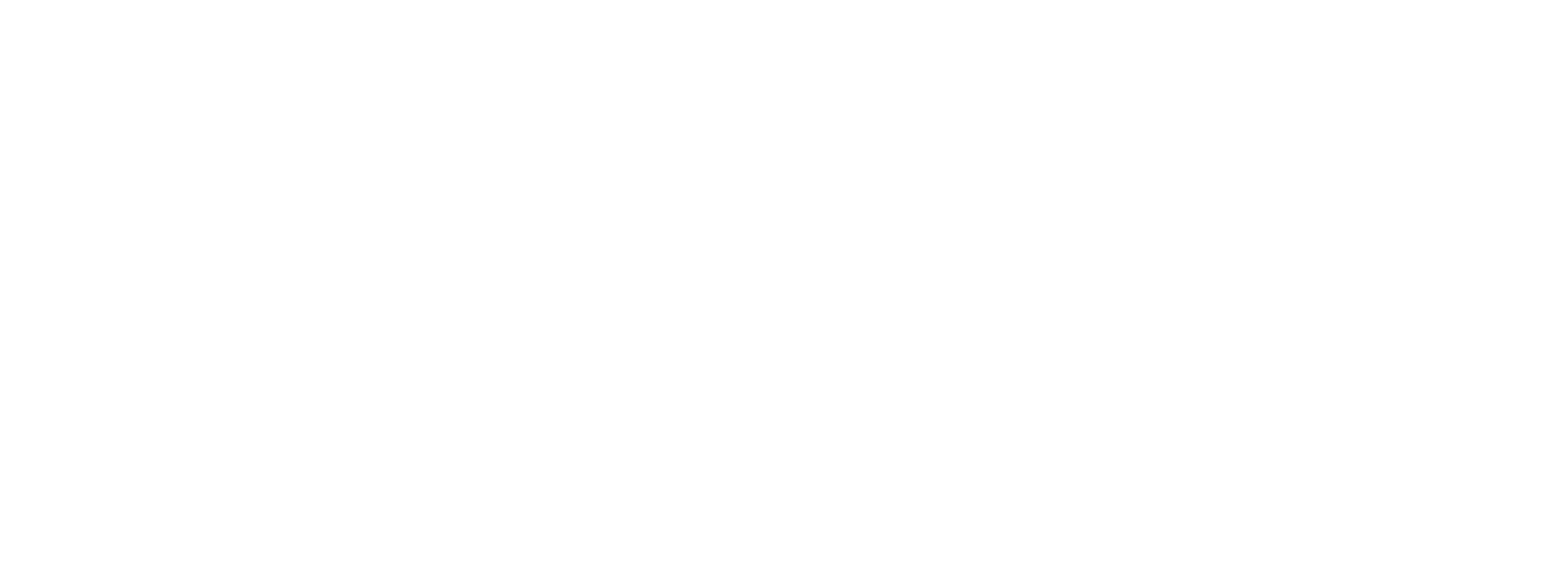 Future Learning Pathways
Direct opportunities upon completion
Tertiary Pathway
Year 10
Career Outcomes
Year 11 & 12
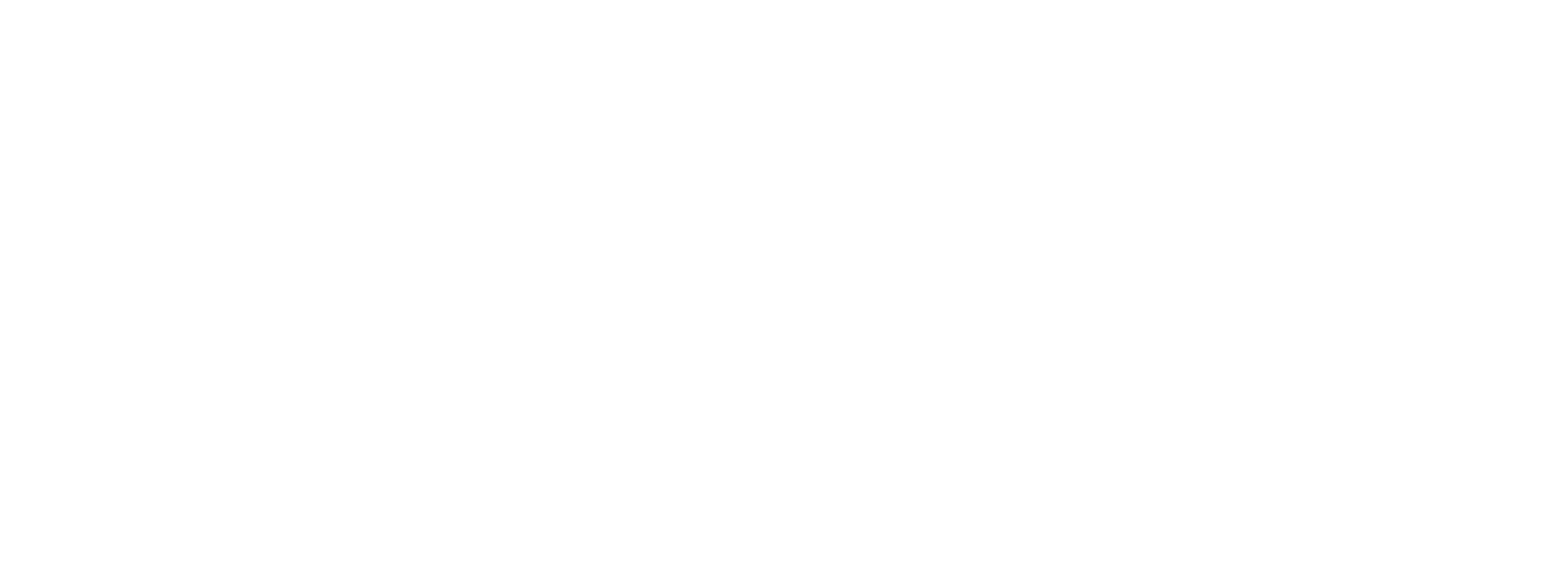 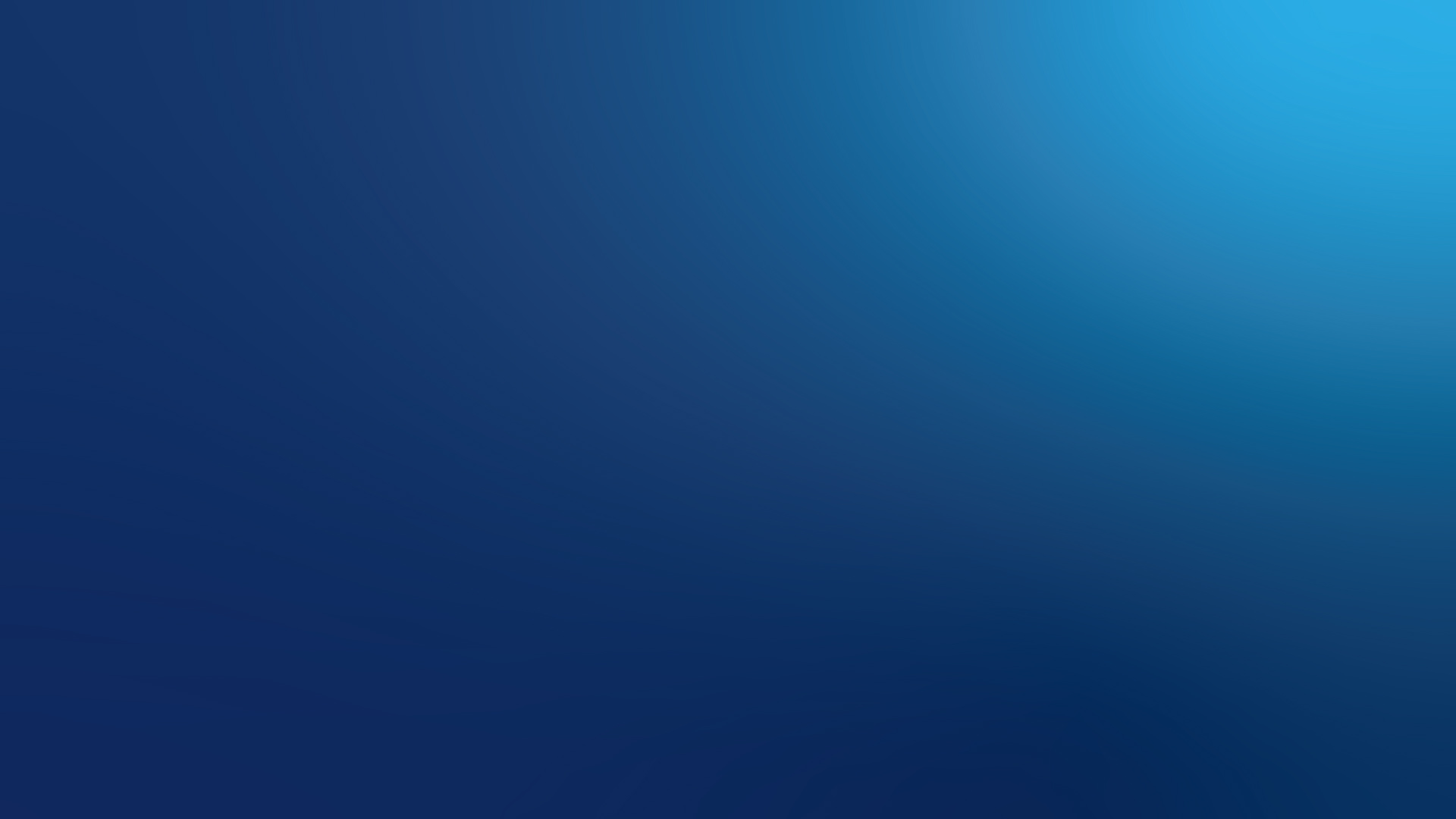 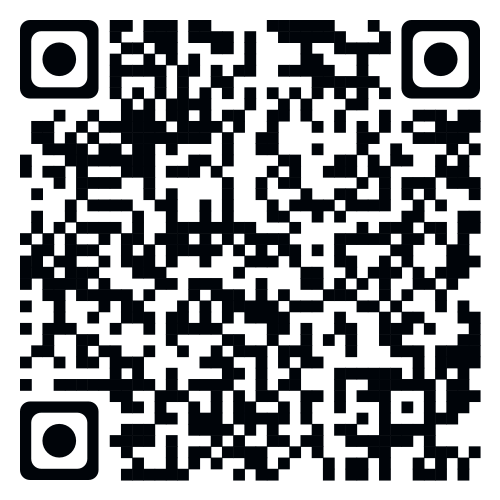 For more information on any of our Binnacle Training Certificate Courses please visit our website (or scan the QR Code):
binnacletraining.com.au/for-schools/programs
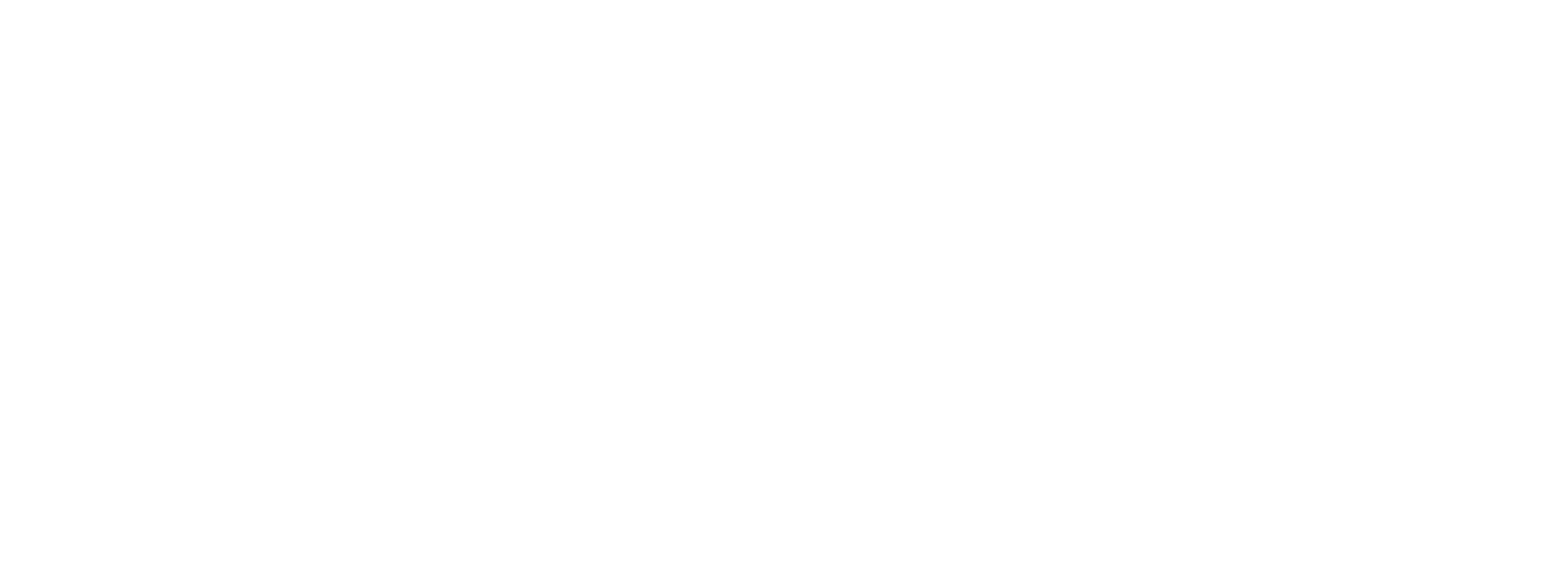 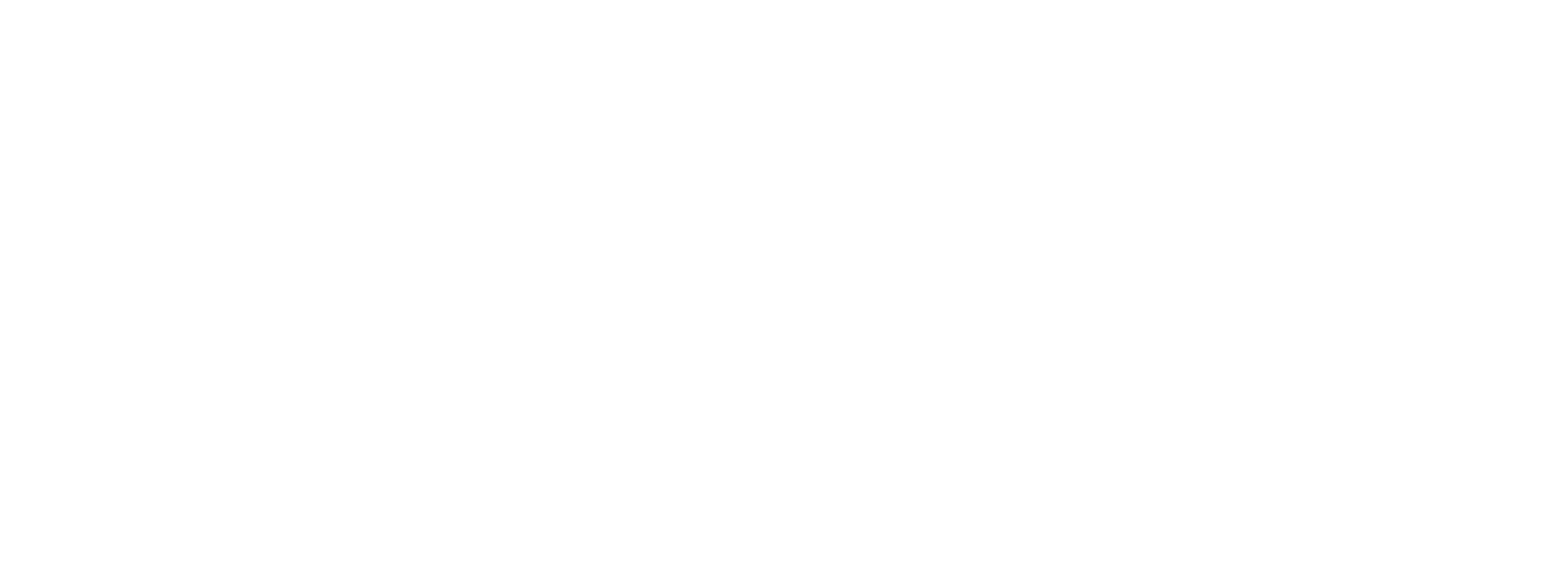 Allowing Teachers to Teach
HAVE A QUESTION?

CONTACT US

1300 303 715
admin@binnacletraining.com.au
binnacletraining.com.au
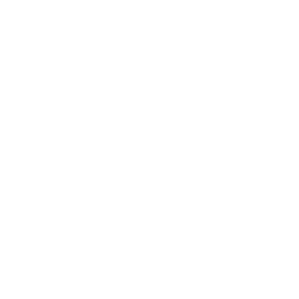 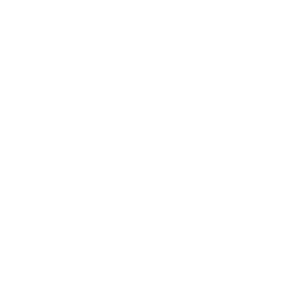 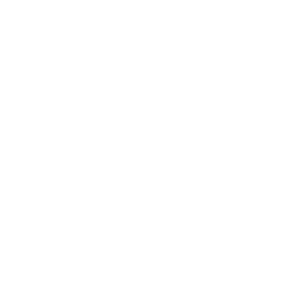